Promotionsfeier
Promotionen des Fachbereichs 12
Chemie und Pharmazie

25. Oktober 2024
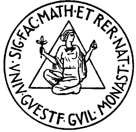 Anzahl der Promotionen in den Jahren 2014 – 2024
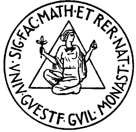 Anzahl der Promovendinnen/Promovenden
Lehreinheit Chemie						26
Lehreinheit Pharmazie		  	 		10
Lehreinheit Lebensmittelchemie				  0

Promovendinnen			 			17
Promovenden			 				19
Promovenden*innen ausfolgenden Ländern ab 2010
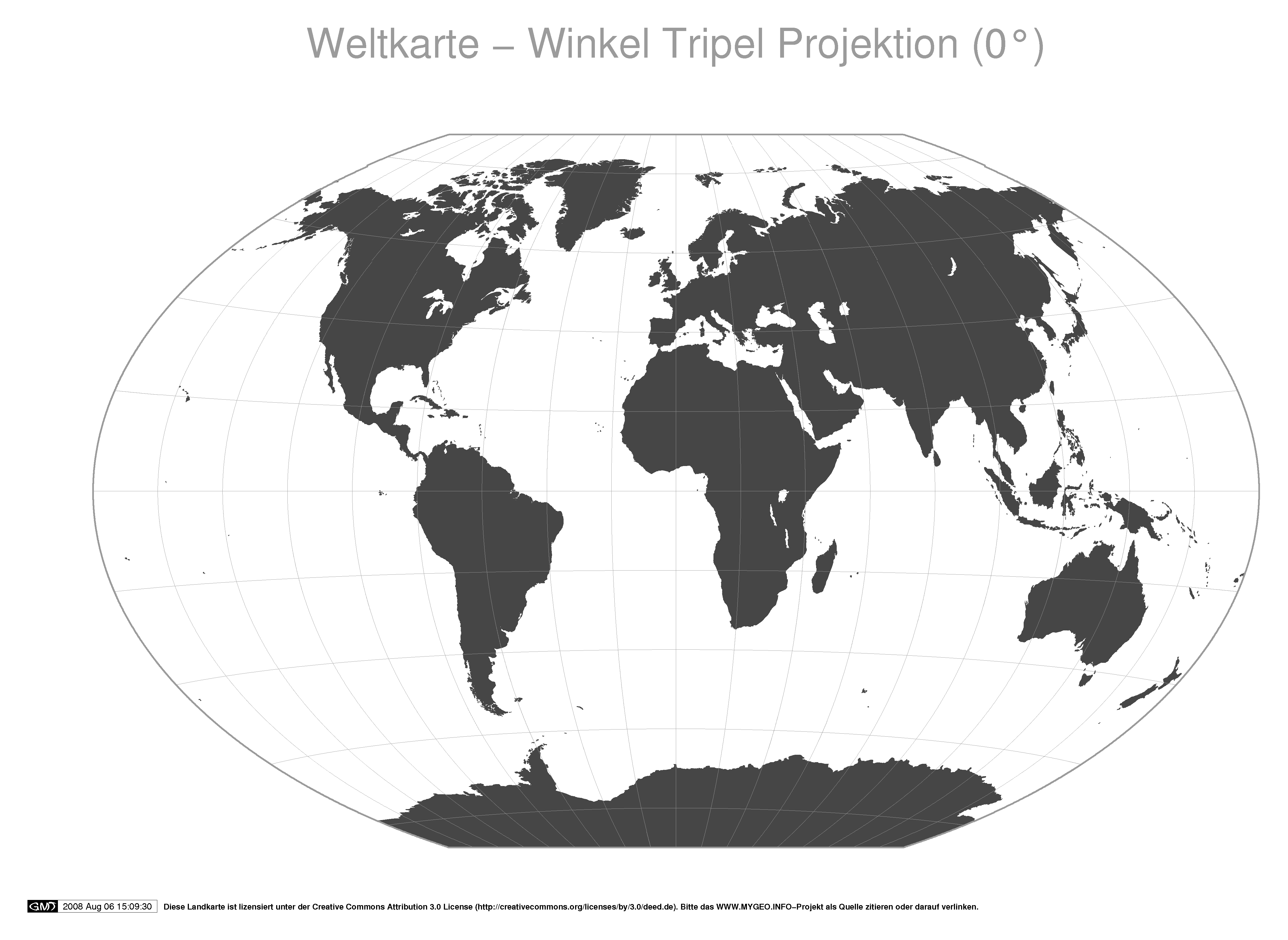 Ägypten
Afghanistan
Albanien
Argentinien
Armenien
Bolivien
Brasilien
Bulgarien
China
Costa Rica
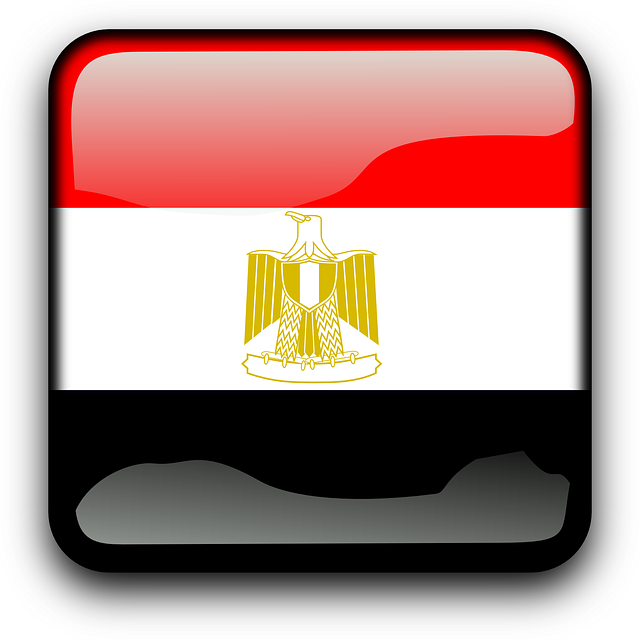 Schweiz
Slowakei
Spanien
Sri Lanka
Syrien
Taiwan
Ukraine
Ungarn
USA
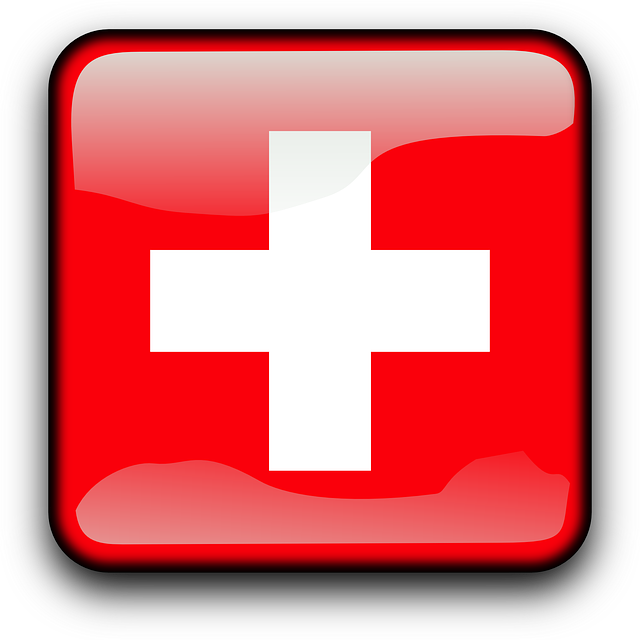 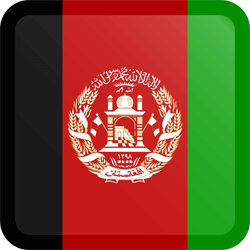 Indonesien
Iran
Israel
Italien
Japan
Kamerun
Deutschland
Griechenland
Großbritannien
Frankreich
Georgien
Ghana
Indien
Libanon
Malaysia
Mazedonien
Mexiko
Niederlande
Nigeria
Österreich
Pakistan
Polen
Portugal
Rep. Kongo
Rumänien
Russ. Förderation
Schweden
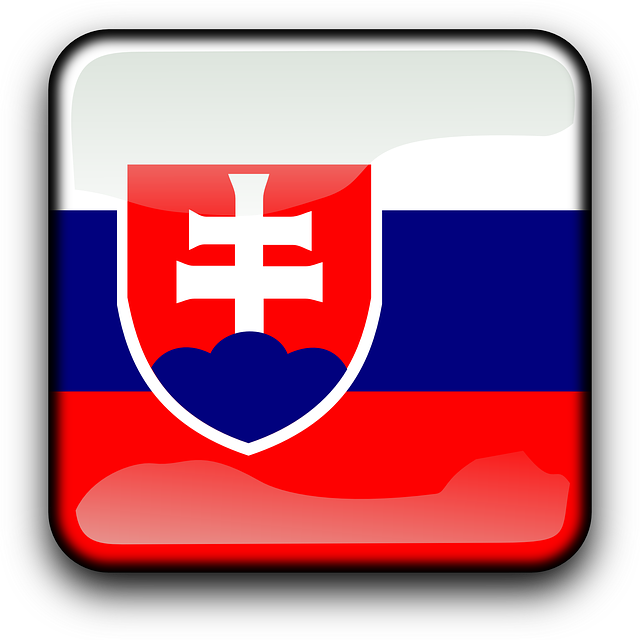 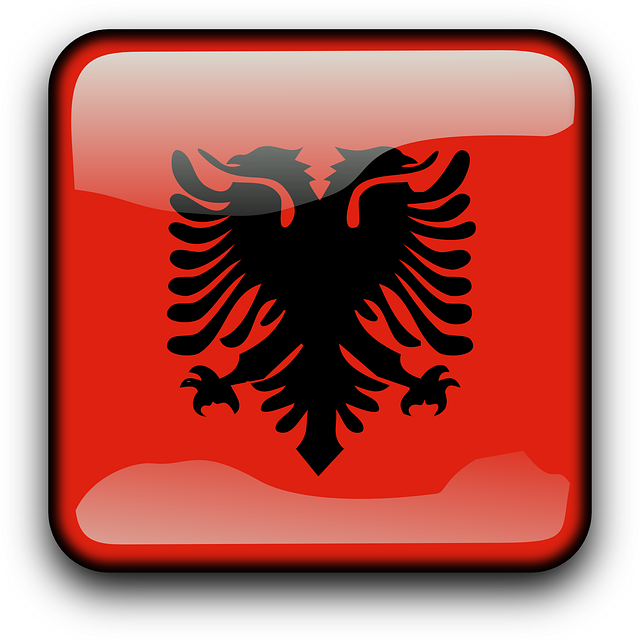 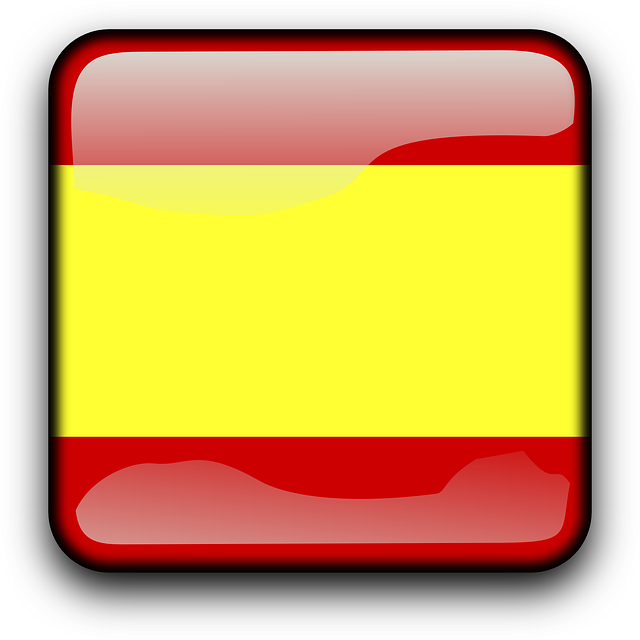 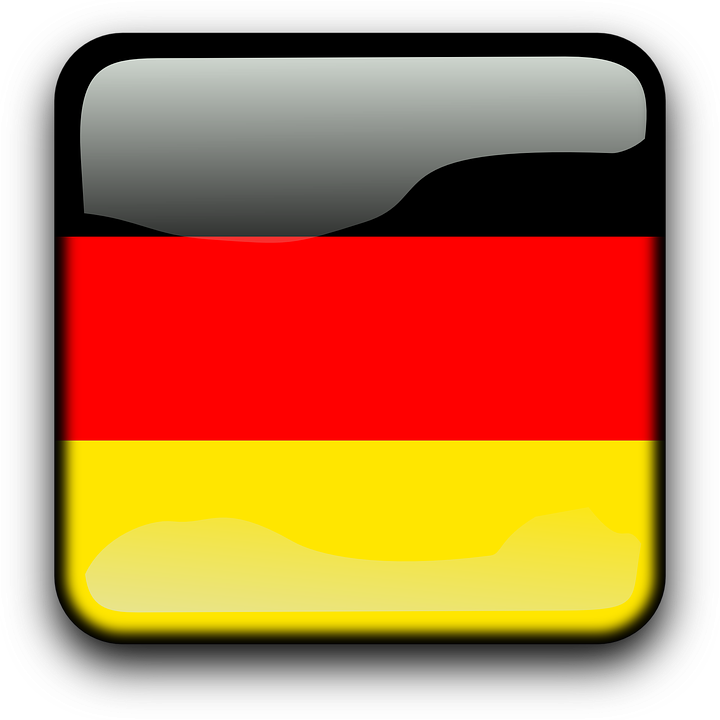 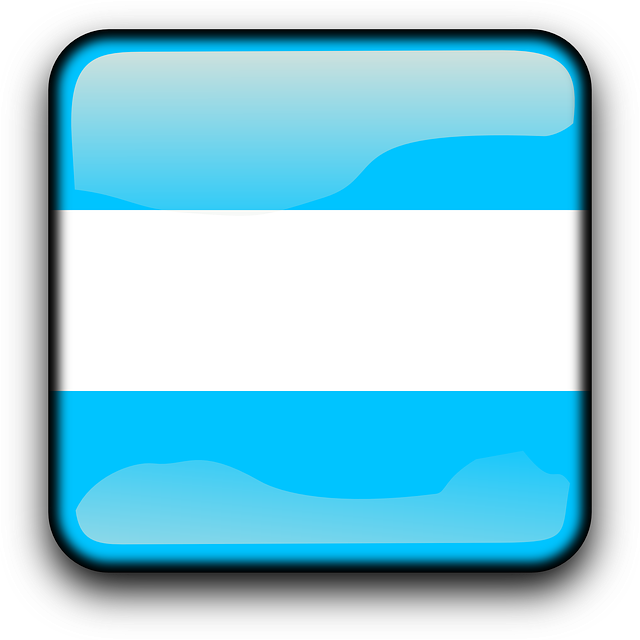 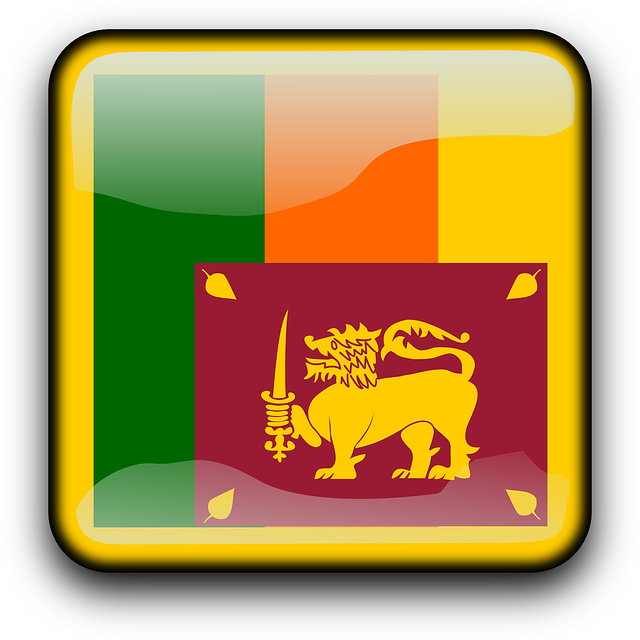 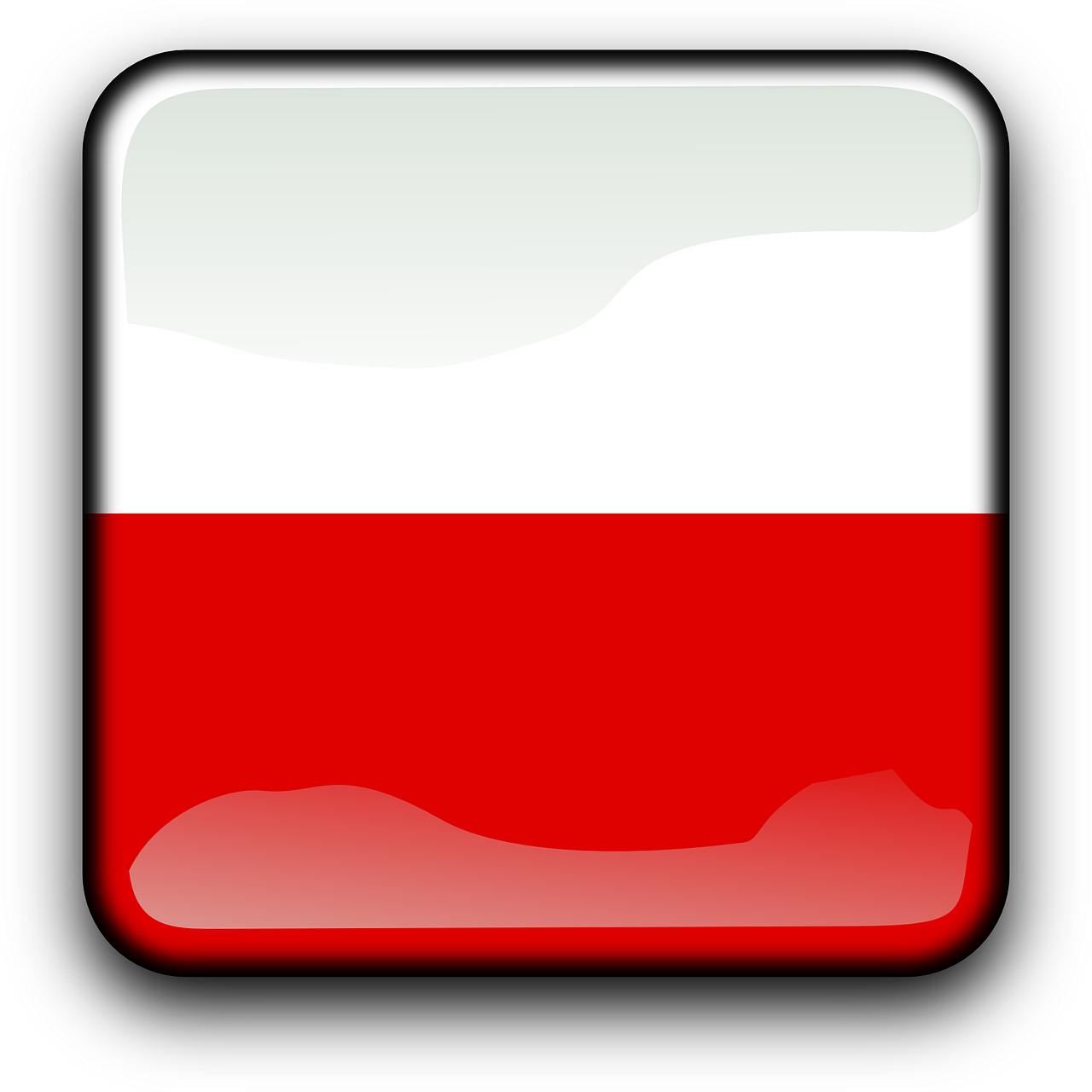 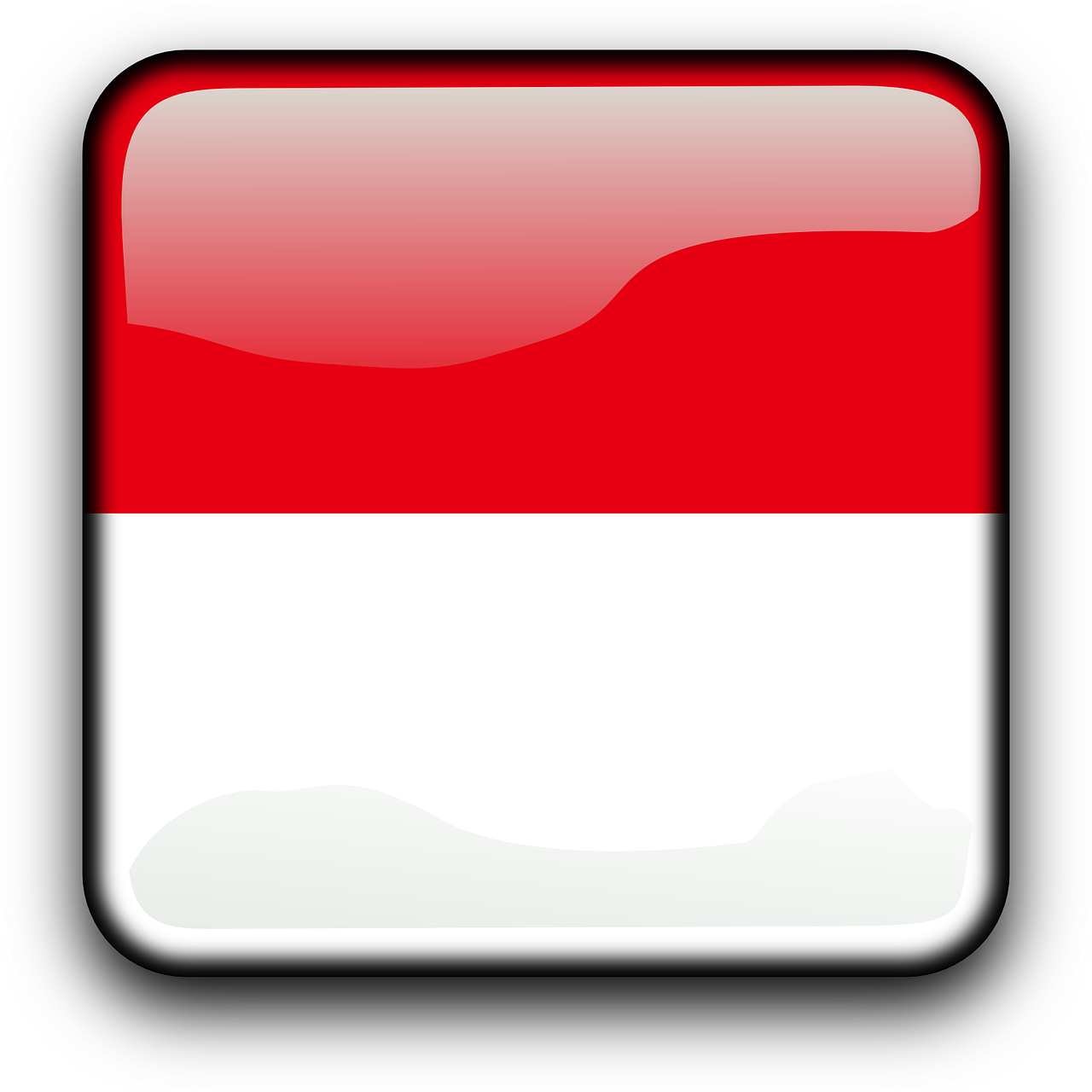 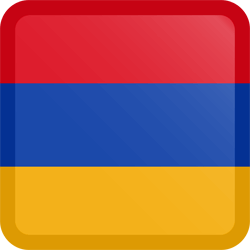 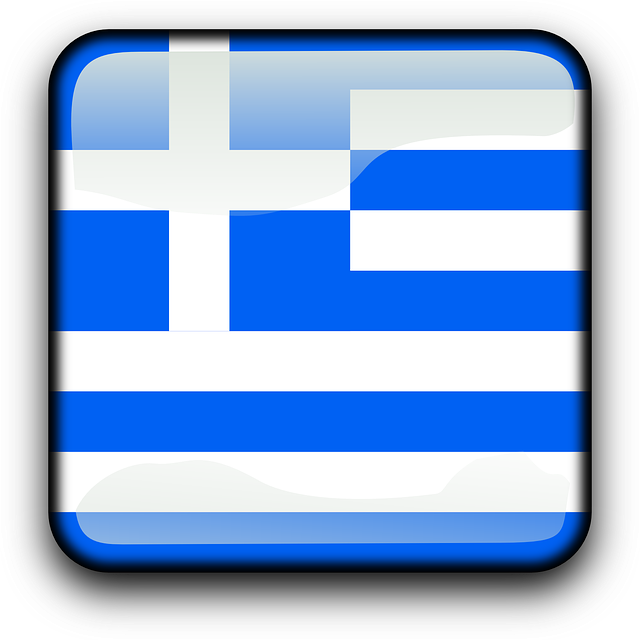 Kasachstan
Kenia
Kirgisistan
Kolumbien
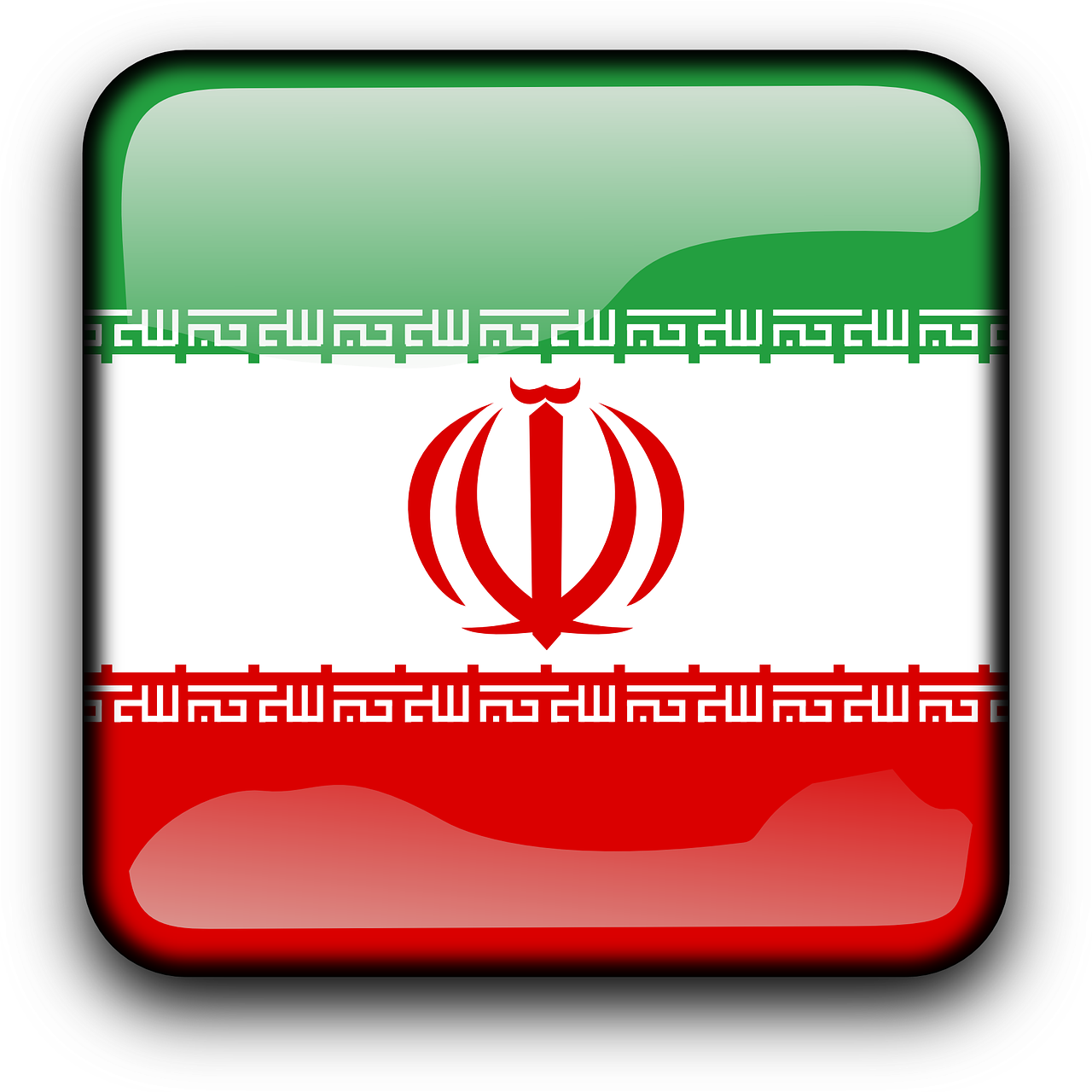 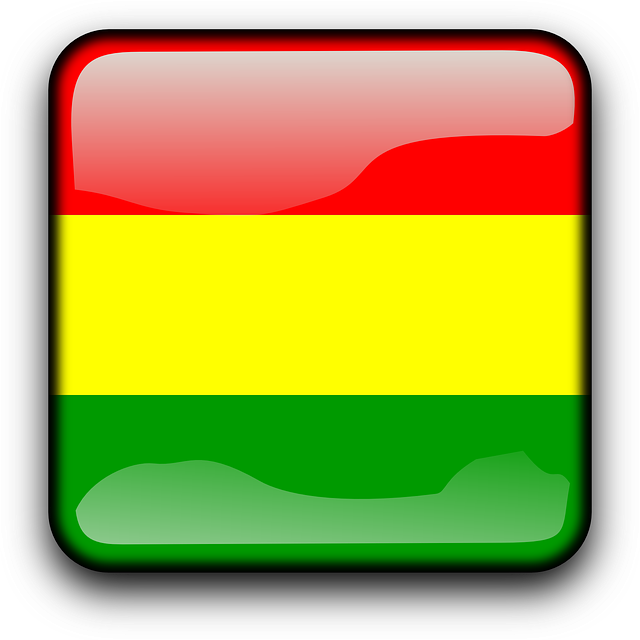 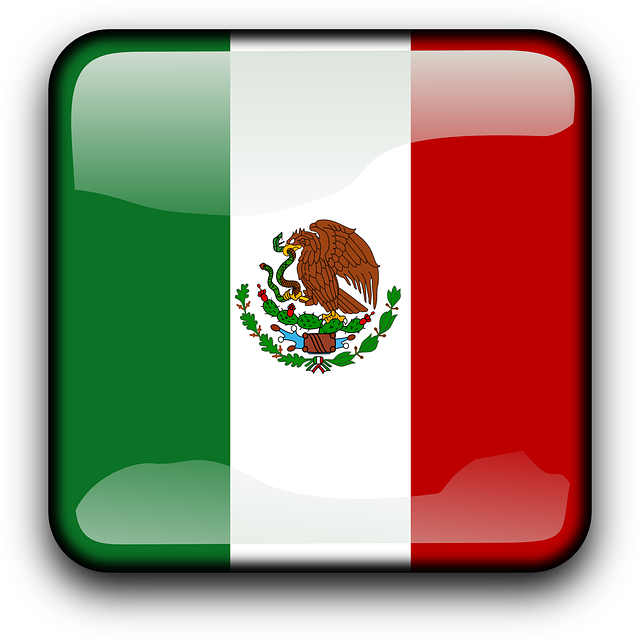 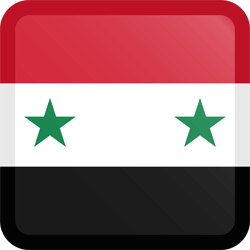 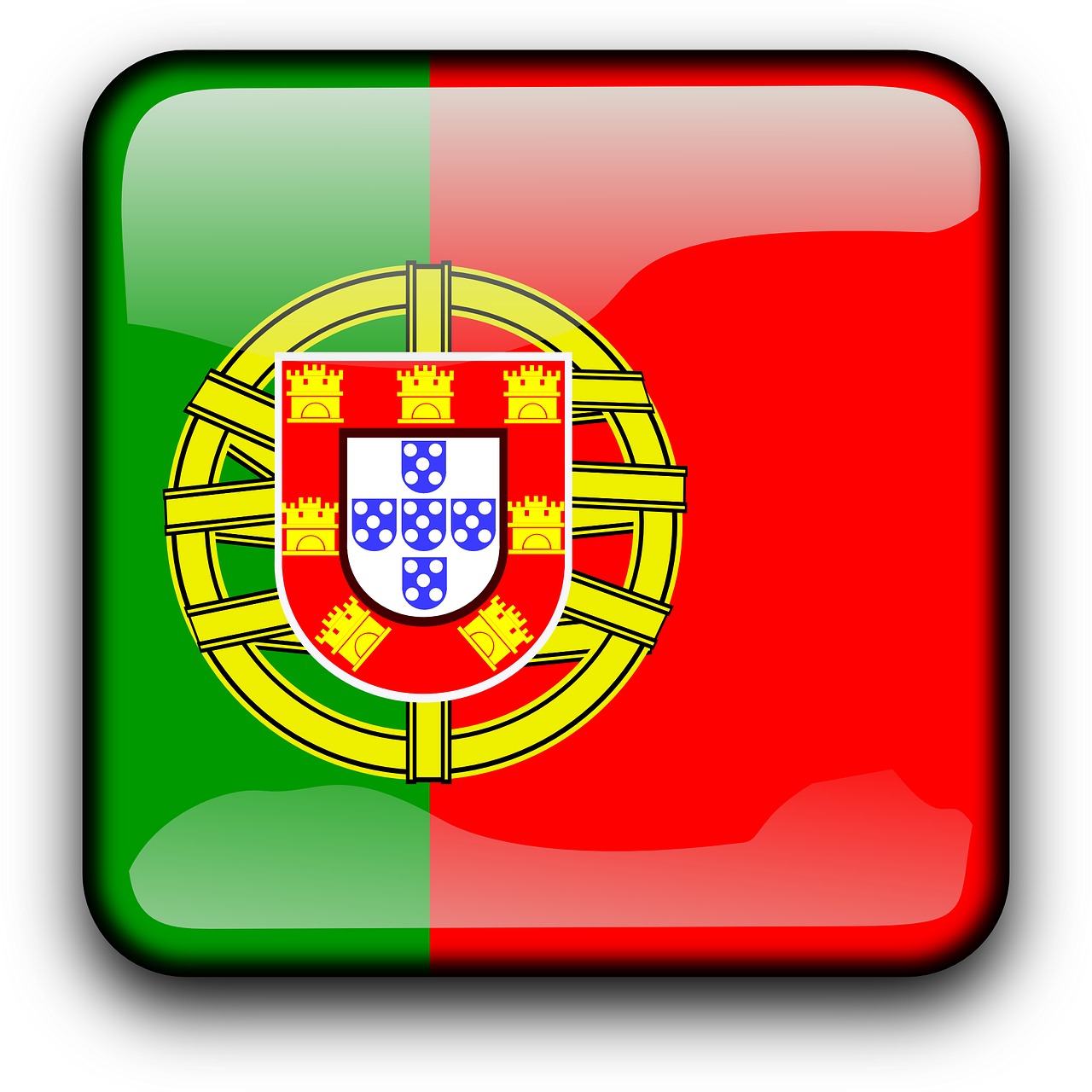 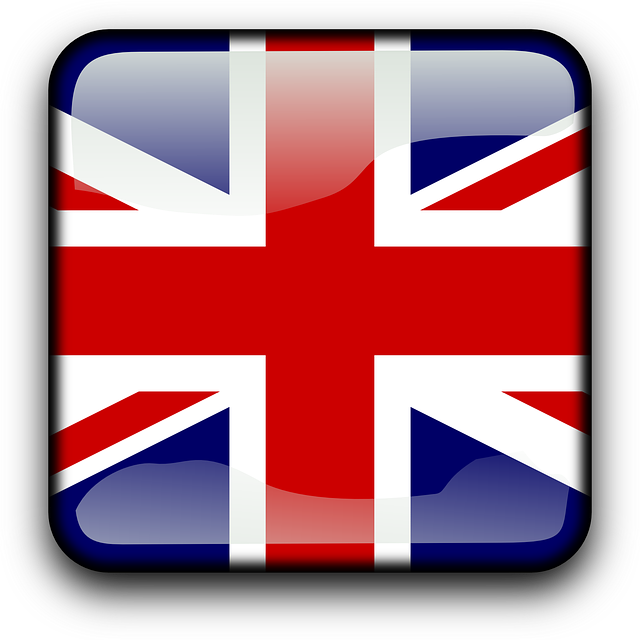 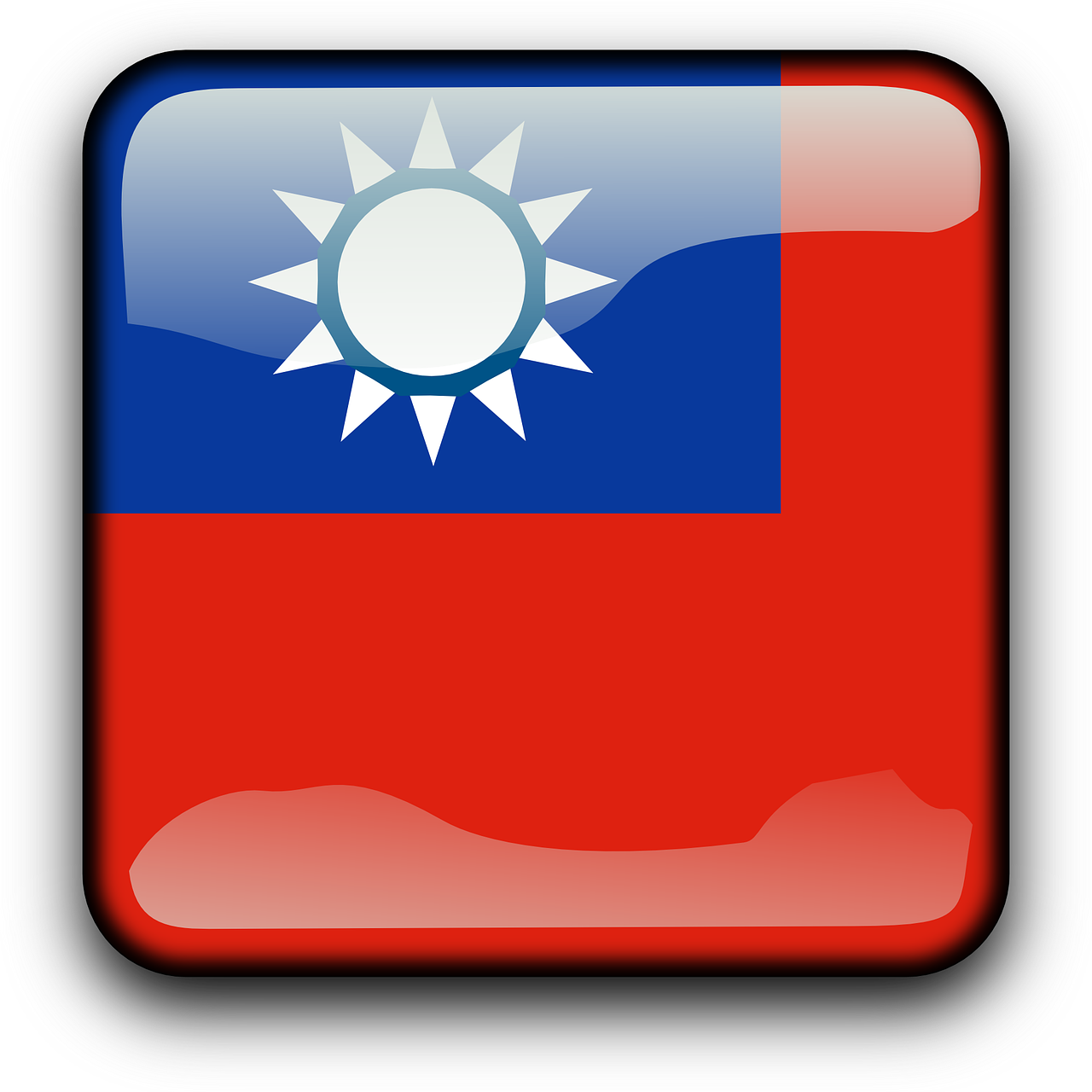 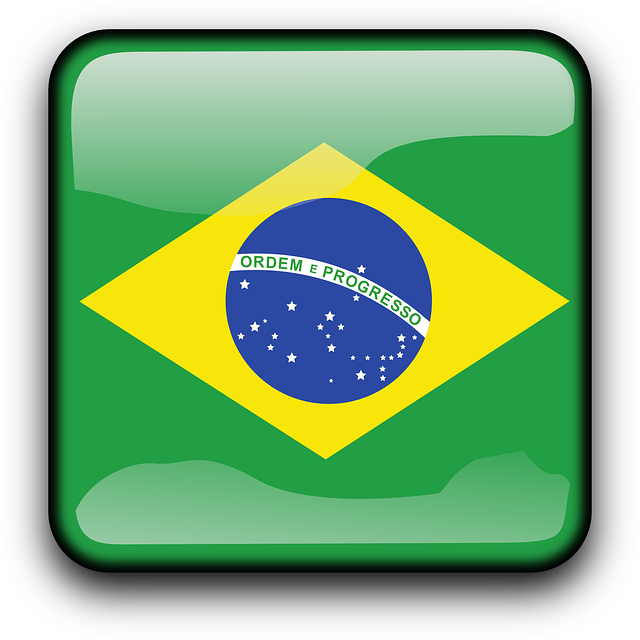 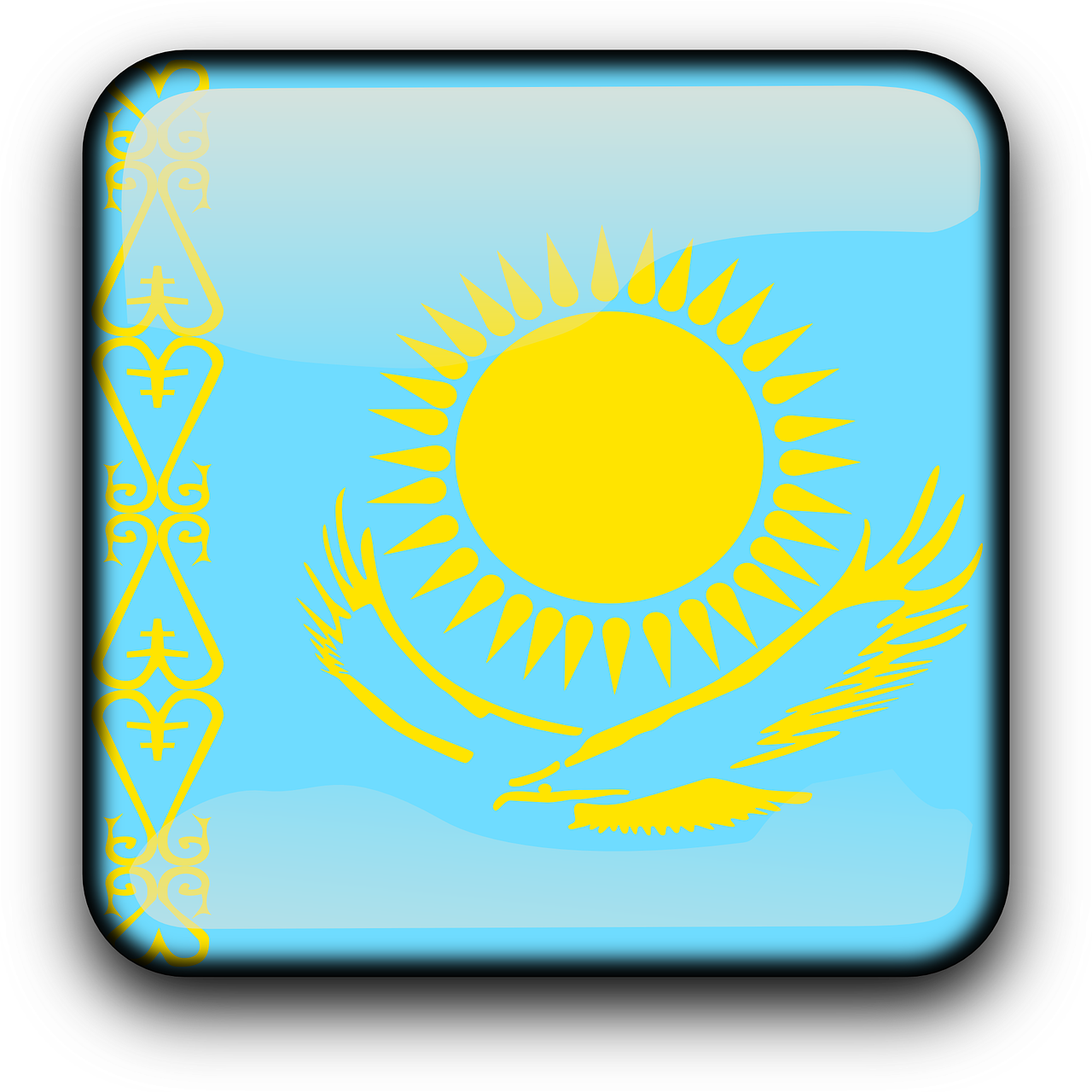 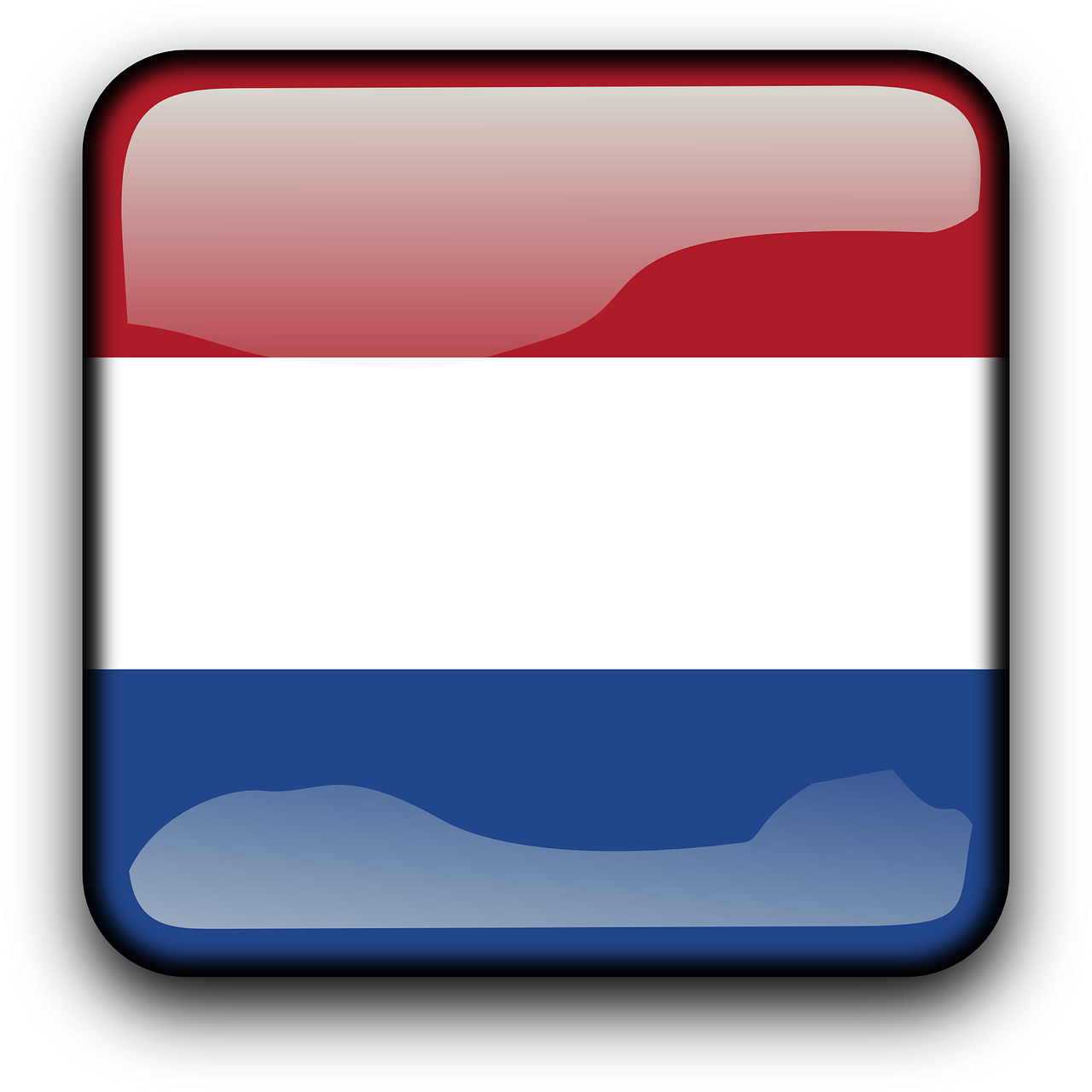 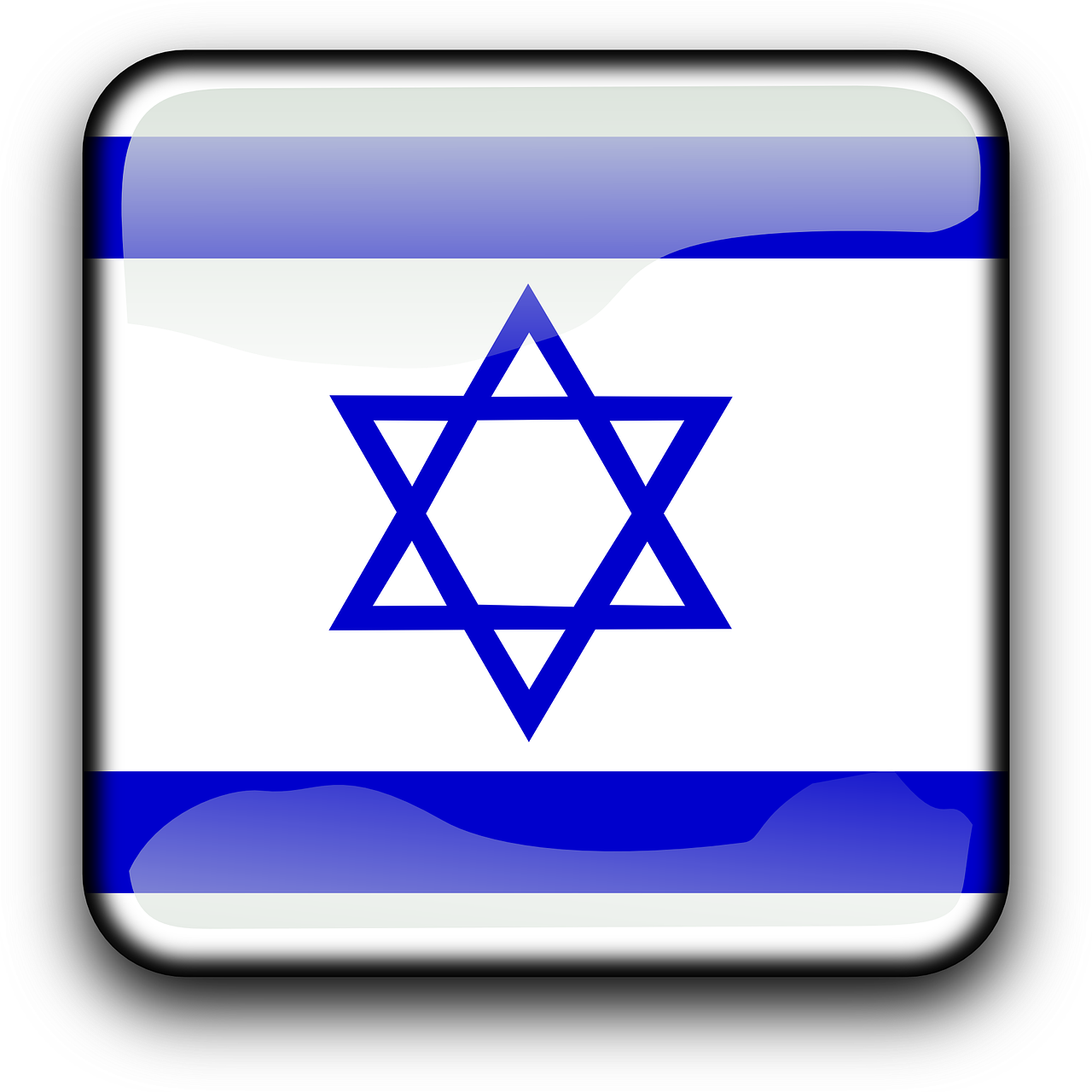 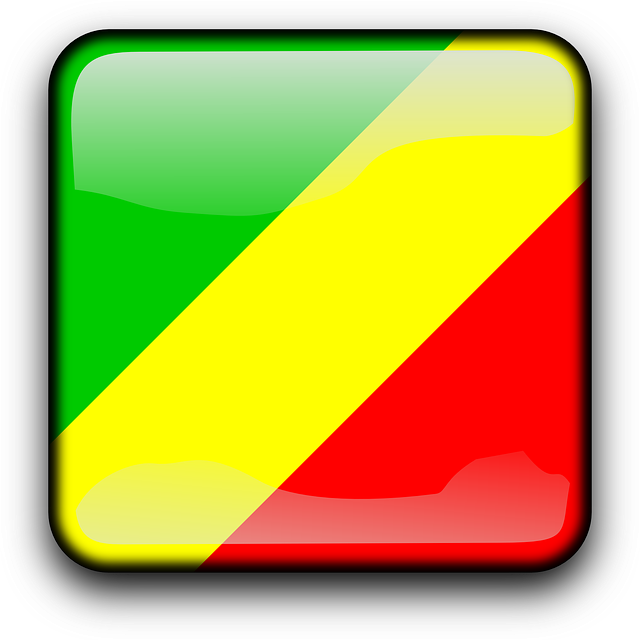 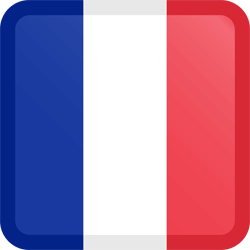 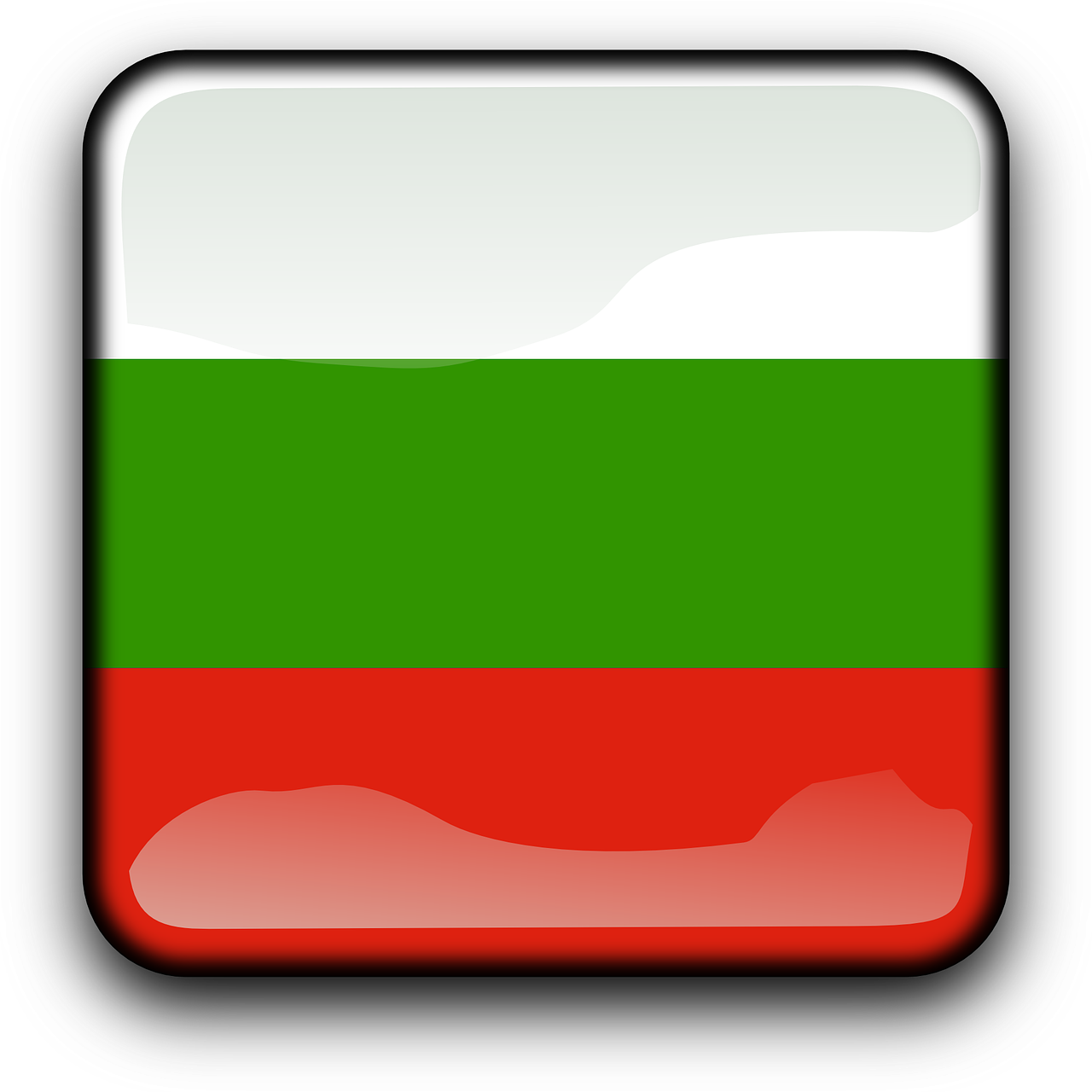 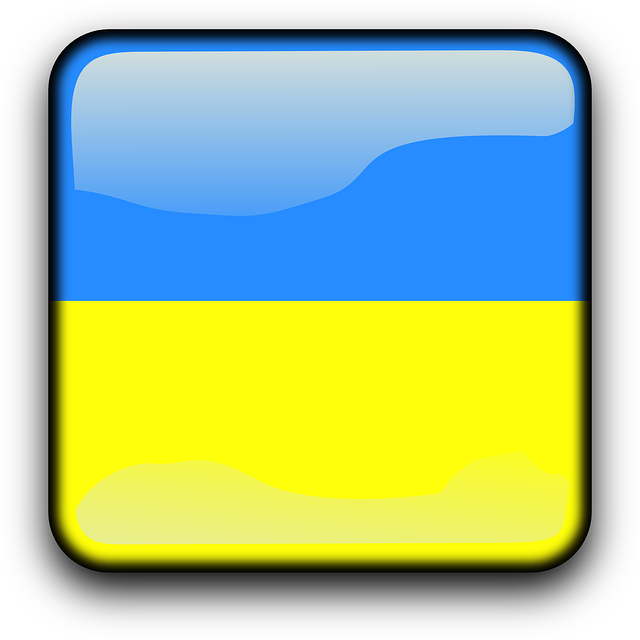 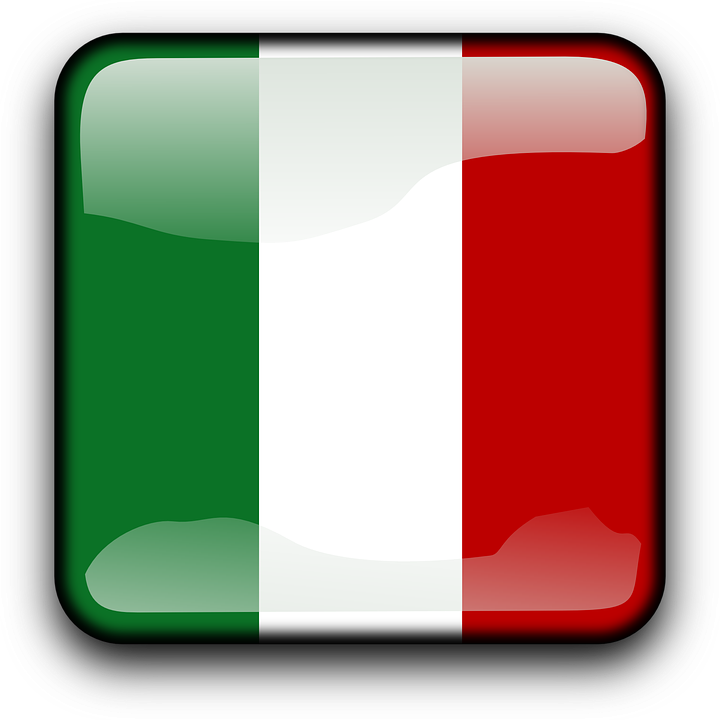 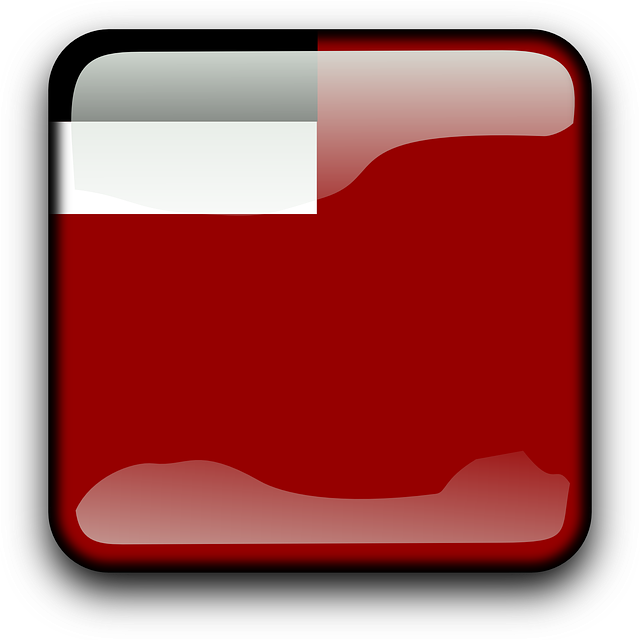 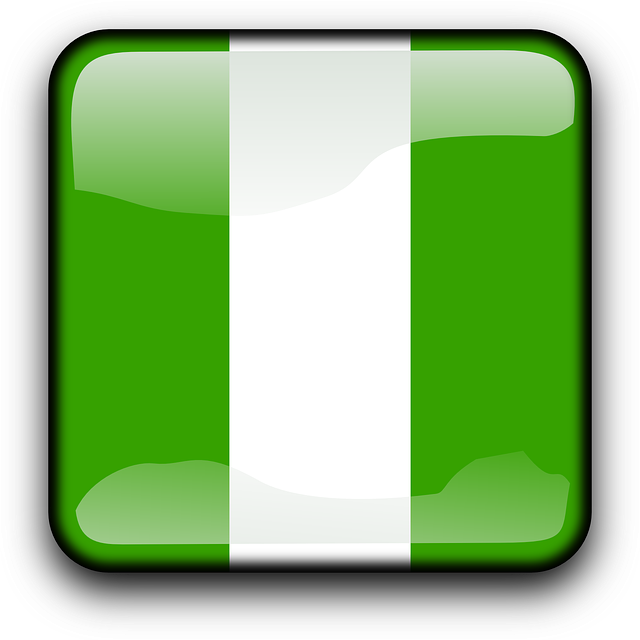 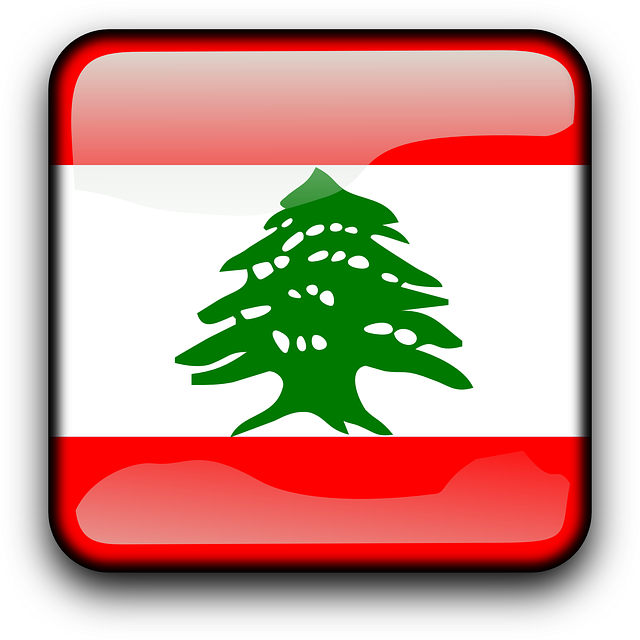 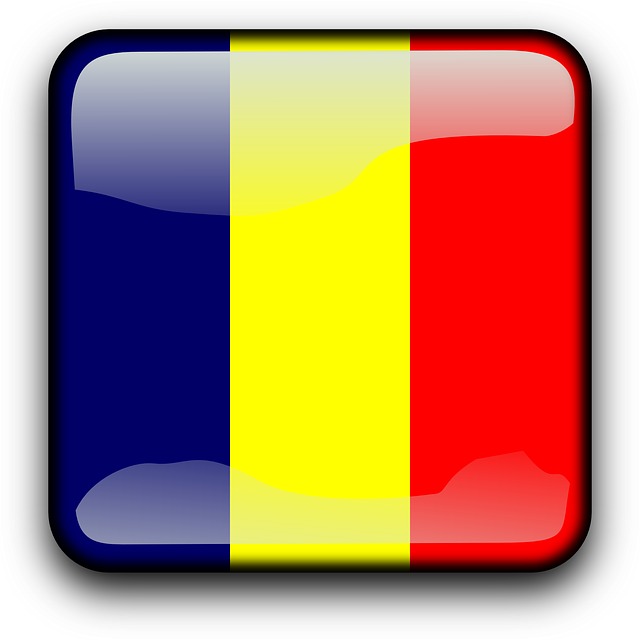 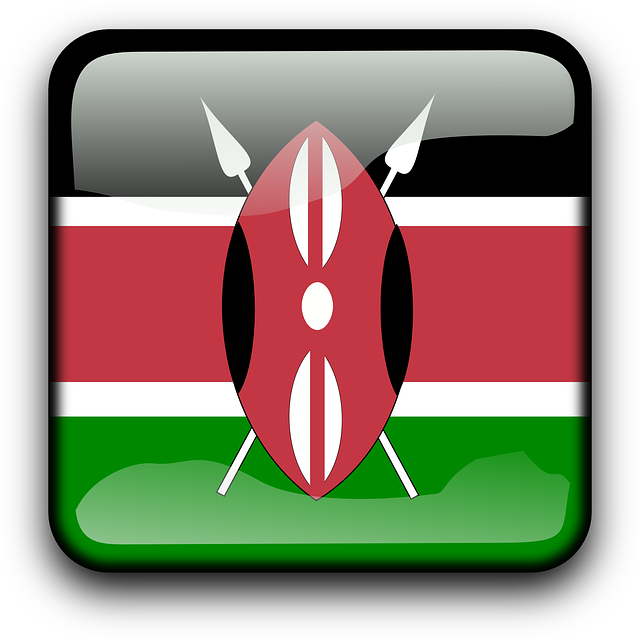 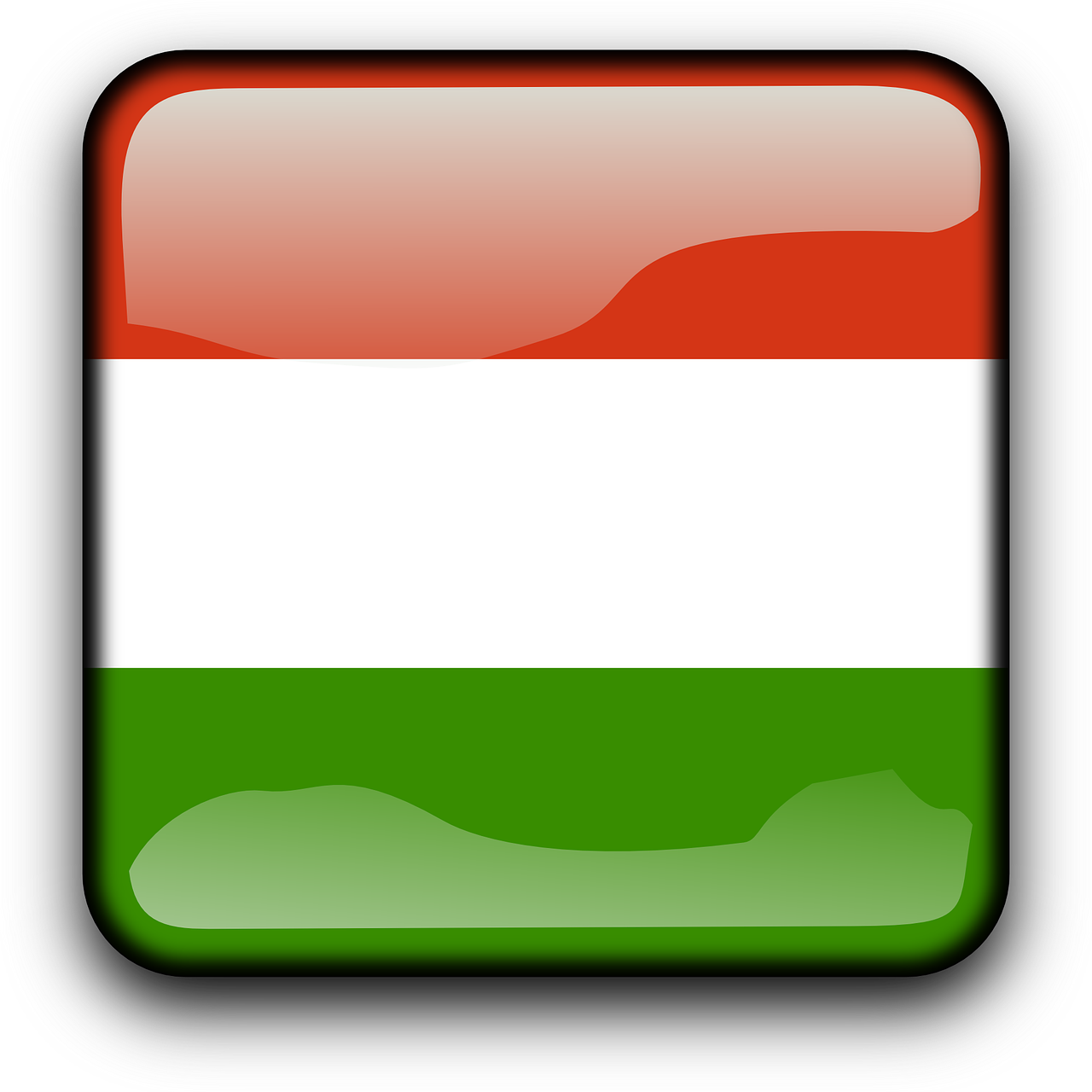 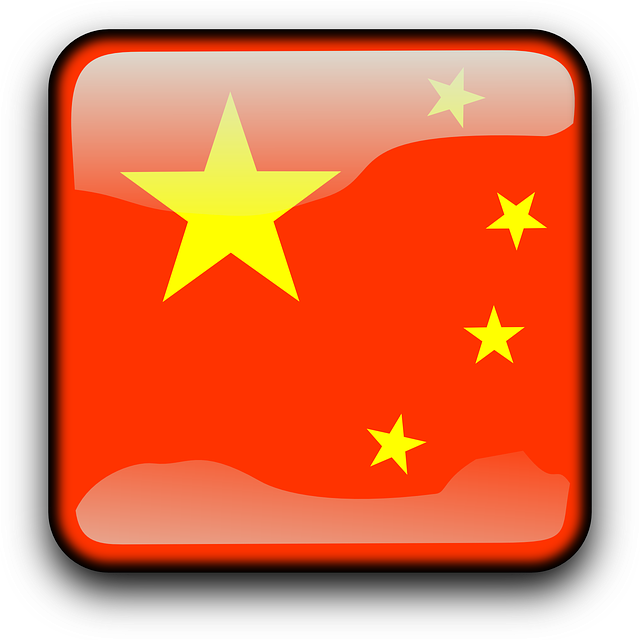 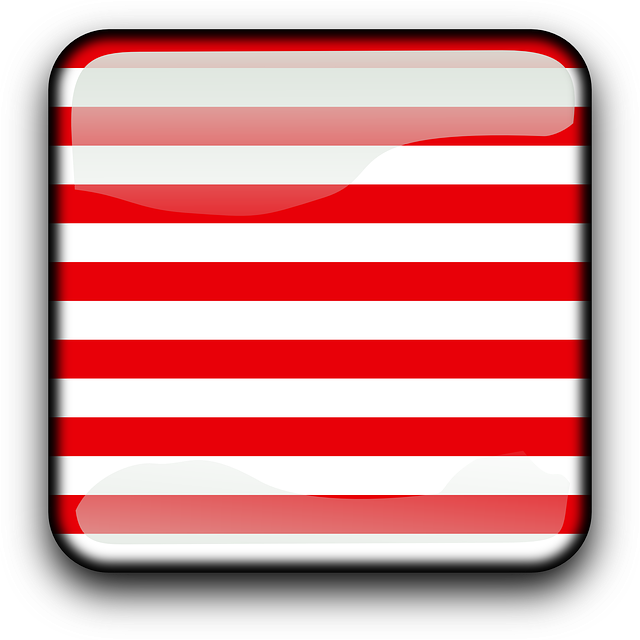 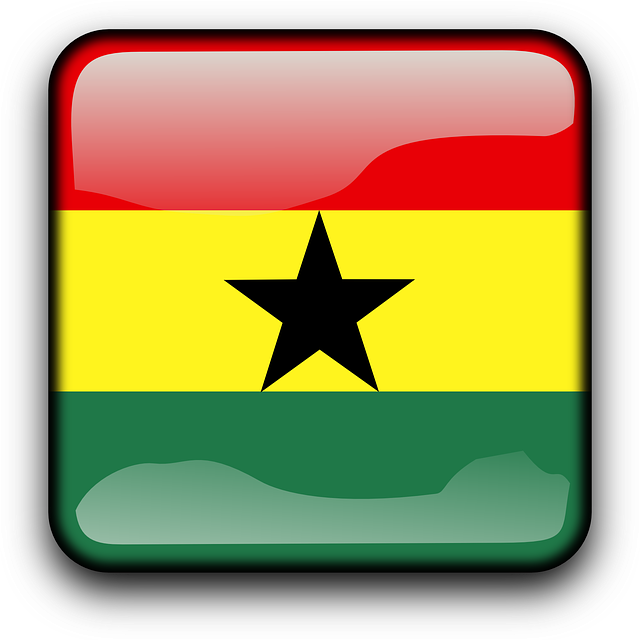 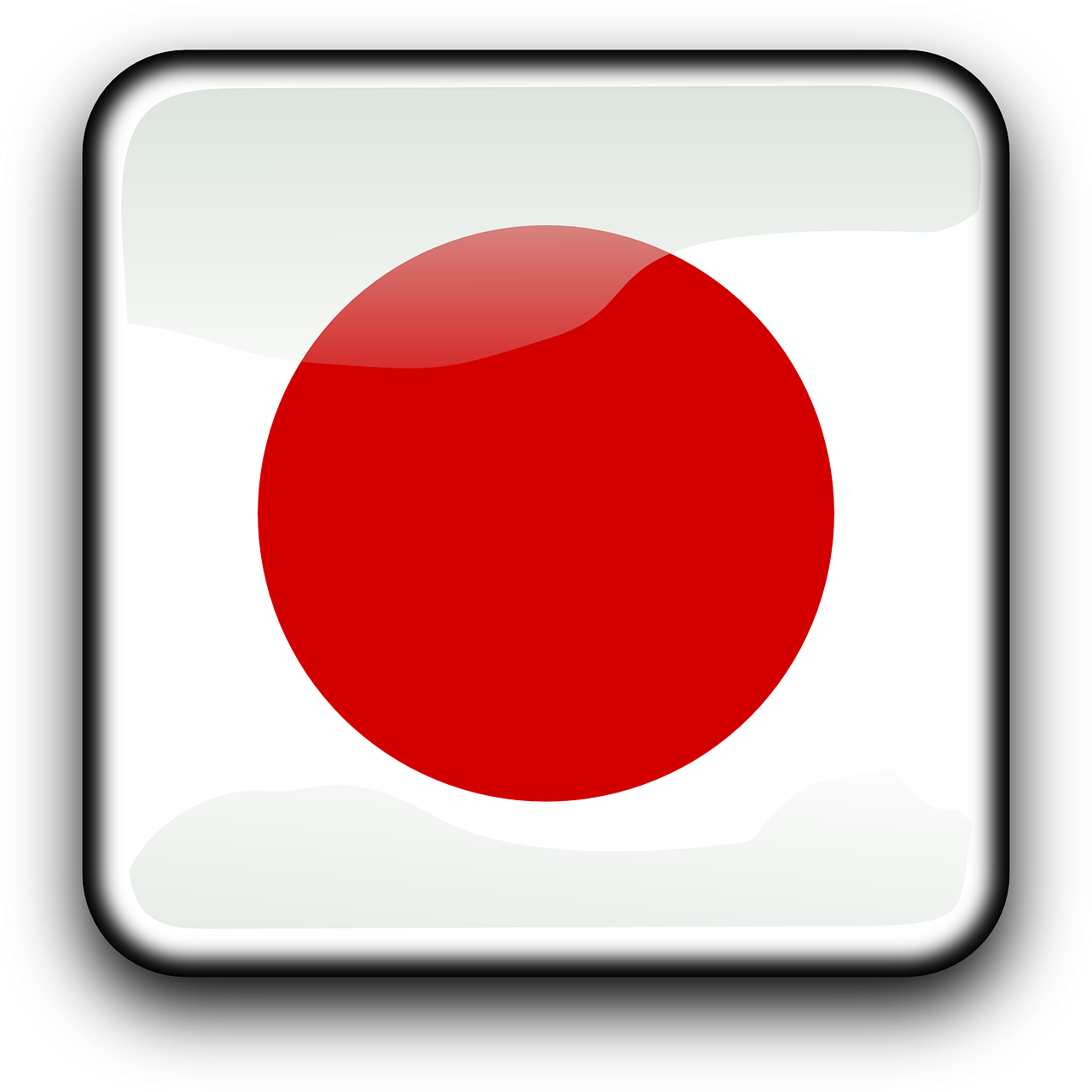 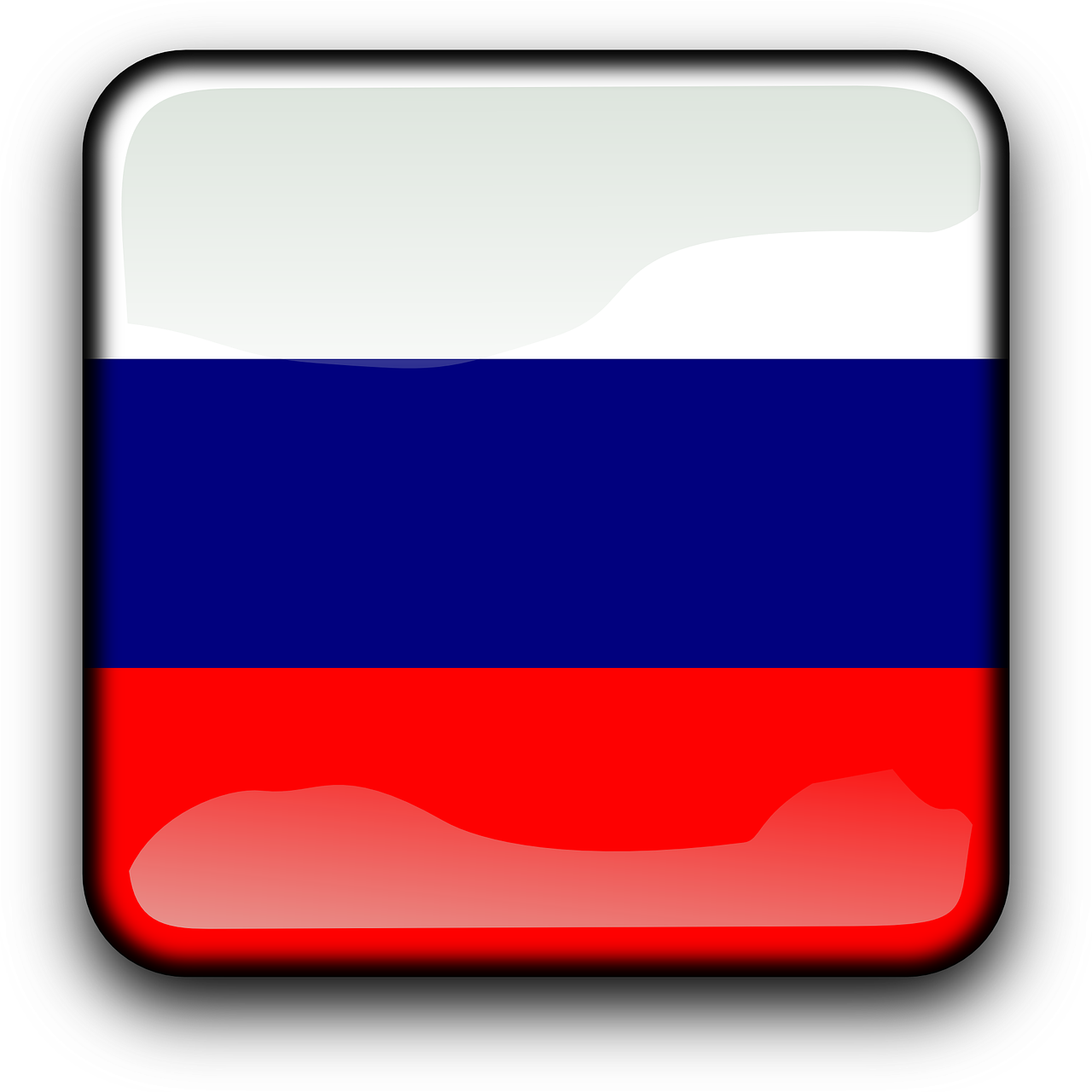 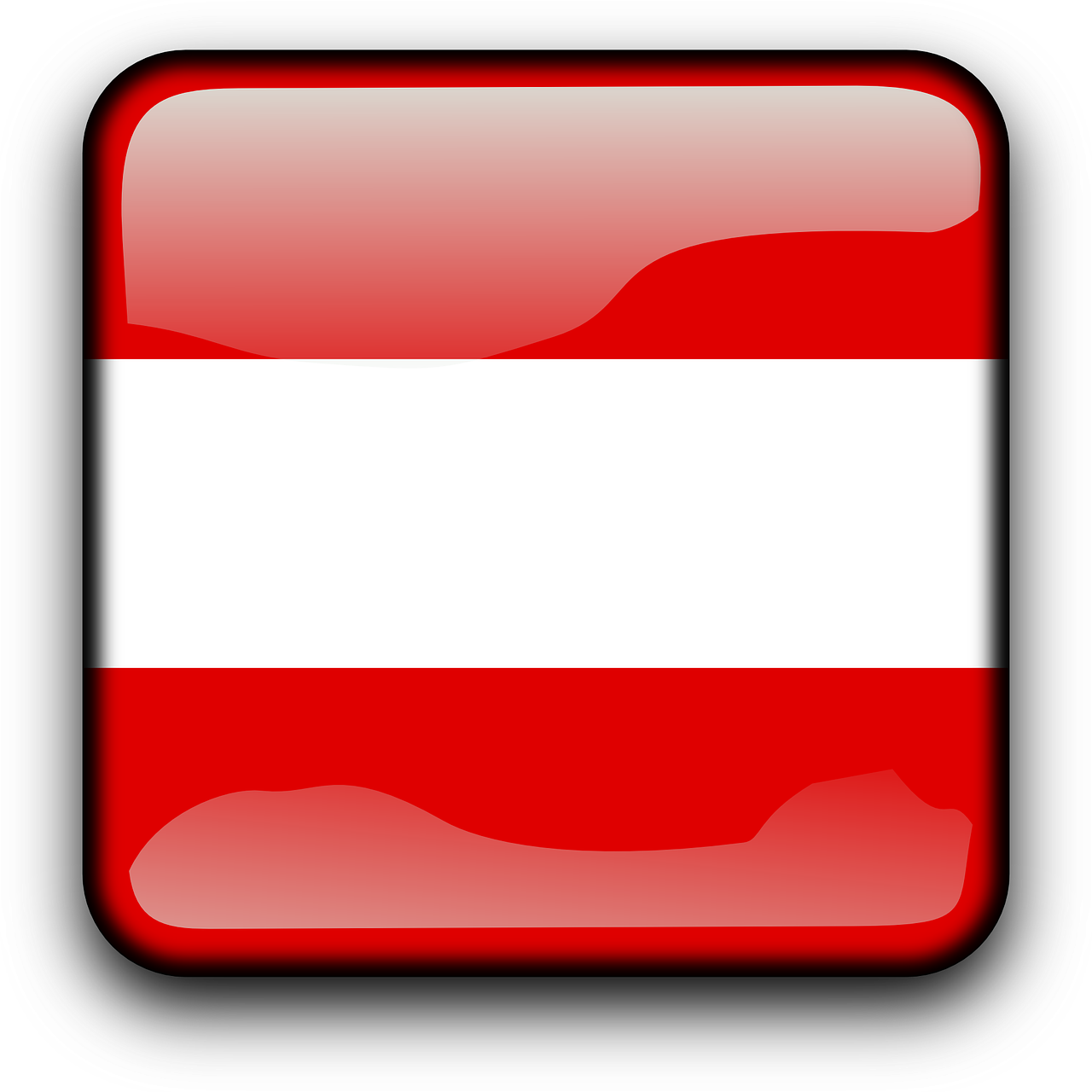 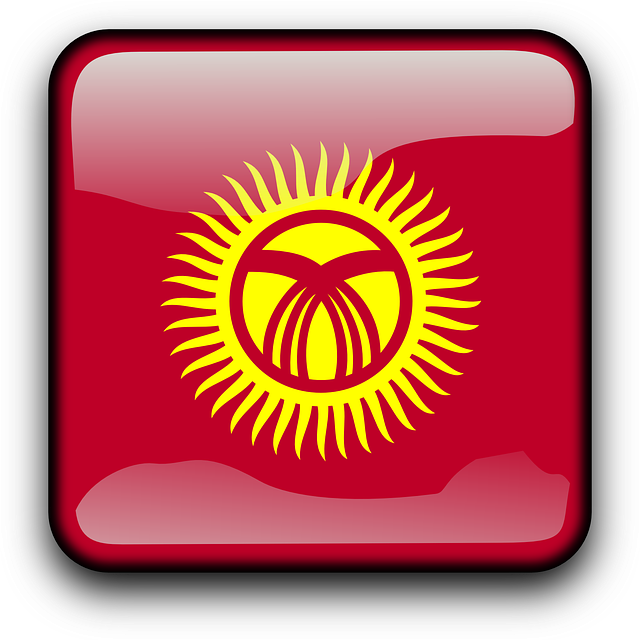 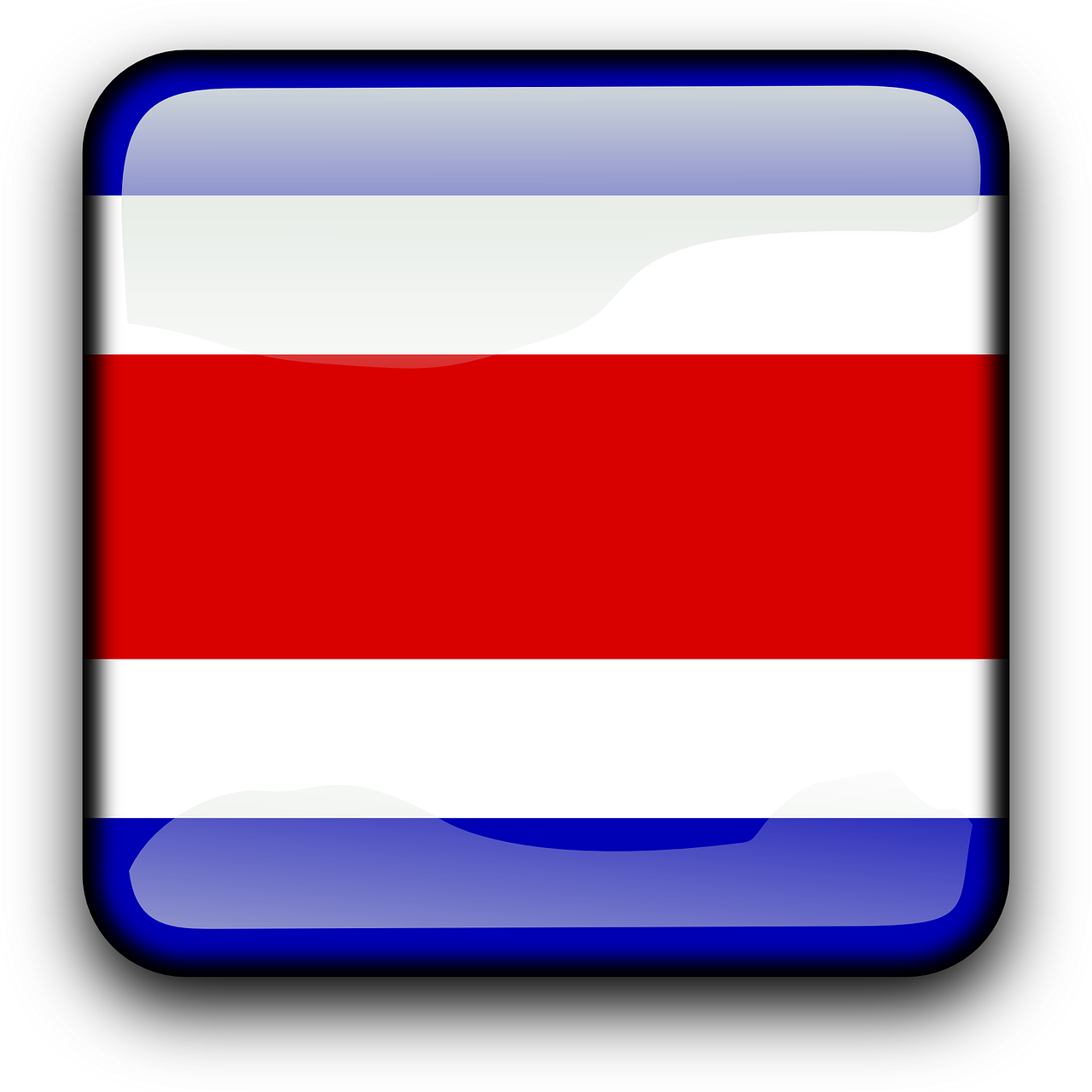 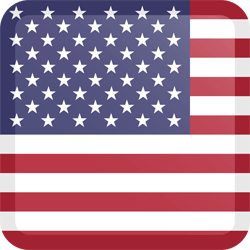 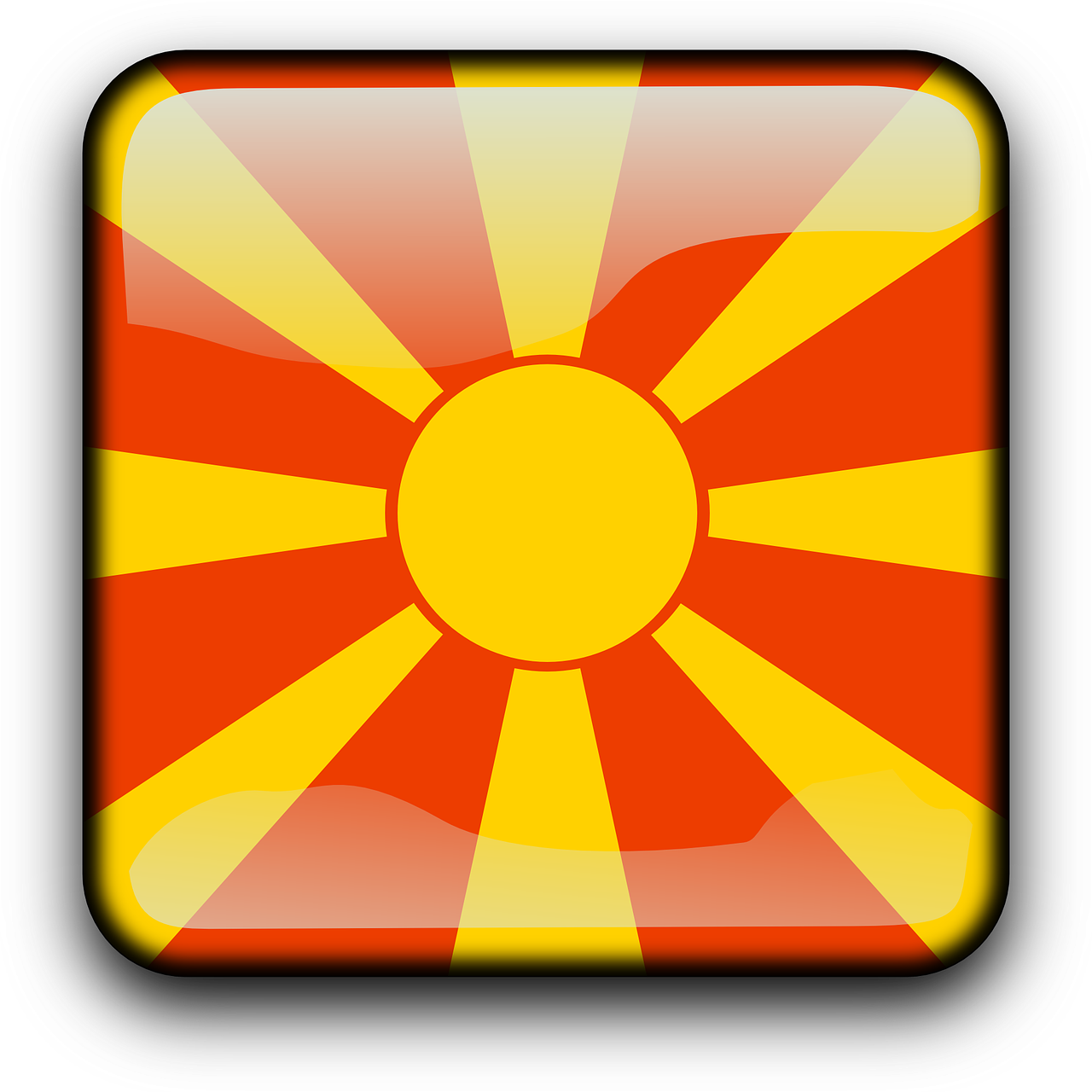 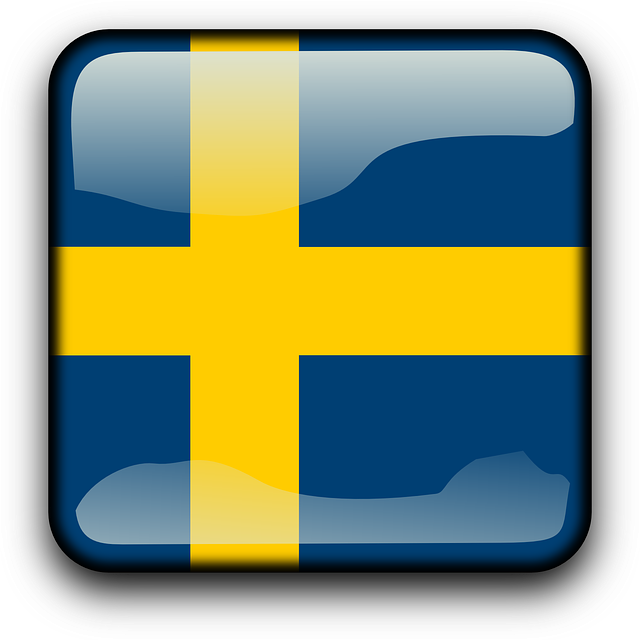 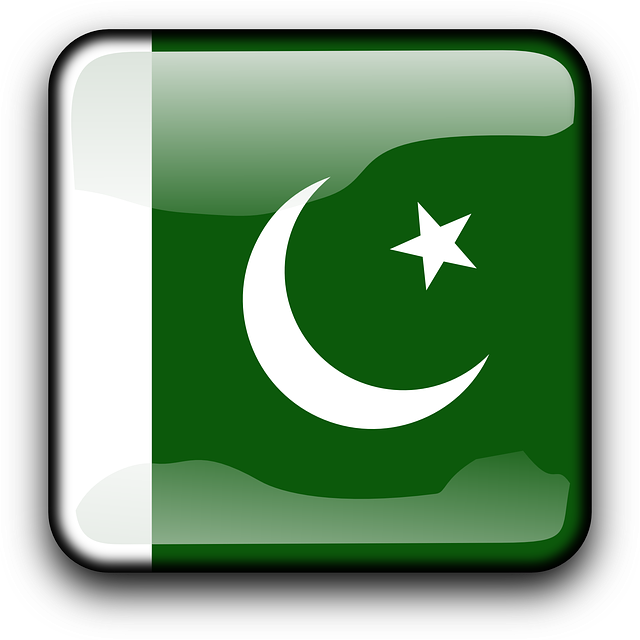 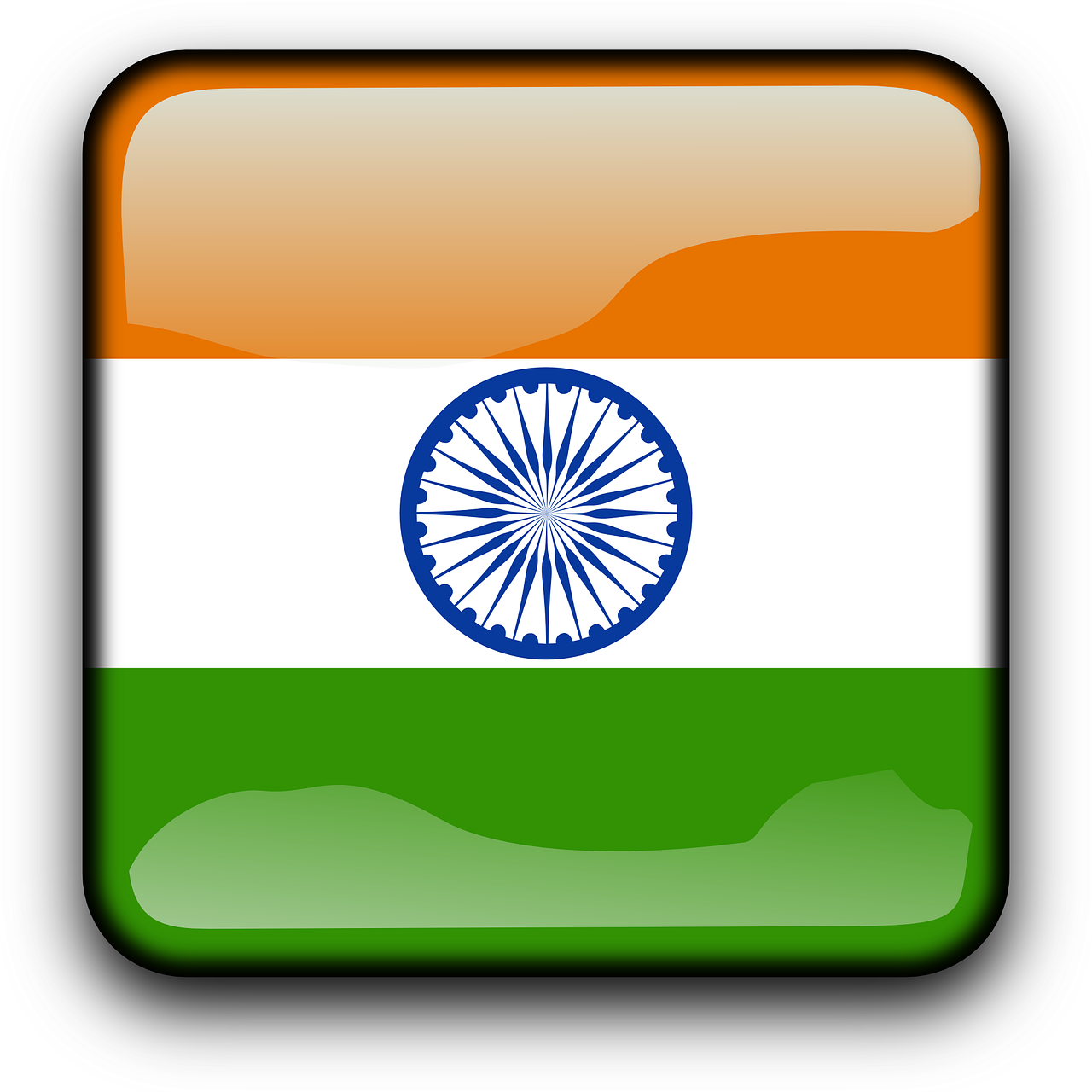 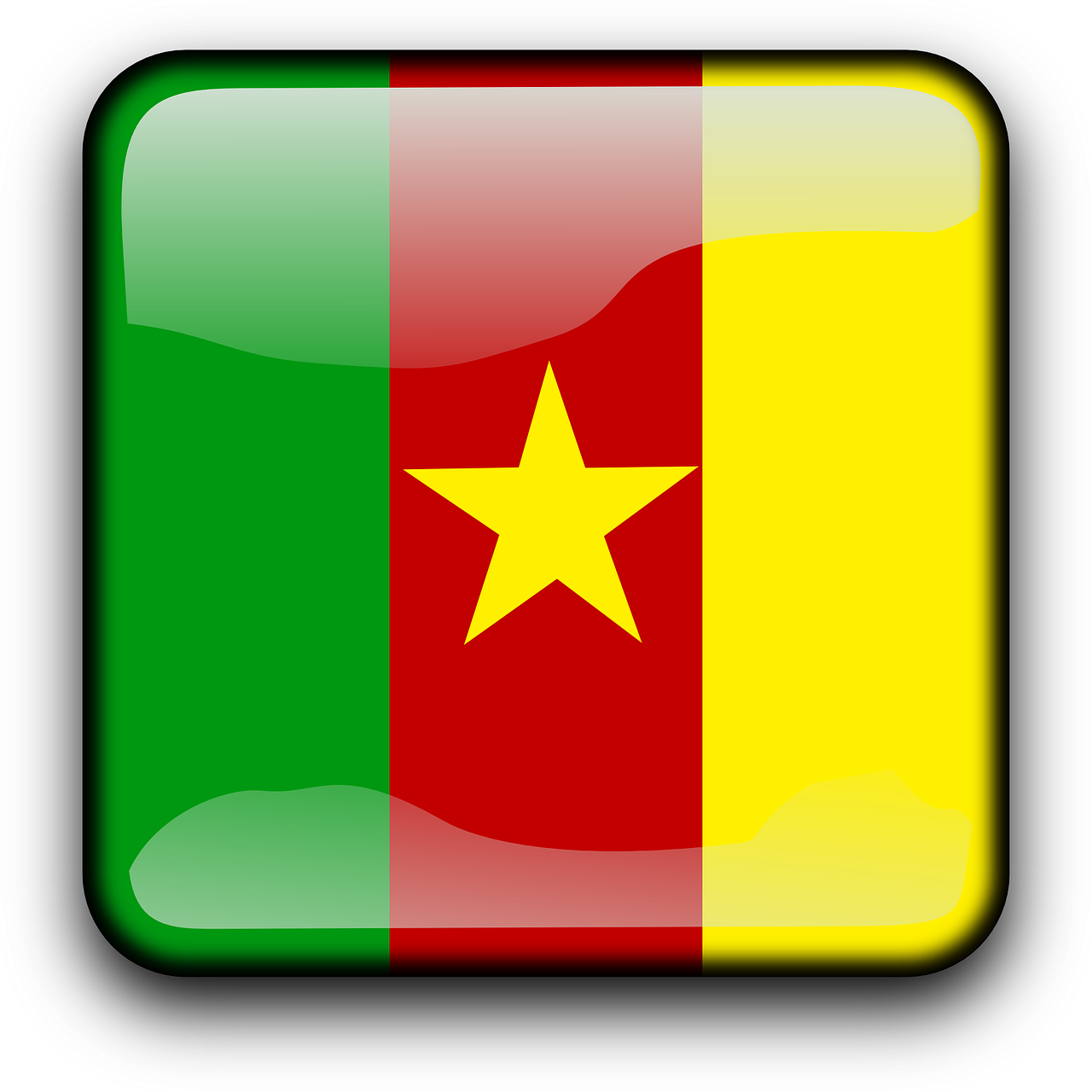 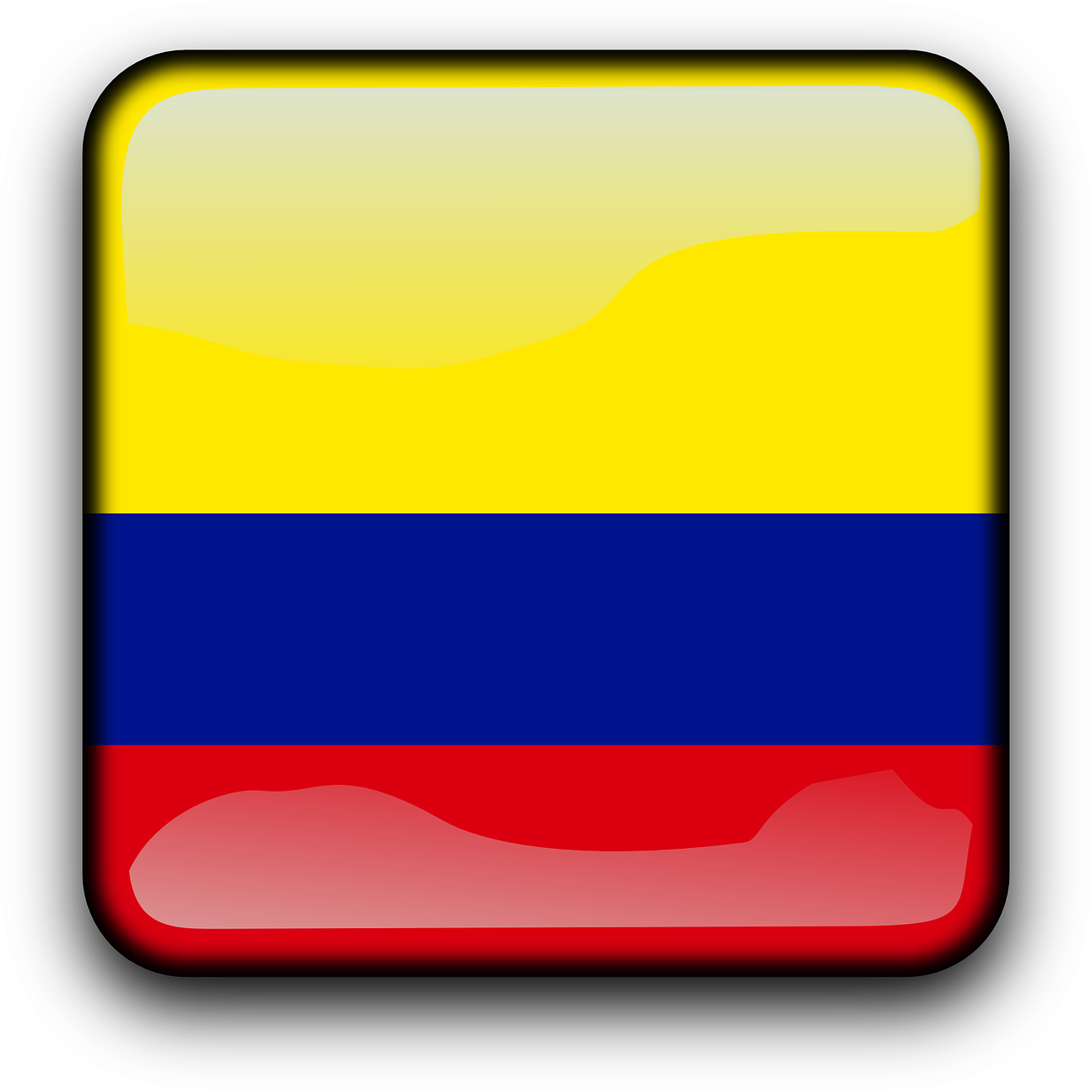 Quelle: www.mygeo.info/weltkarten.html www.mygeo.info/landkarten/welt/a3_rl1w_plain_winkel_0.png
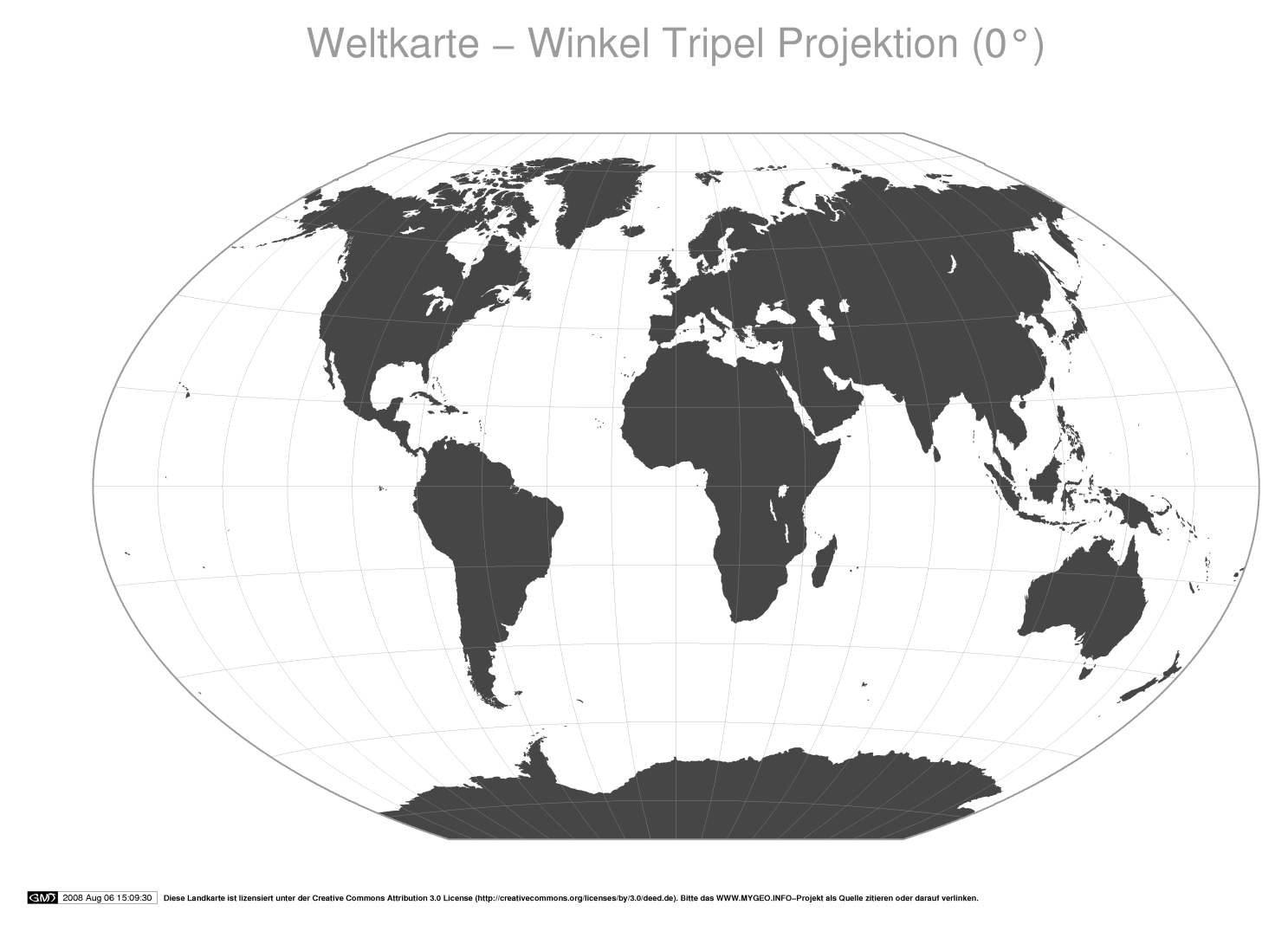 Promotionsfeier
Promotionen des Fachbereichs 12
Chemie und Pharmazie

25. Oktober 2024
Gelöbnis
In accordance with the regulations for a doctoral degree in Natural Sciences (Dr. rer. nat.) or in Pedagogy (Dr. paed.), you have met the stipulated requirements and demonstrated your scholarly competence.
 
Therefore, I award to you a doctoral degree in Natural Sciences or in Pedagogy and ask you to solemnly promise
 
that you will strive, at all times, to protect the doctoral title awarded to you from any blemish,
 
that you acknowledge the special social responsibility of your doctoral title,
 
that you will demonstrate in your academic work that you are worthy of your doctoral title 
 
and that you will, according to the best of your knowledge and belief, search for and state the truth at all times.
Sie haben in einem ordnungsgemäßen Promotions-verfahren die für die Promotion zum Doktor der Naturwissenschaften oder zum Doktor der Pädagogik geforderten Leistungen erfüllt und Ihre wissenschaftliche Befähigung nachgewiesen.
 
Ich promoviere Sie zum Doktor der Naturwissenschaften oder zum Doktor der Pädagogik und nehme Ihnen das Gelöbnis ab,
 
dass Sie jederzeit bestrebt sein wollen, den Ihnen verliehenen Doktorgrad vor jedem Makel zu bewahren,
 
die besondere gesellschaftliche Verantwortung des Doktorgrades anzuerkennen,
 
sich in Ihrer wissenschaftlichen Arbeit dieses Titels würdig zu erweisen
 
und jederzeit nach bestem Wissen und Gewissen die Wahrheit zu suchen und zu bekennen.
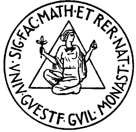 In silico identification and Atomic Force Microscopy-based in vitroevaluation of new inhibitors of bacterial cell wall synthesis
Daniel Amiteye

Institut für Pharmazeutische
Biologie und Phytochemie


Betreuer:
PD Dr. F. Herrmann
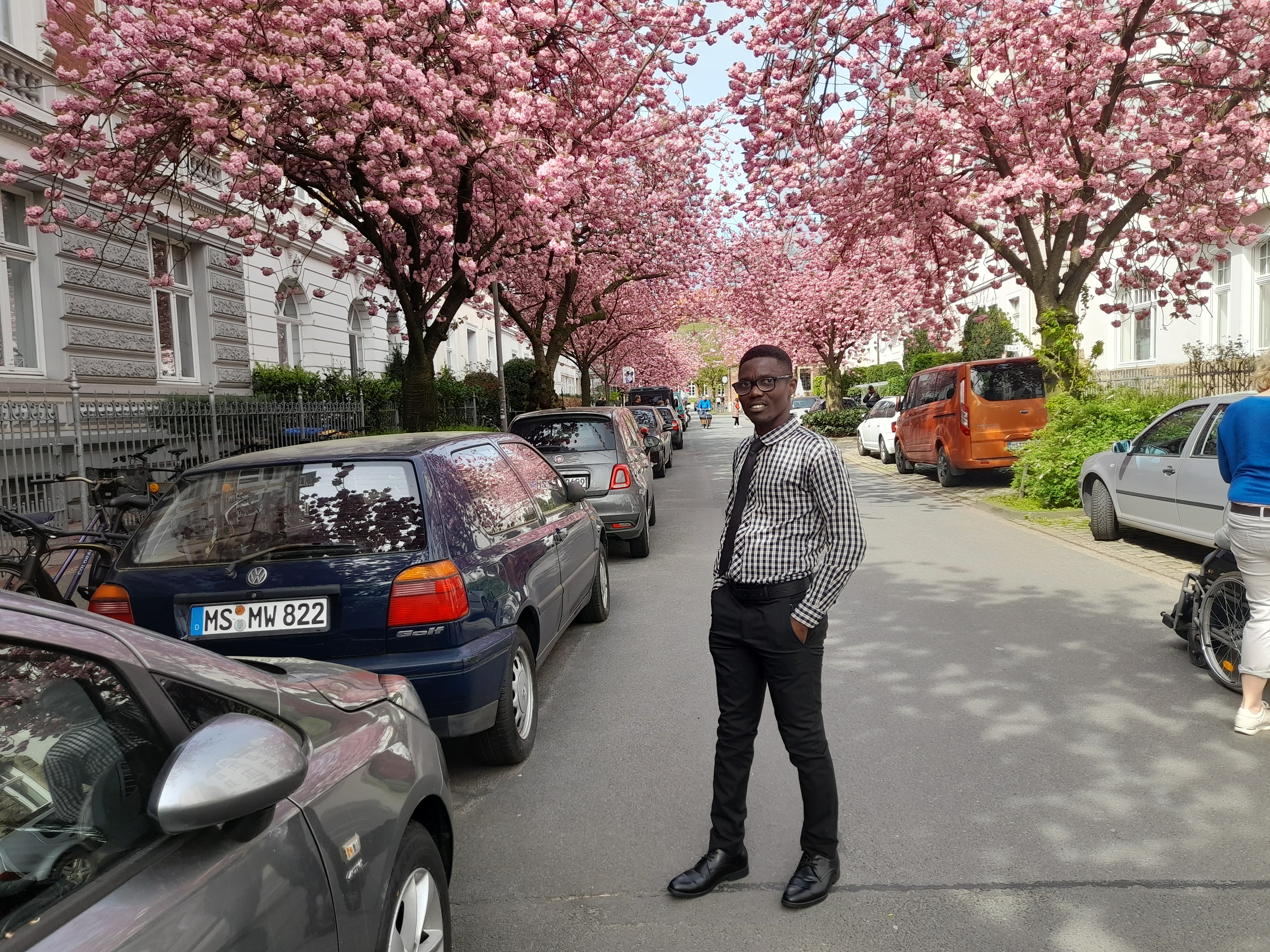 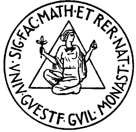 Nachhaltigkeit bewerten mithilfe einer BewertungsscheibeEntwicklung einer Konzeption für den naturwissenschaftlichenUnterricht am Beispiel Elektromobilität
Caroline Banse

Institut für Didaktik der Chemie


Betreuerin:
Prof.‘in Dr. A. Marohn
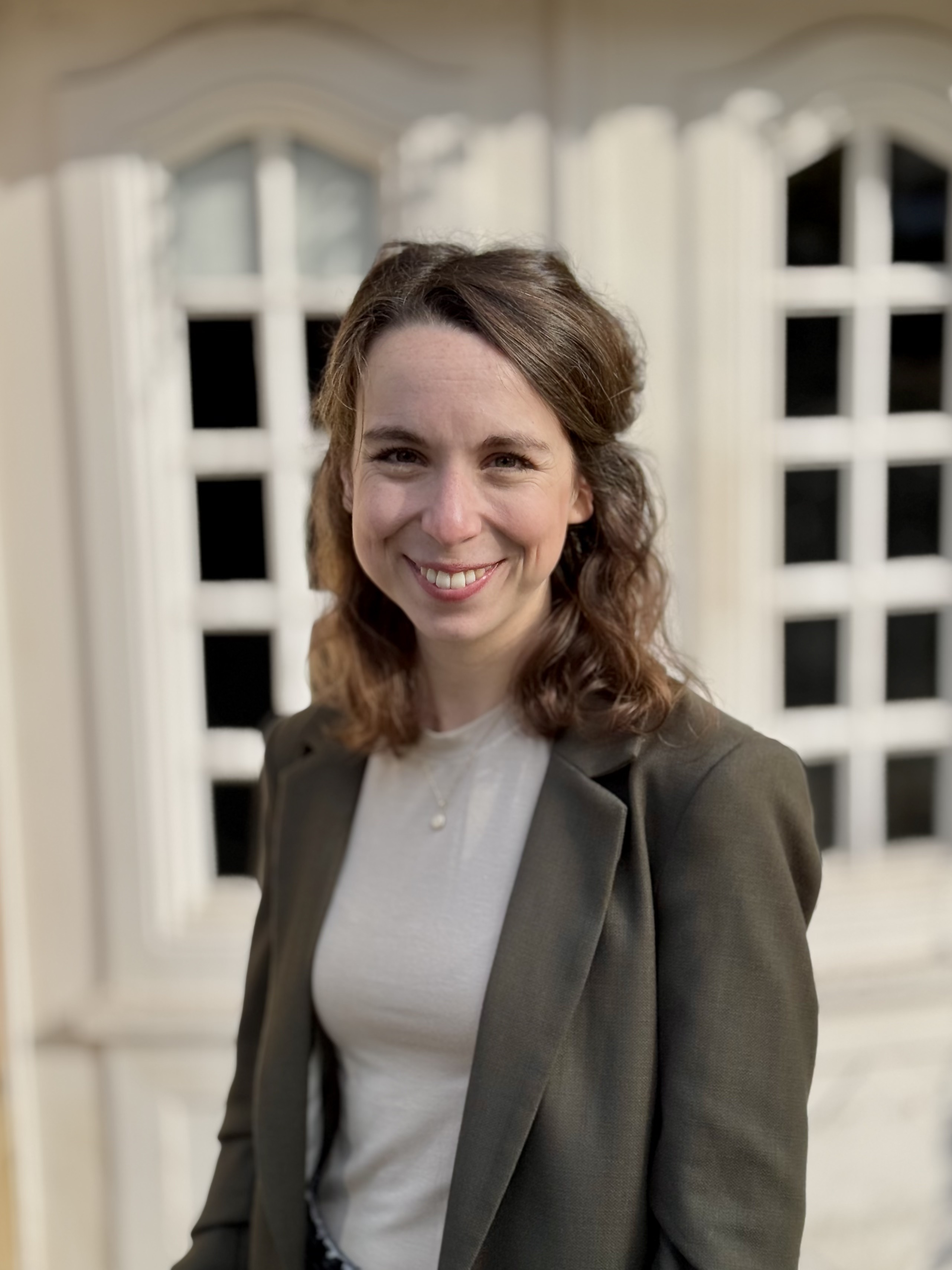 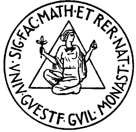 Engineering and in-depth morphological characterizationof single and dual protective layers for lithium metal batteries
Marlena Maria Bela

Institut für Physikalische Chemie


Betreuer:
Prof. Dr. M. Winter
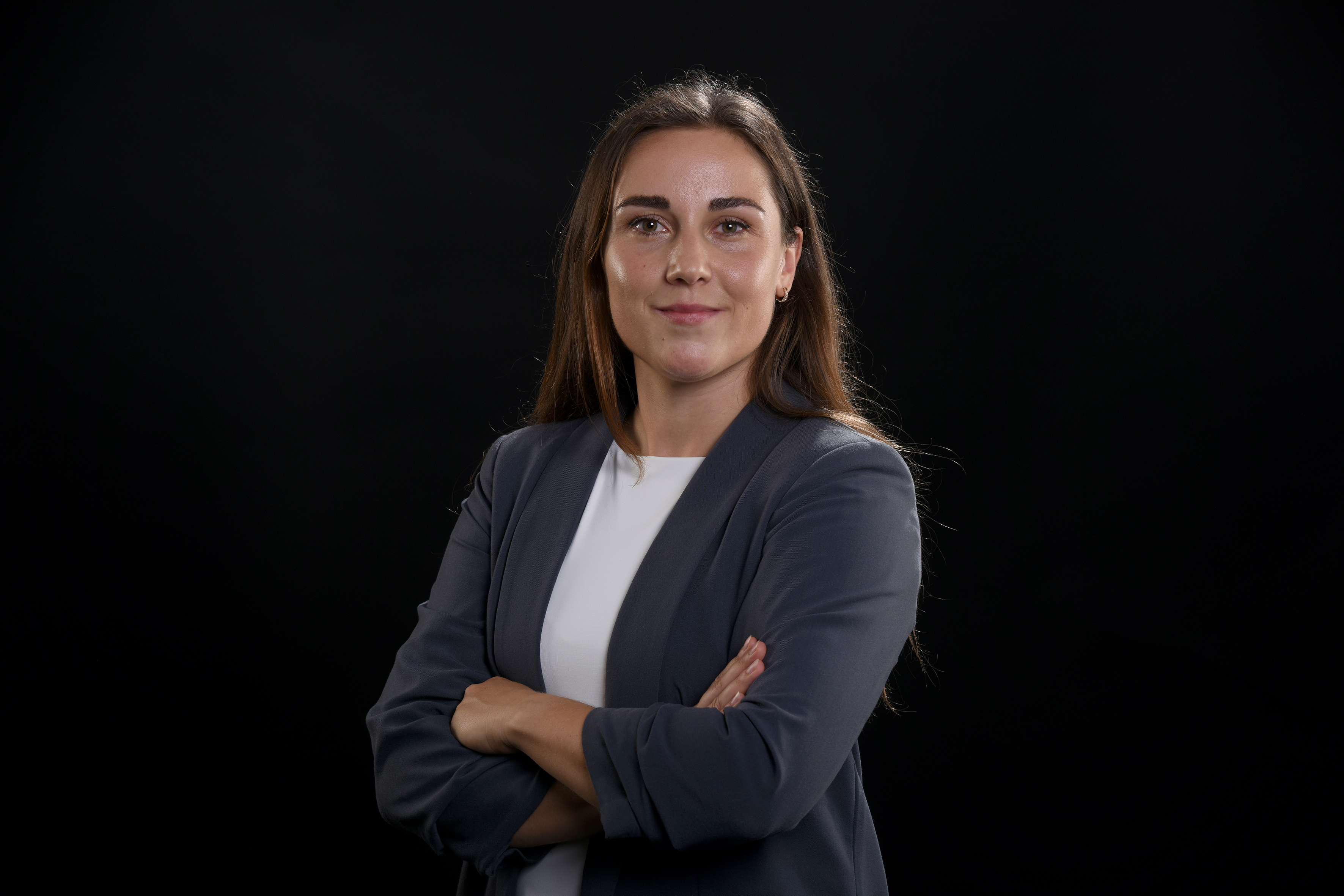 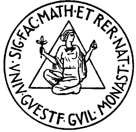 Charakterisierung von Retinalipiden mittels hochauflösender bildgebender MALDI-Massenspektrometrie
Sebastian Niklas Beßler

Institut für Anorganische
und Analytische Chemie,
Institut für Hygiene

Betreuer:
Prof. Dr. H. Hayen
Prof. Dr. K. Dreisewerd
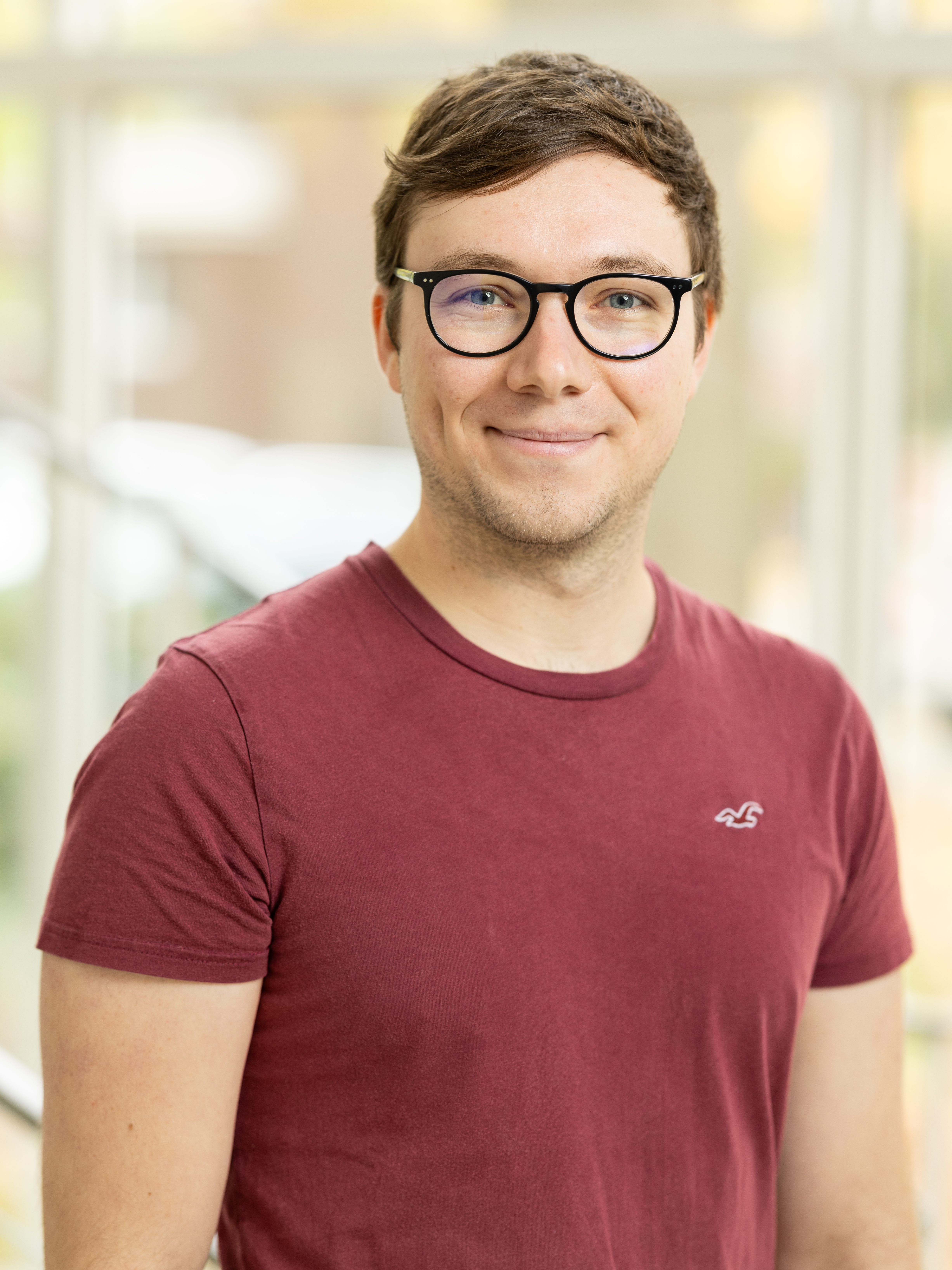 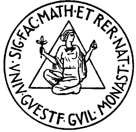 Entwicklung einer metallfreien, modularenOlefinsynthese aus Aldehyden und Thiolen
Sabine Katrin Bognar

Organisch-Chemisches Institut


Betreuer:
Prof. Dr. M. van Gemmeren
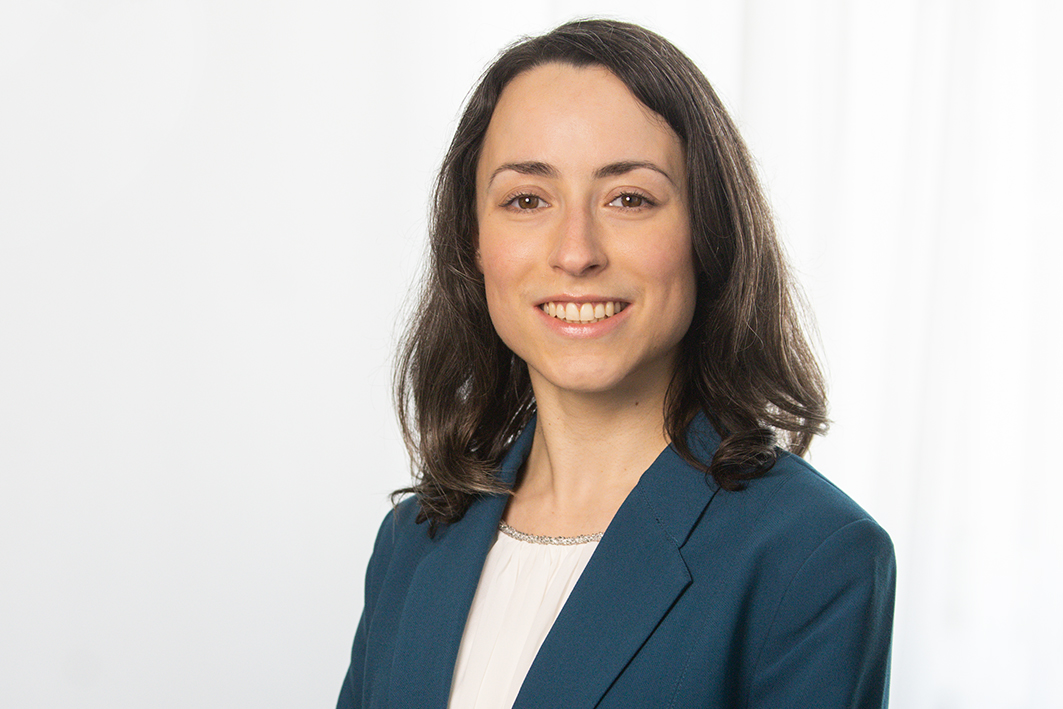 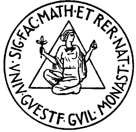 Natural Products as Antiviral Agents against HSV-1 and SARS-CoV-2Assay Development and Mechanistic Investigations
Nica Ines Classen

Institut für Pharmazeutische
Biologie und Phytochemie,
UKM, Institut für Virologie

Betreuer:
Prof. Dr. A. Hensel
Prof. Dr. J. Kühn
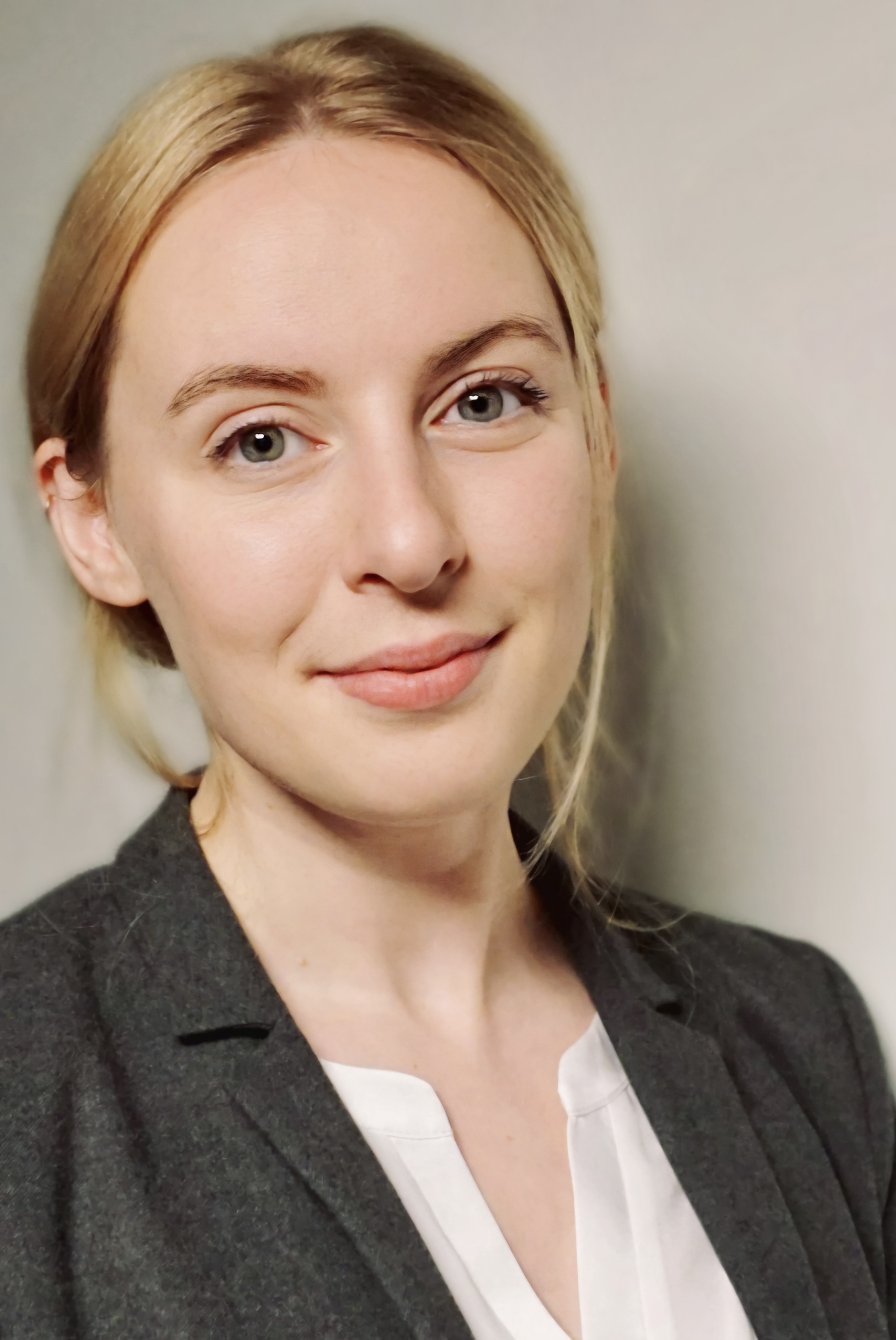 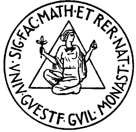 Triblock-Terpolymere zur Bildung von Multikompartiment-Nanostrukturenfür die Anwendung als Nanoreaktoren in der Katalyse
Deniz Coban

Institut für Physikalische Chemie



Betreuer:
Prof. Dr. A. Gröschel
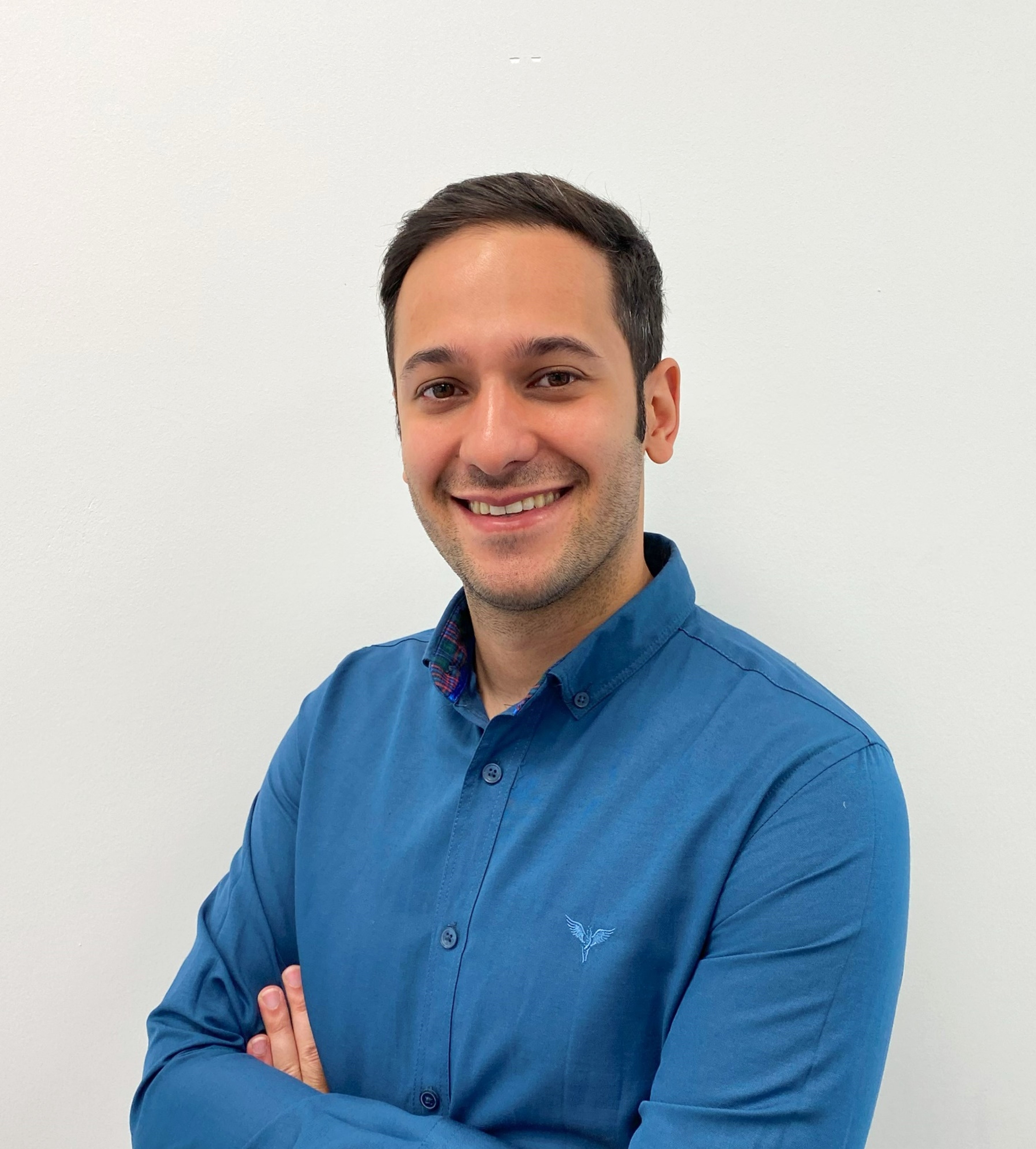 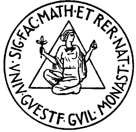 Radikalische Eisen-katalysierteHydrofunktionalisierung von Alkenen
Jonas Elfert

Organisch-Chemisches Institut



Betreuer:
Prof. Dr. A. Studer
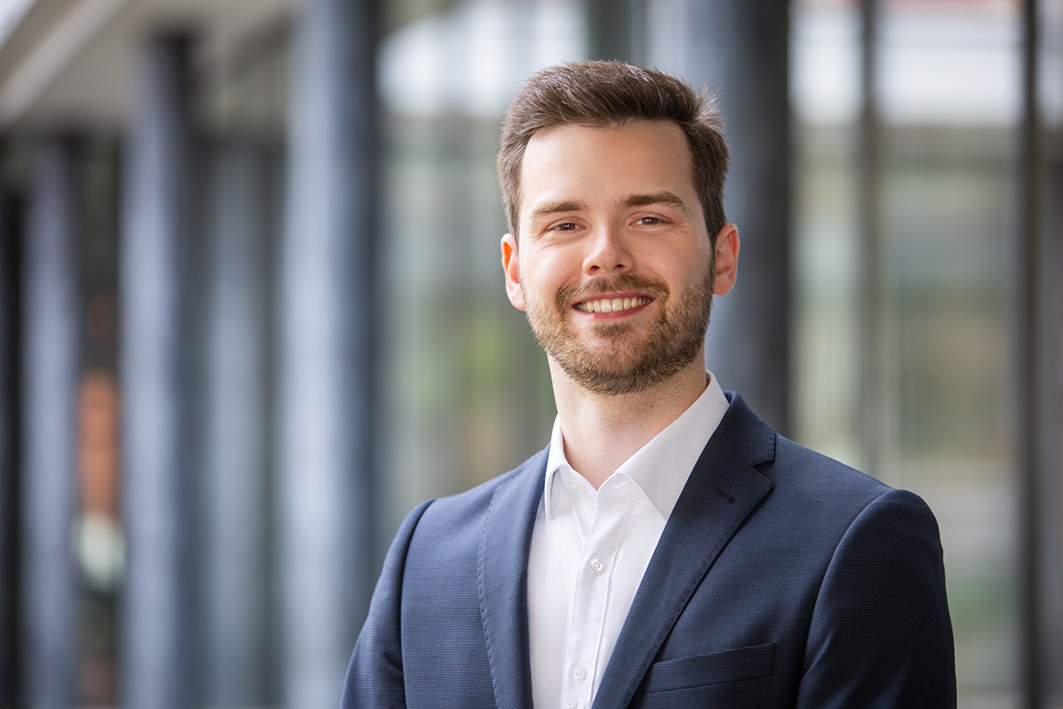 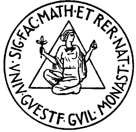 Photoswitchable Anion-Binding and Design of Acridine- andAcridinium-Based Organophotocatalytic Systems
Lukas-Maximilian Entgelmeier

Organisch-Chemisches Institut



Betreuerin:
Prof.‘in Dr. O. Garcia Mancheño
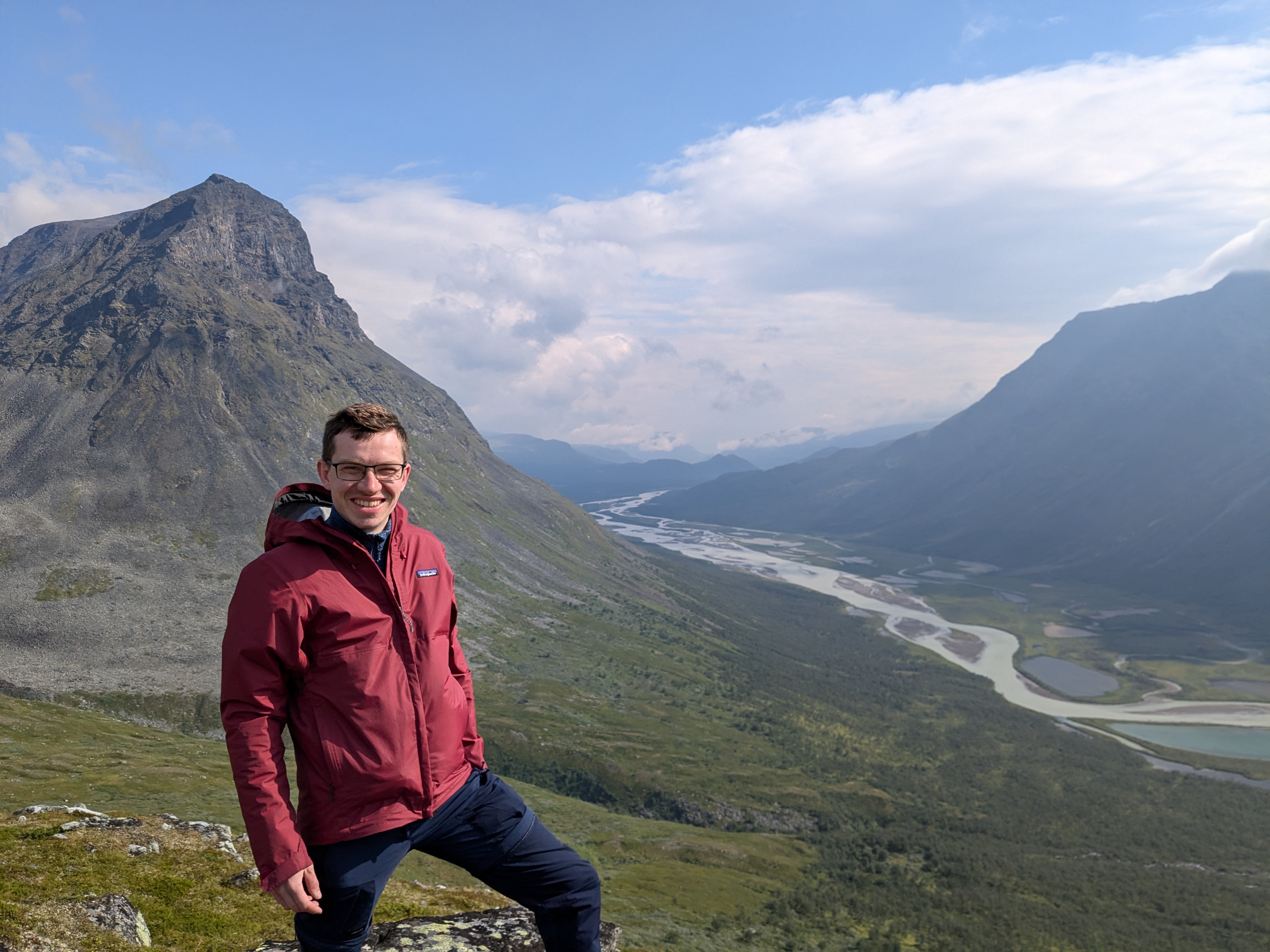 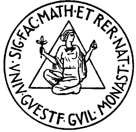 Optimizing the sustainable transformation inenergy-intensive industries
Florian Tobias Frieden

Institut für betriebswirtschaftliches
Management




Betreuer:
Prof. Dr. J. Leker
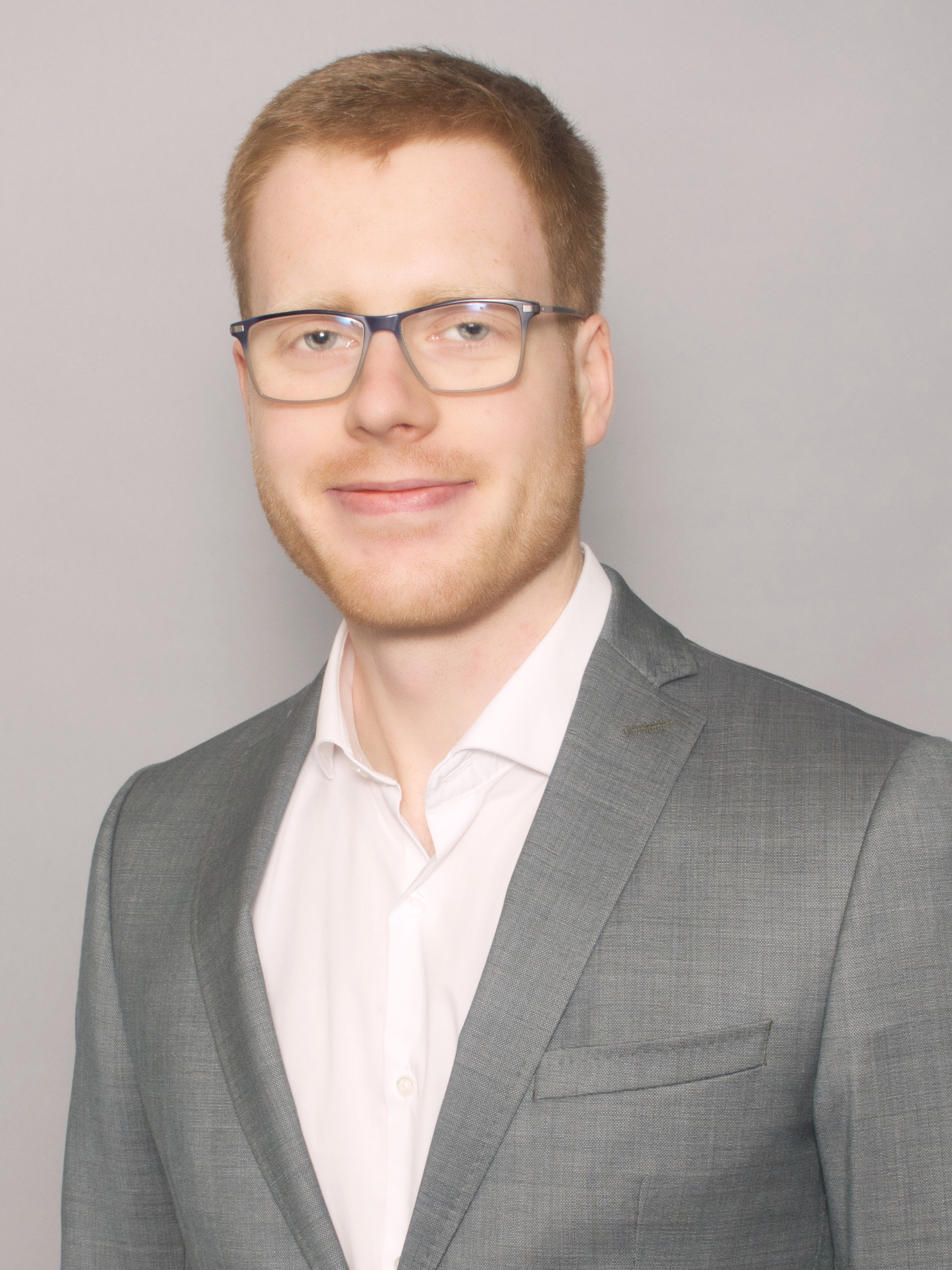 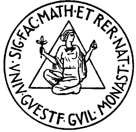 Konstruktion von bakteriellen Ganzzellkatalysatoren für den enzymatischen PET-Abbau und Optimierung des Schlüsselenzyms DuraPETase
David Gercke

Institut für Pharmazeutische
und Medizinische Chemie,
Institut für Biologie und
Biotechnologie der Pflanzen



Betreuer:
Prof. Dr. J. Jose
Prof. Dr. B. Moerschbacher
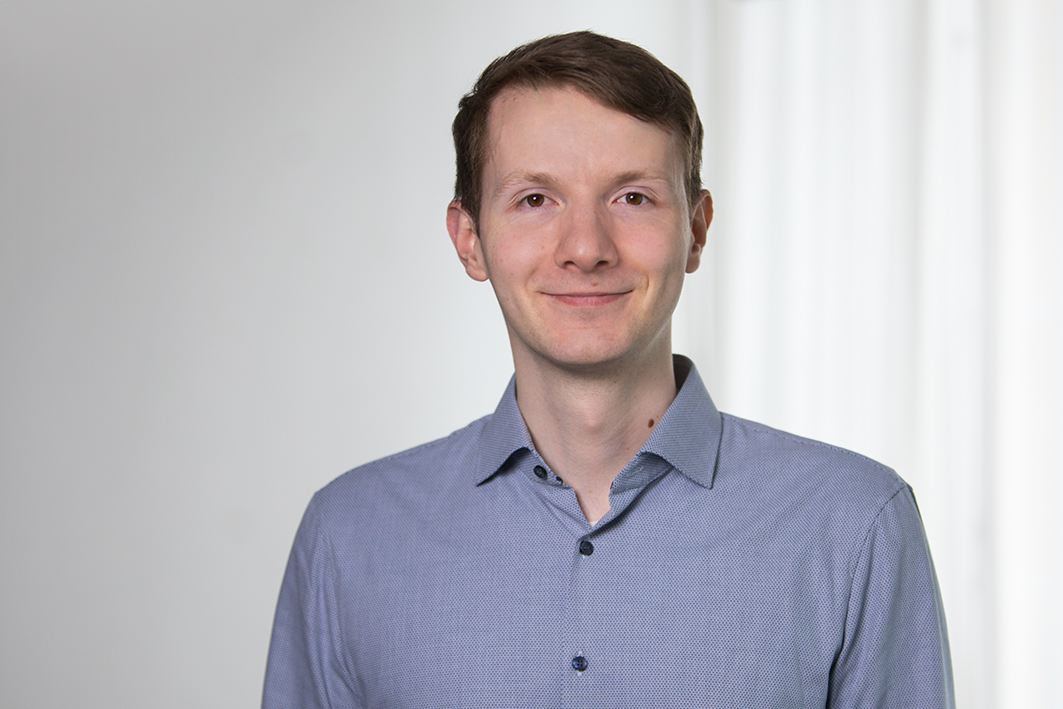 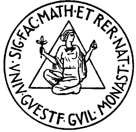 LC-MS in der in vitro Wirkstoffcharakterisierung:Entwicklung eines MS-Bindungsassays und Bestimmung physikochemischer und pharmakokinetischer Eigenschaften
Lucie Grey

Institut für Pharmazeutische
und Medizinische Chemie






Betreuer:
Prof. Dr. B. Wünsch
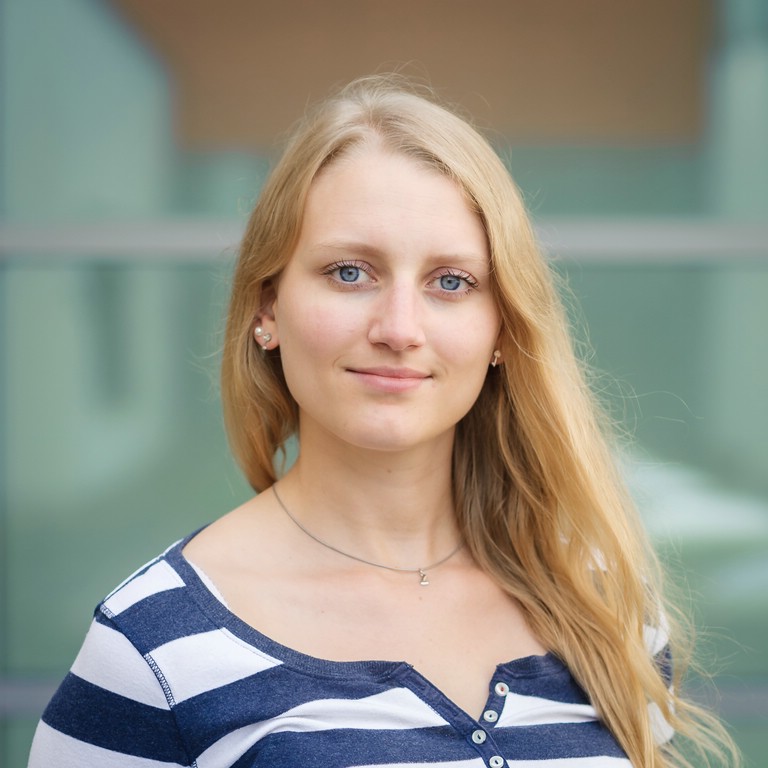 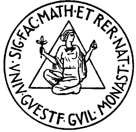 Interactions between active and non-active electrode materials, electrolyte and electrolyteadditives and their influences on the electrochemical performance of S||Li batteries
Albert Gröbmeyer

Institut für Physikalische Chemie



Betreuer:
Prof. Dr. M. Winter
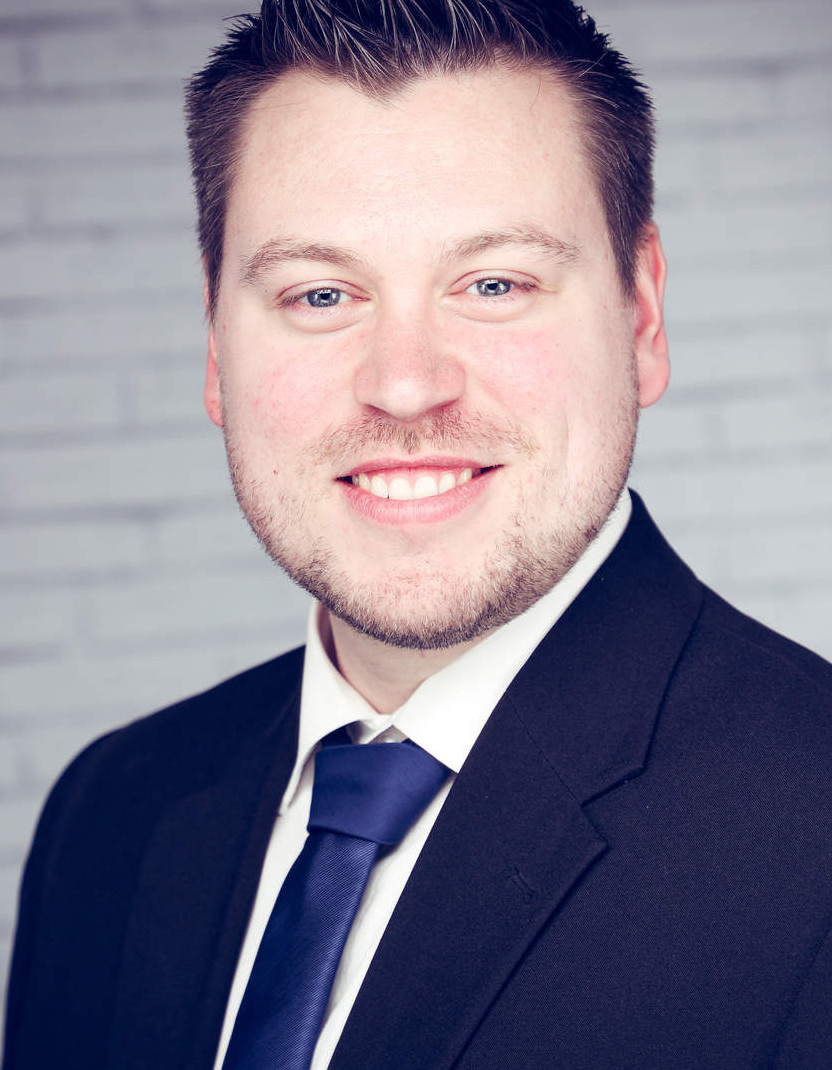 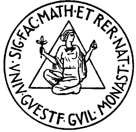 Transition Towards a Climate-NeutralChemical Industry
Janine Heck

Institut für betriebswirtschaftliches
Management


Betreuer:
Prof. Dr. J. Leker
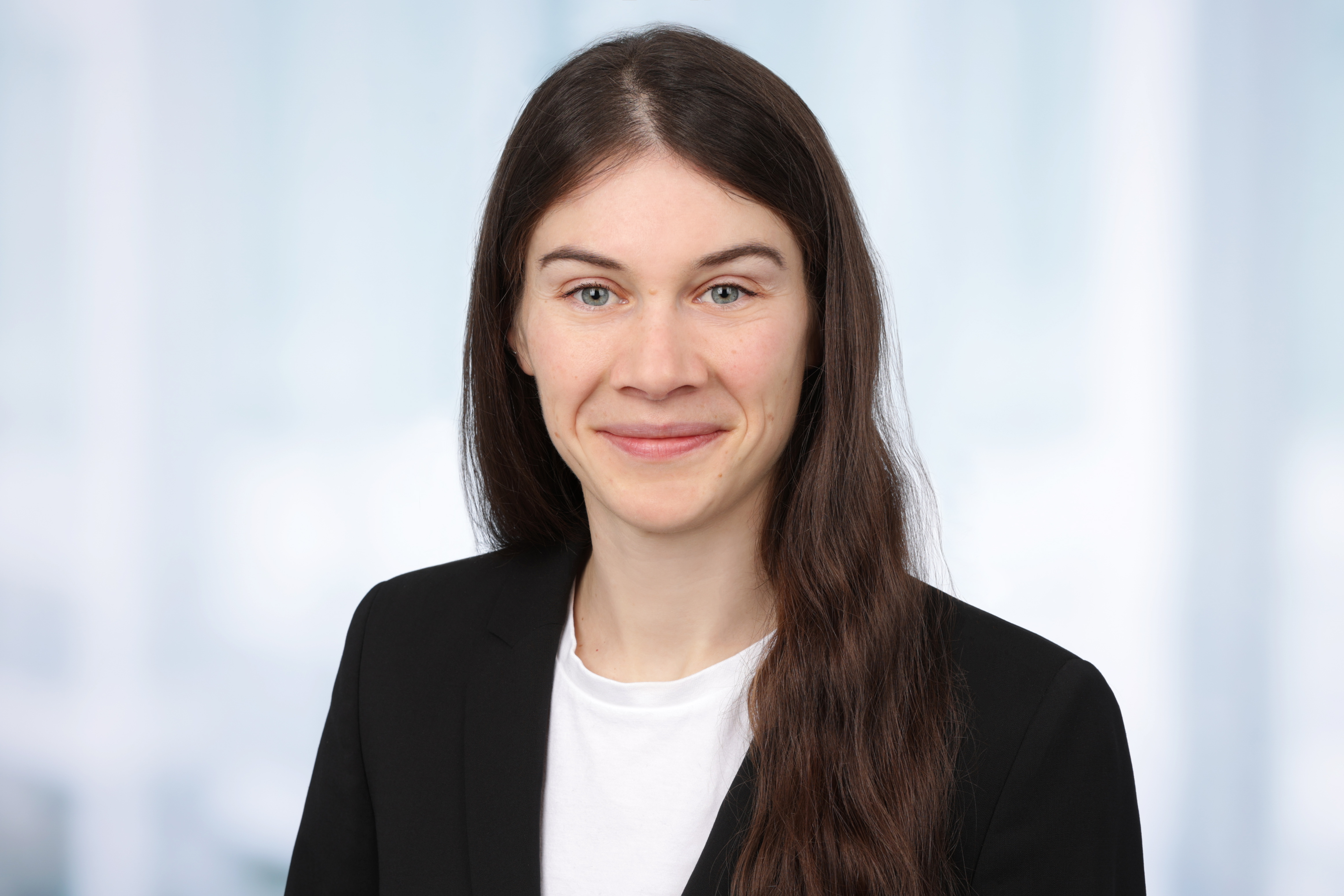 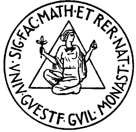 Die Bedeutung von PP2A-PR72für die Herzfunktion
Julius Roman Herting

Institut für Pharmazeutische
und Medizinische Chemie,
Institut für Pharmakologie und Toxikologie

Betreuer*in:
Prof.‘in Dr. M. Düfer
Prof. Dr. U. Kirchhefer
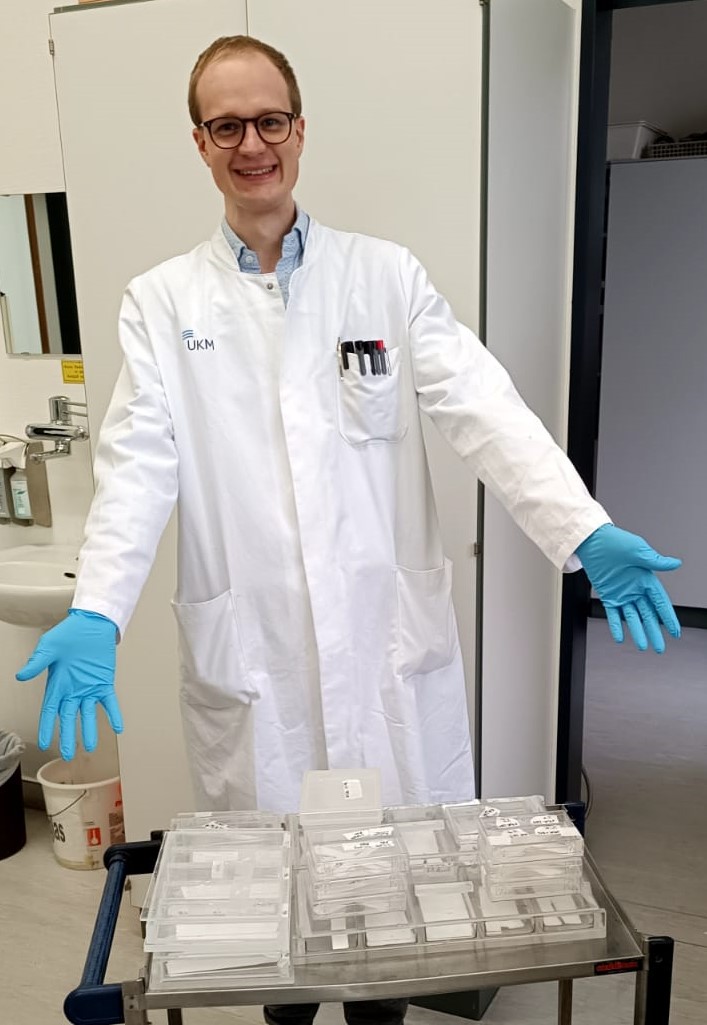 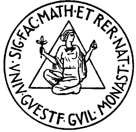 Synthese und biochemische Testung neuartiger Inhibitoren des Vascular Adhesion Protein-1 (VAP-1)
Jan Kampschulze

Institut für Pharmazeutische
und Medizinische Chemie



Betreuer:
Prof. Dr. M. Lehr
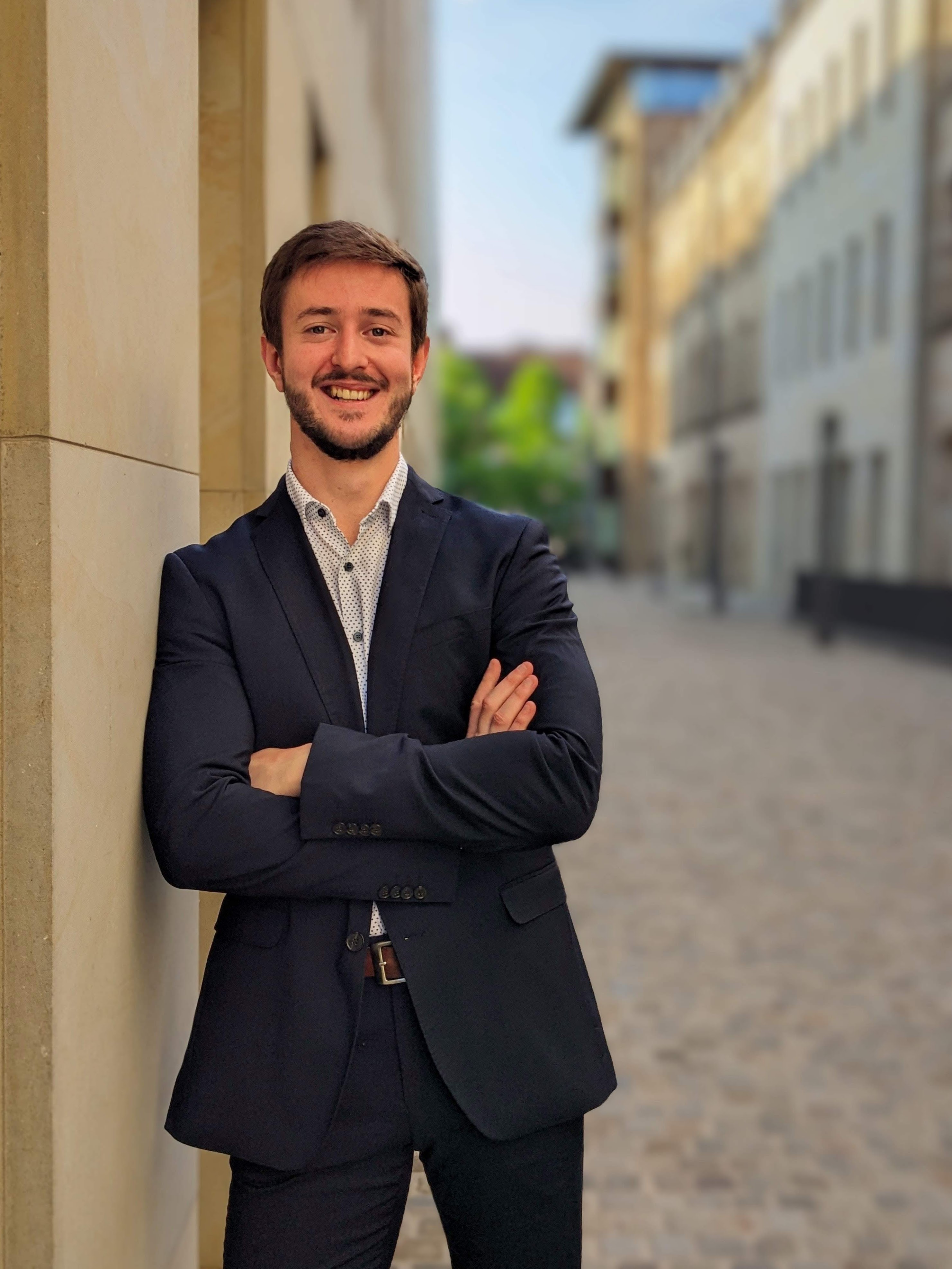 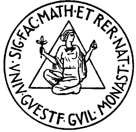 Photoresponsive Bausteine auf Basis vonArylazopyrazol für biologische und elektronische Anwendungen
Alisa-Maite Anna Kauth

Organisch-Chemisches Institut,
Universität Duisburg-Essen,
Institut für Organische Chemie

Betreuer:
Prof. Dr. B. J. Ravoo
Prof. Dr. Th. Schrader
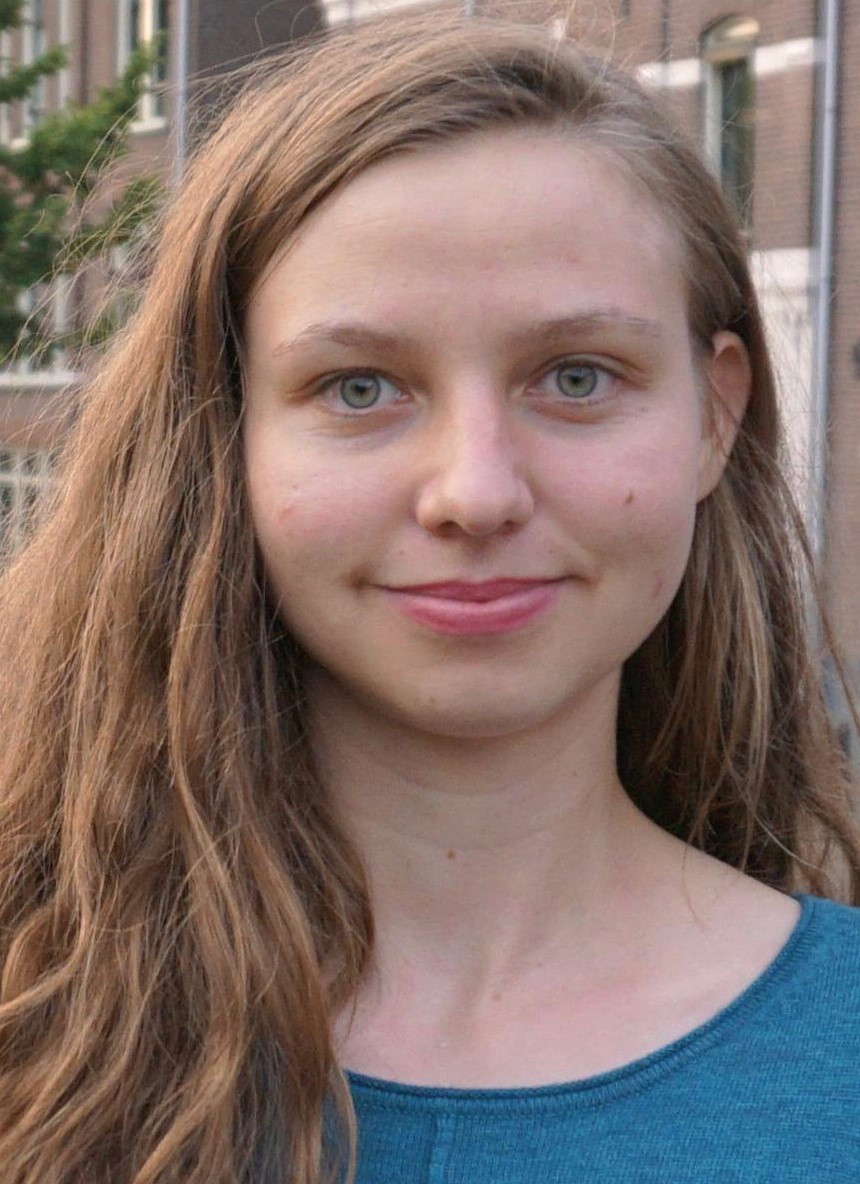 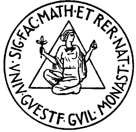 Single-Event Inductively Coupled Plasma Mass Spectrometry: New Methods to Analyze Particles and Cells
Alexander Köhrer

Institut für Anorganische
und Analytische Chemie



Betreuer:
Prof. Dr. U. Karst
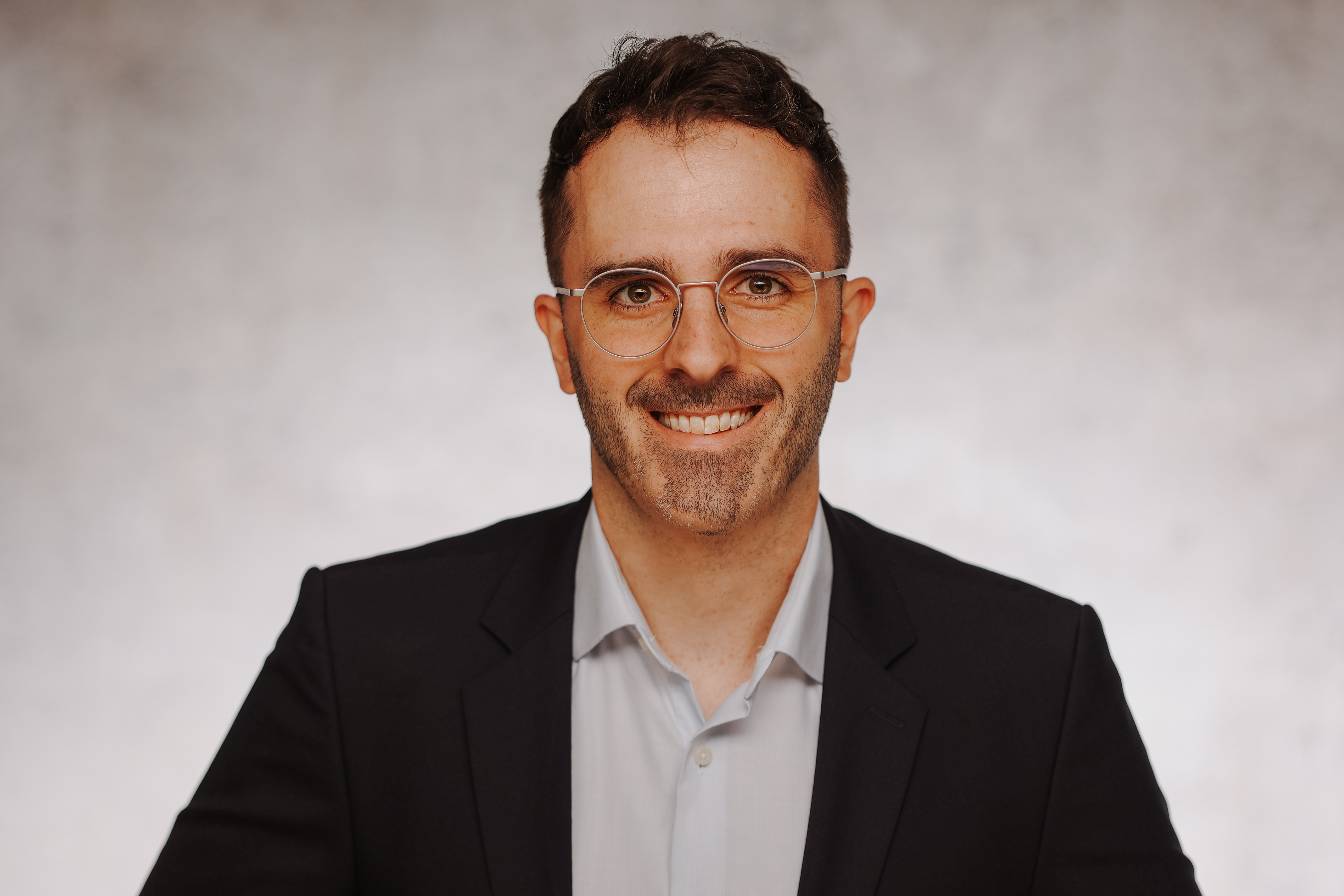 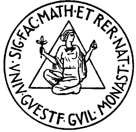 Wasserlösliche lumineszierende Platin(II)-Komplexe zurselektiven Stabilisierung von Guanin-Quadruplex-Strukturen
Simon Kroos

Institut für Anorganische 
und Analytische Chemie



Betreuer:
Prof. Dr. J. Müller
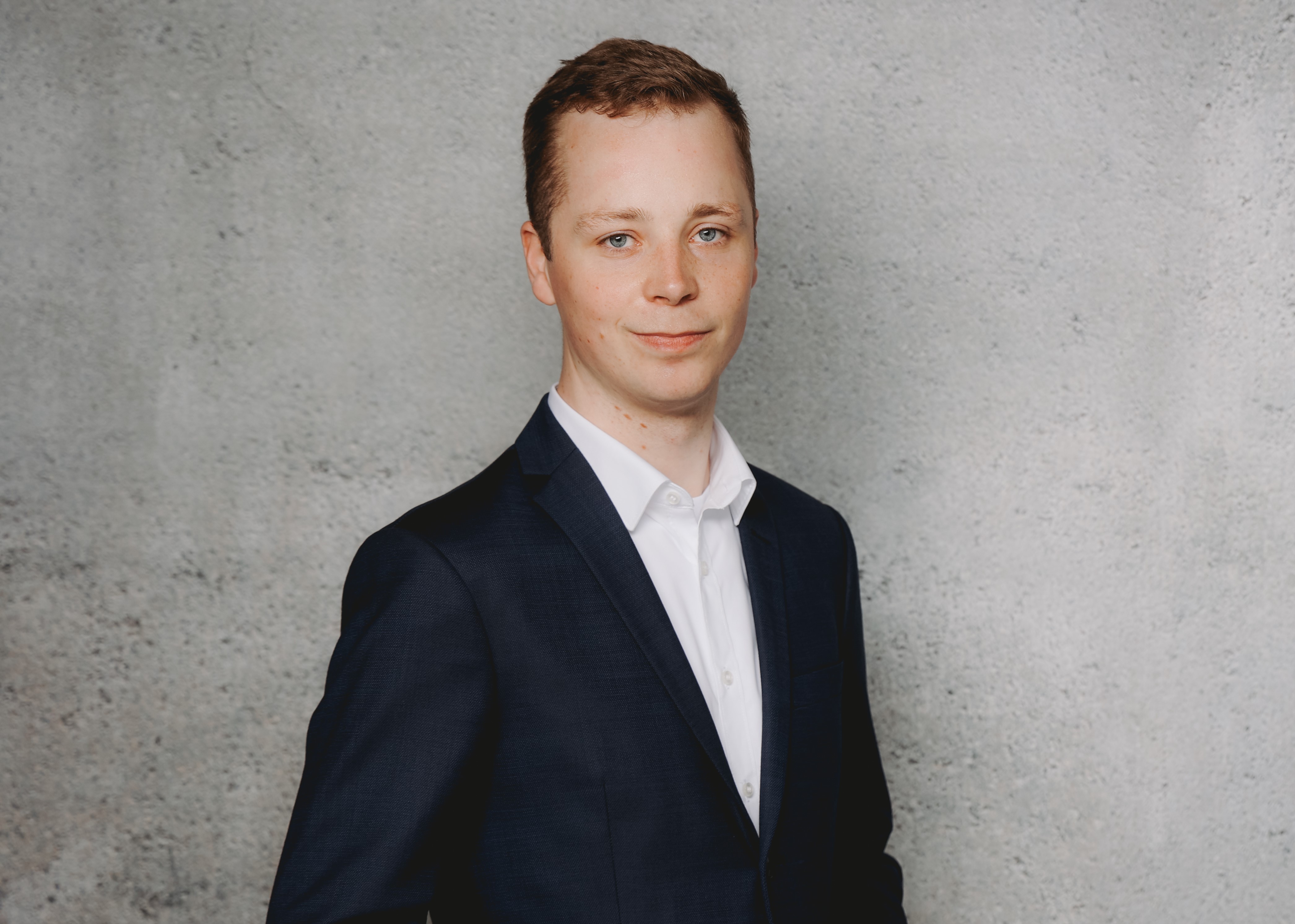 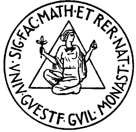 Controlled supramolecularpolymerisation of tetrapyridyl-based d8 metal complexes
Timo Krüger

Organisch-Chemisches Institut



Betreuer:
Prof. Dr. G. Fernández Huertas
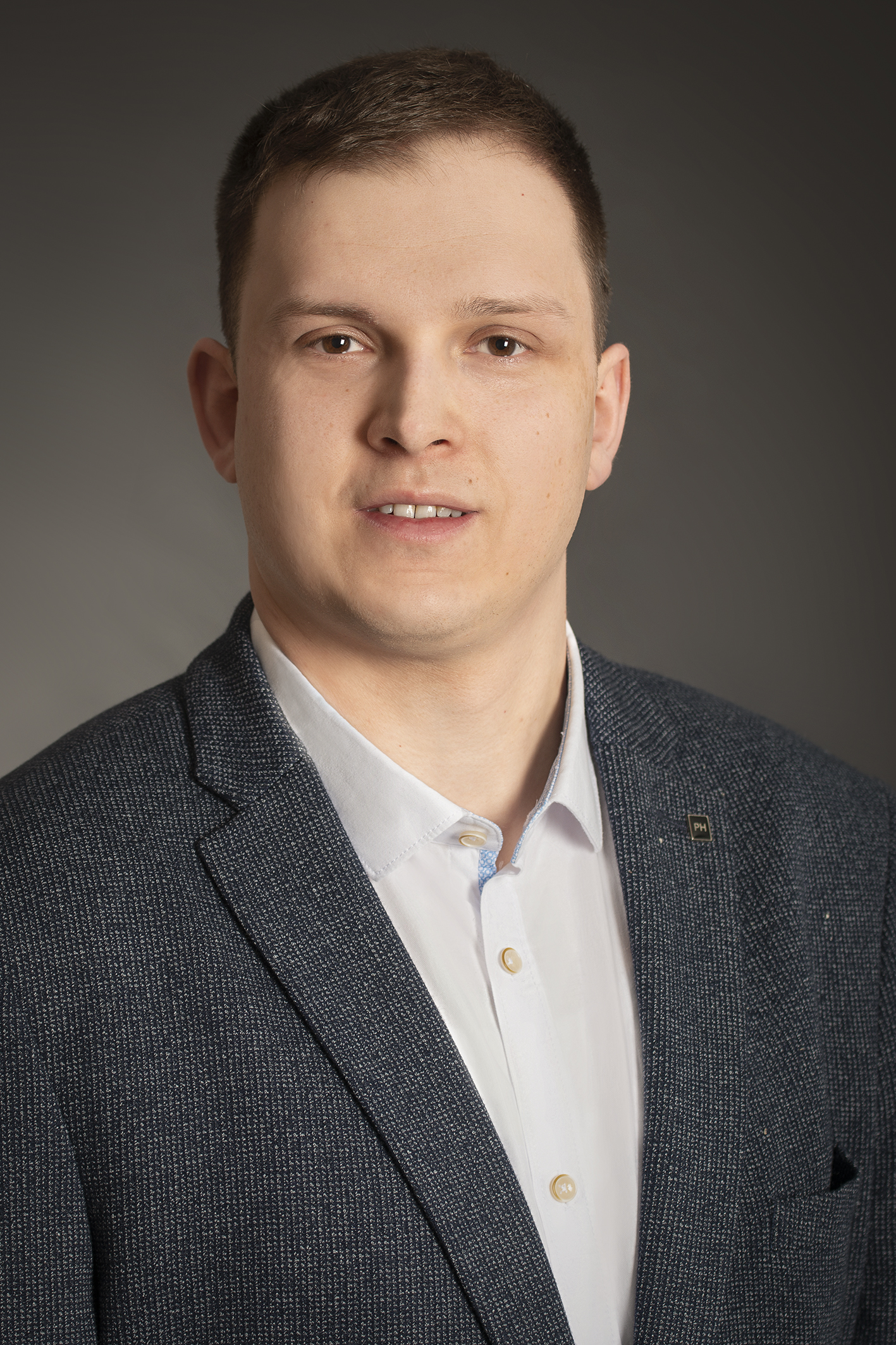 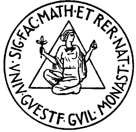 Modification, Enrichment and Identification ofMethyltransferase Target Sites in RNA
Nadine Alexandra Kück

Institut für Biochemie



Betreuerin:
Prof.‘in Dr. A. Rentmeister
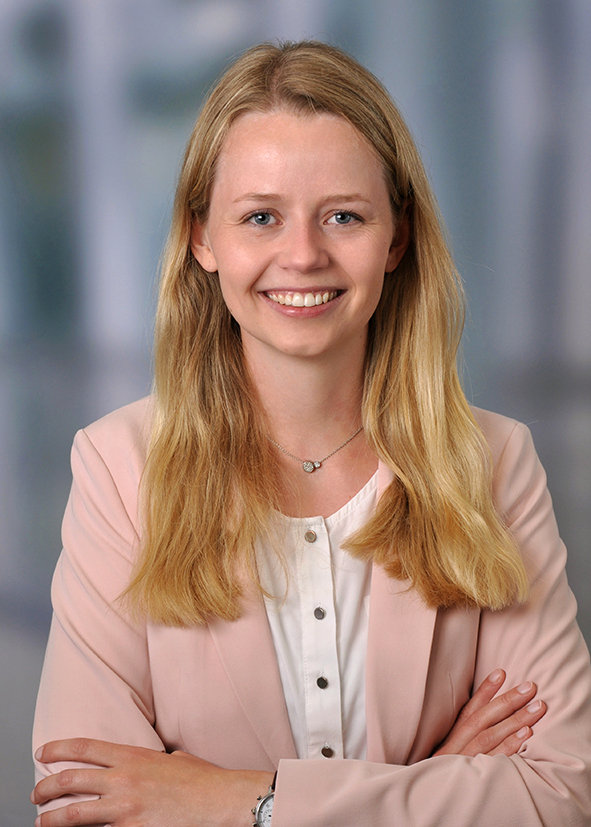 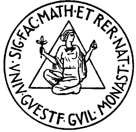 Untersuchungen zum Endocannabinoid-Stoffwechselhumaner Spermien
Thomas Gabriel Lange

Institut für Pharmazeutische
und Medizinische Chemie,
Cells in Motion Interfaculty Centre

Betreuer:
Prof. Dr. M. Lehr
Prof. Dr. T. Strünker
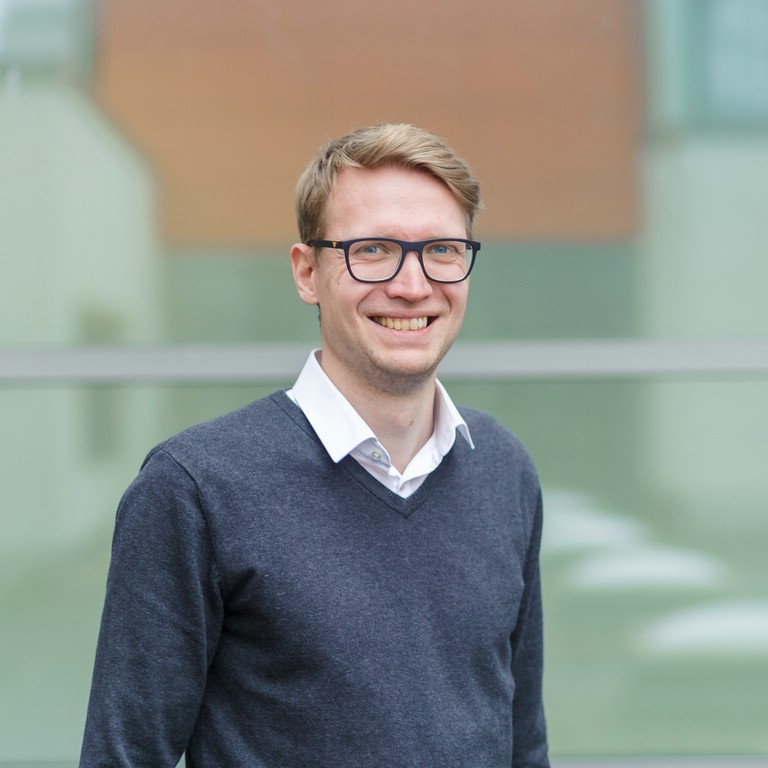 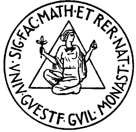 Supramolecular Polymerization ofBODIPY and BOPHY Dyes
Rasitha Manha Veedu

Organisch-Chemisches Institut



Betreuer:
Prof. Dr. G. Fernández-Huertas
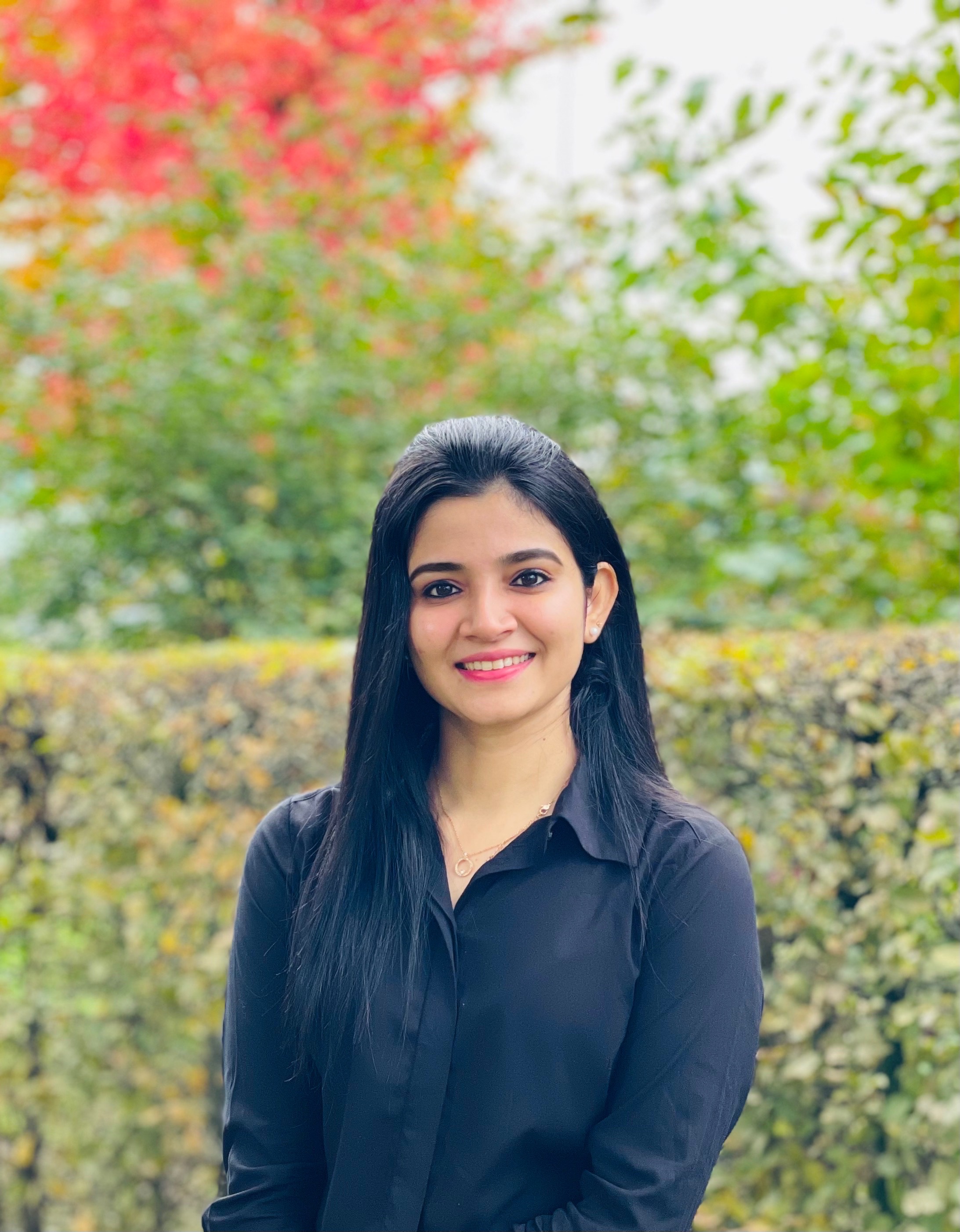 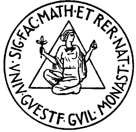 Untersuchungen zur kombinierten Behandlungvon Glioblastomzellen mit dem Dibenzofuran-basiertenCK2-Inhibitor TF und Temozolomid
Hendrik Rudolf Wilhelm Rumler

Institut für Pharmazeutische
und Medizinische Chemie


Betreuer:
Prof. Dr. J. Jose
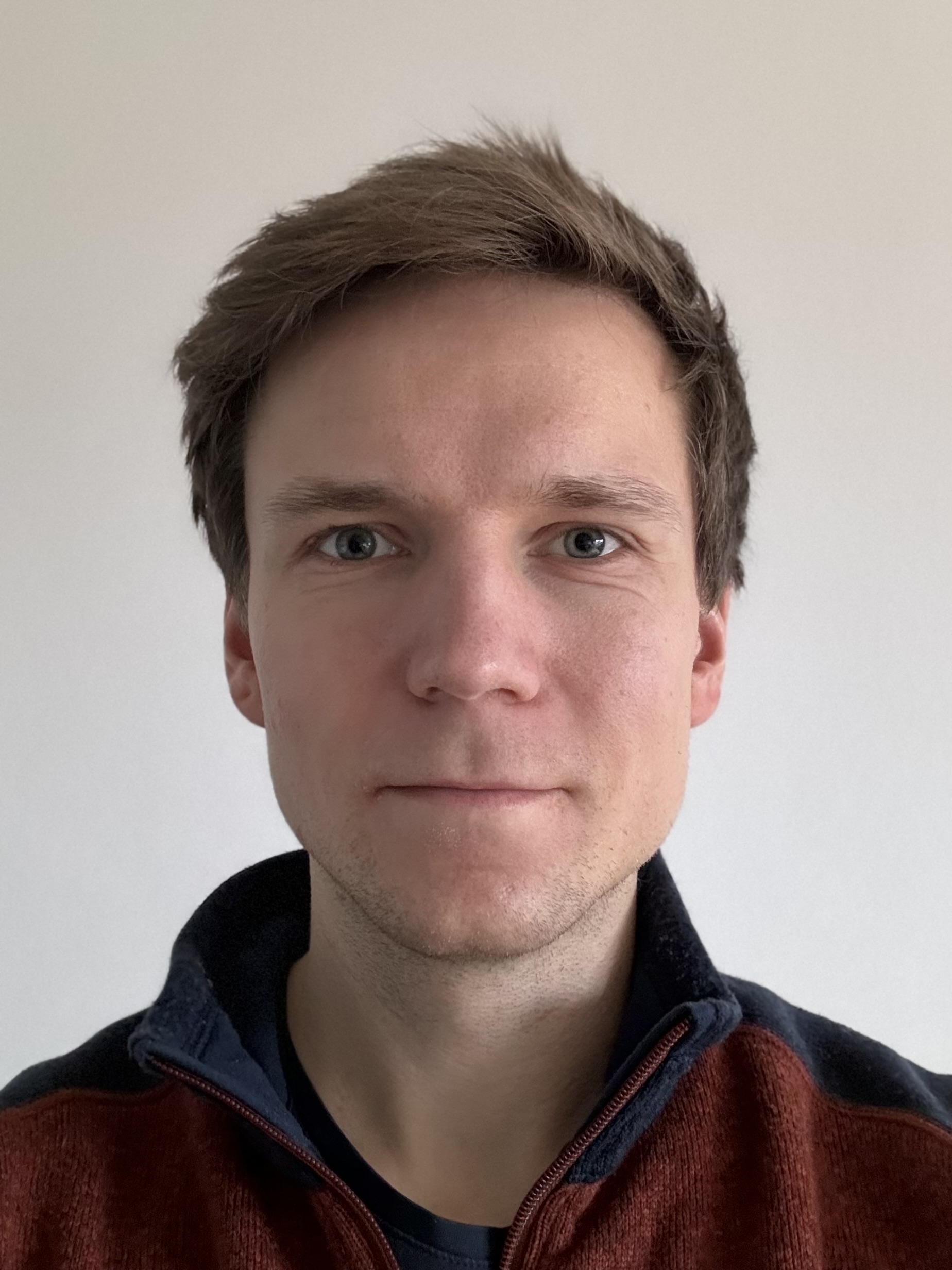 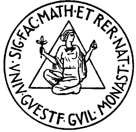 Entwicklung hybrider Nanopartikelsysteme – Von der Synthese über die Nanostrukturierung bis zu Anwendungen inder Nanoelektronik und Sensorik
Lisa Schlichter

Organisch-Chemisches Institut,
Graduate School of Molecules and Interfaces

Betreuer:
Prof. Dr. B. J. Ravoo
Prof. Dr. W. G. van der Wiel
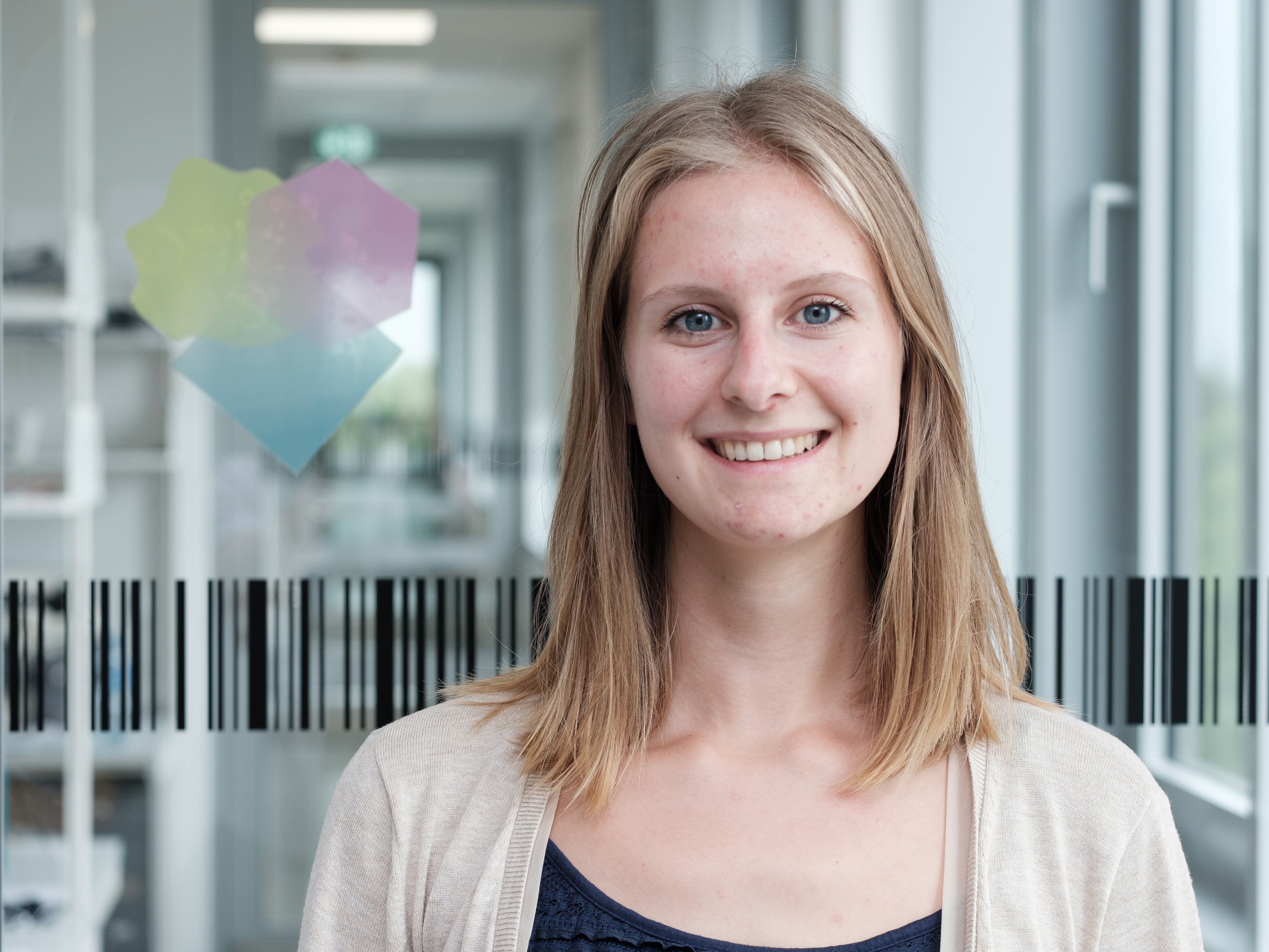 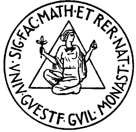 Neue Synthesenmethoden und Reaktivitätsstudienbororganischer Verbindungen
Gesa Anna Luise Seidler

Organisch-Chemisches Institut



Betreuer:
Prof. Dr. A. Studer
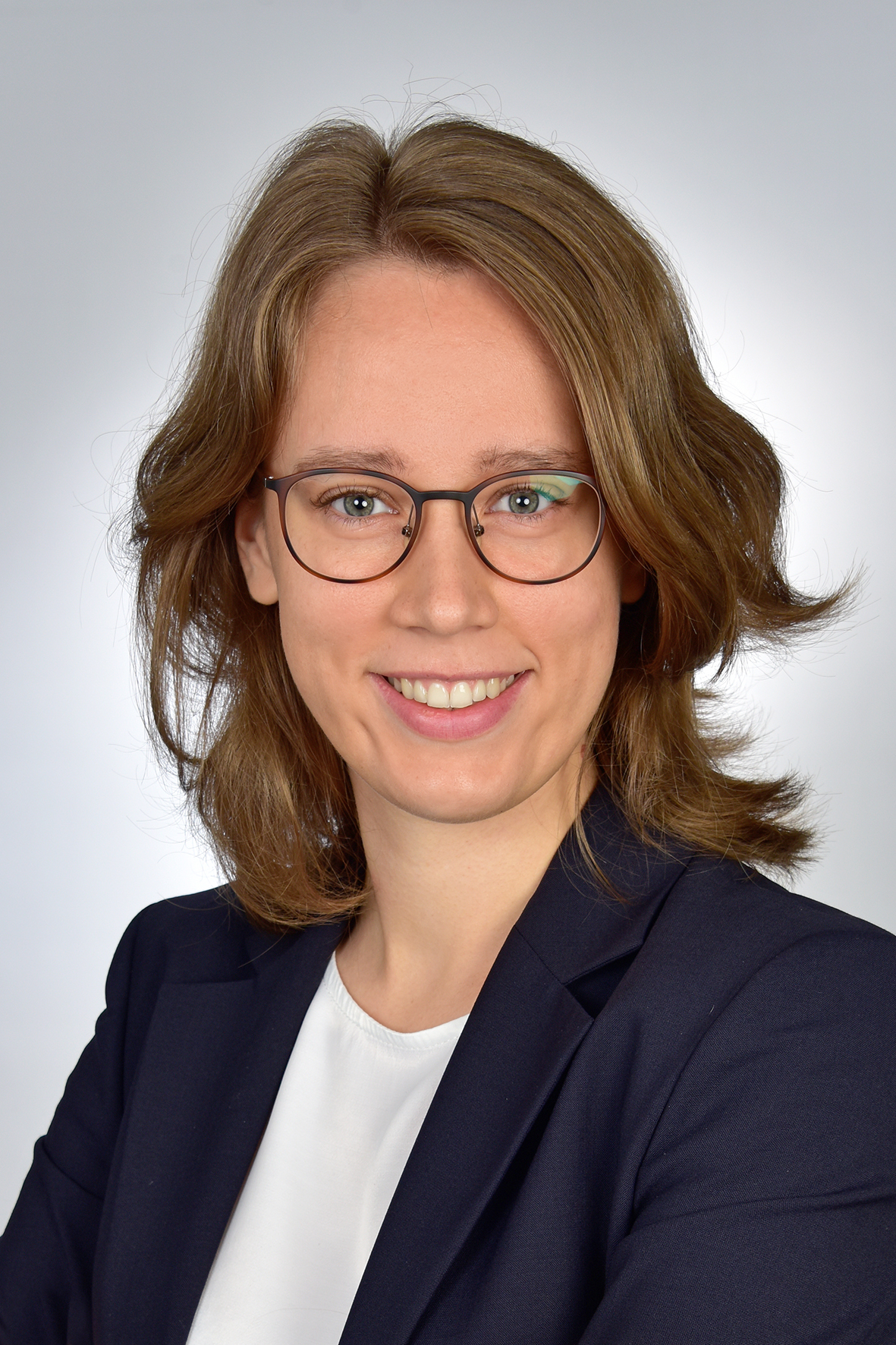 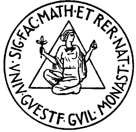 Function-Driven Synthesis of Fluorinated Glycostructuresand Application in Chemical Biology
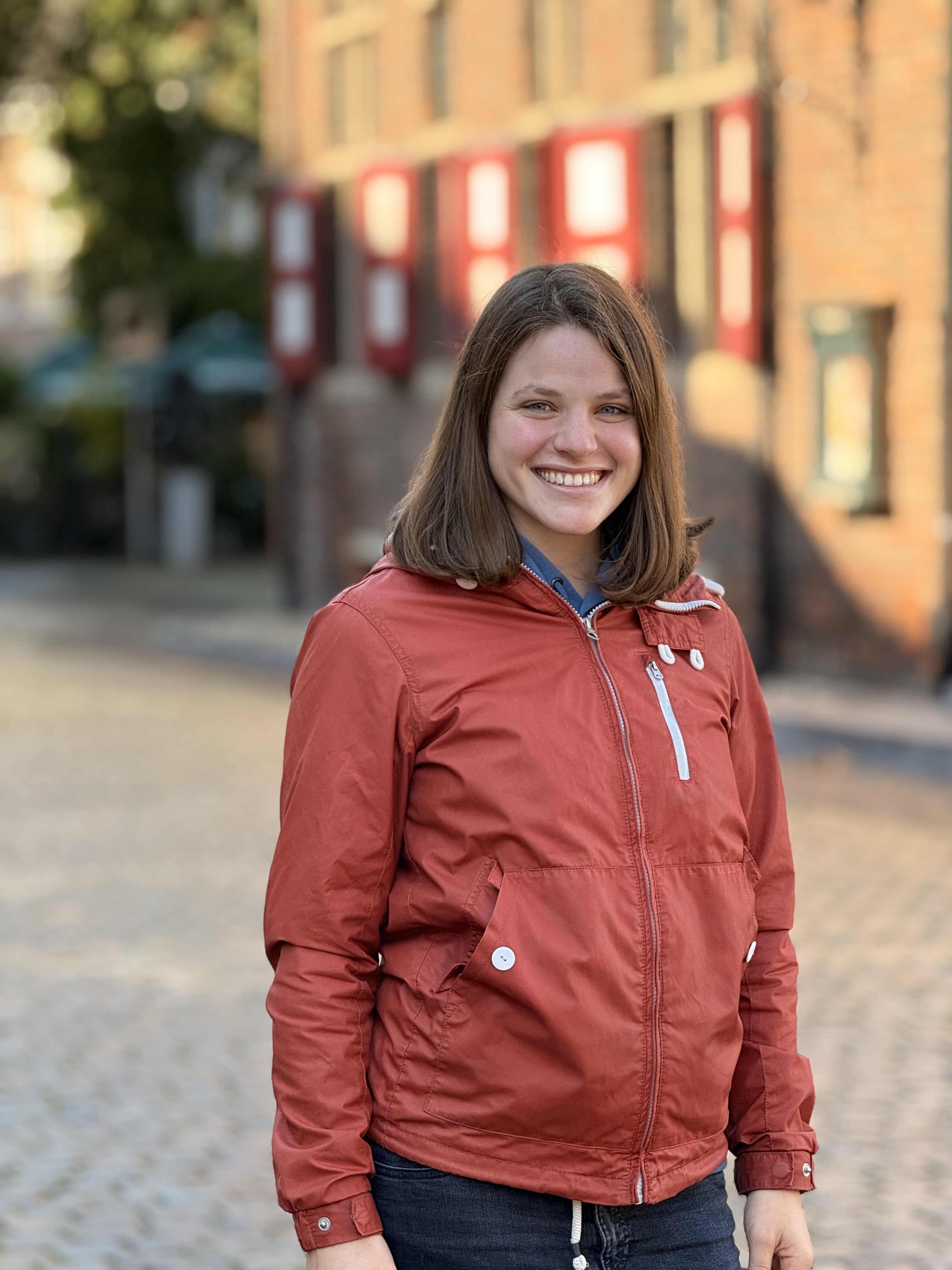 Kathrin Siebold

Organisch-Chemisches Institut



Betreuer:
Prof. Dr. R. Gilmour
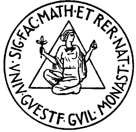 Mechanism-Guided Strategies to Enable Reactivityand Selectivity in Photocatalysis
Julia Soika

Organisch-Chemisches Institut



Betreuer:
Prof. Dr. R. Gilmour
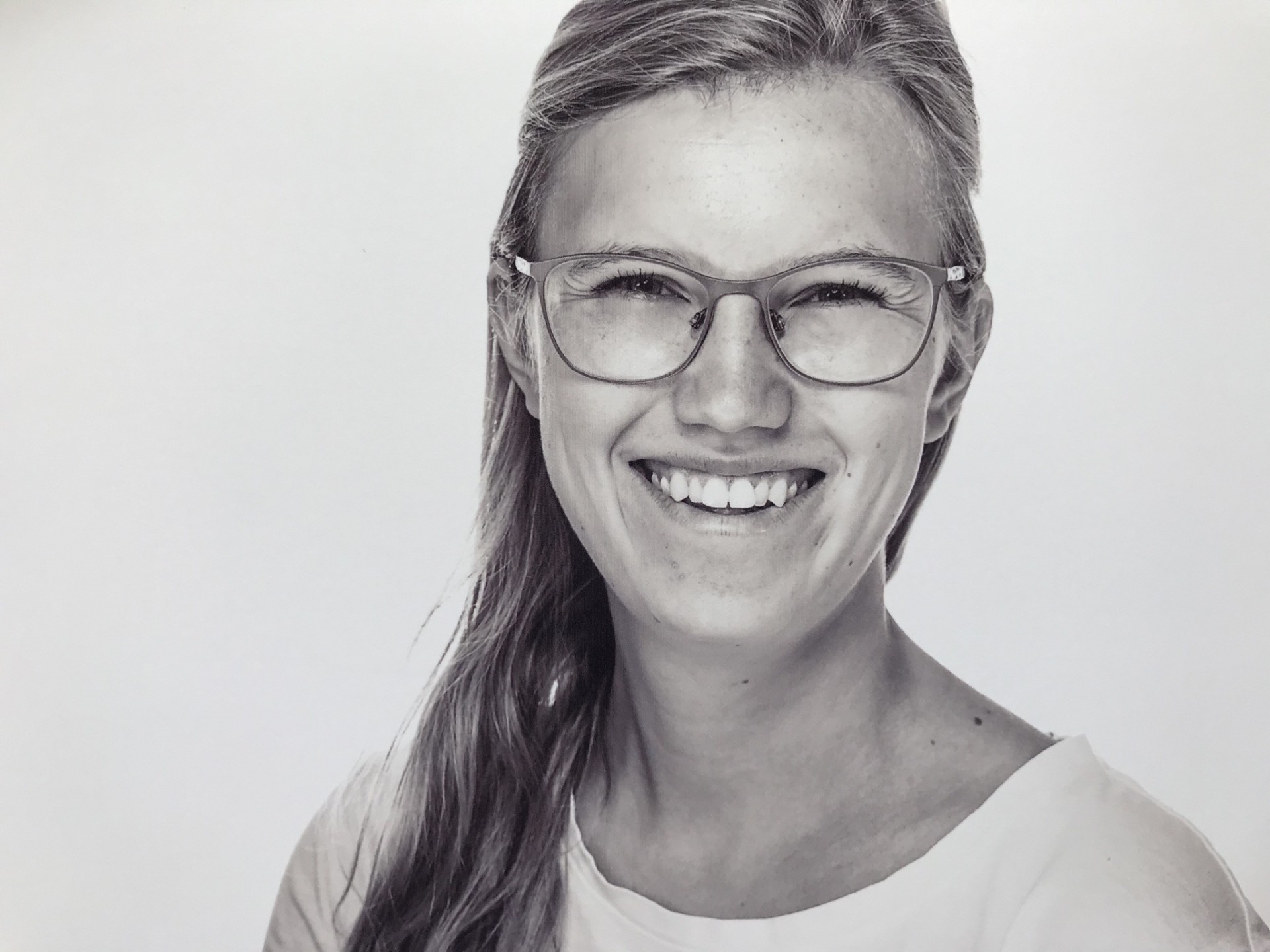 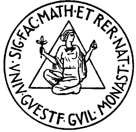 Inhibitoren der cytosolischen Phospholipase A2α:Synthesen, Struktur-Wirkungsbeziehungen undin vitro Untersuchungen zur Pharmakokinetik
Judith Sollbach

Institut für Pharmazeutische
und Medizinische Chemie


Betreuer:
Prof. Dr. M. Lehr
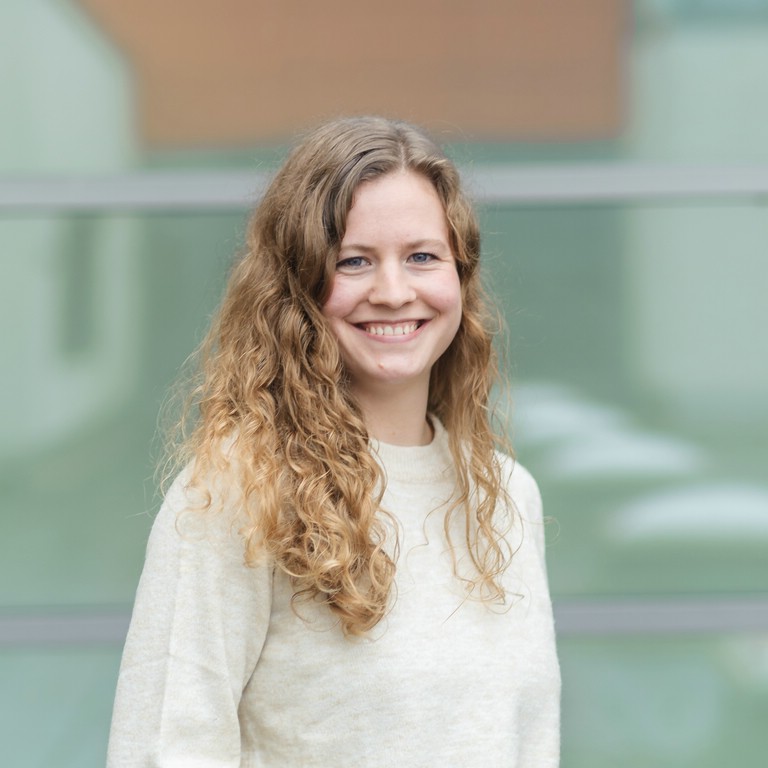 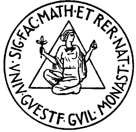 Identification of peripheral immune signatures inmultiple sclerosis
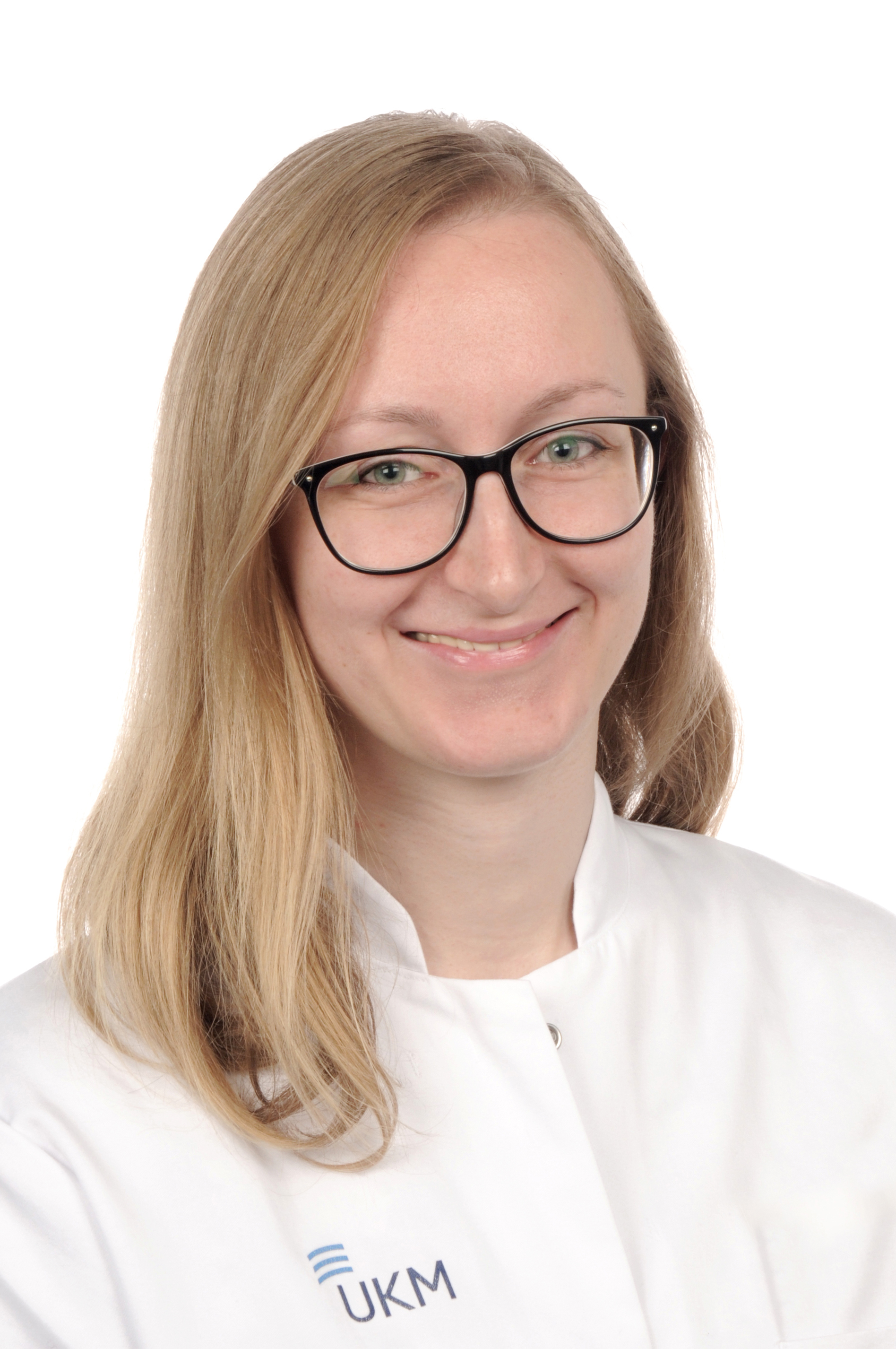 Olga Vsevolodivna Steinberg

Institut für Pharmazeutische
und Medizinische Chemie,
UKM, Klinik für Neurologie

Betreuerin:
Prof.‘in Dr. M. Düfer
Prof.‘in Dr. L. Klotz
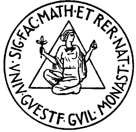 Novel Photocatalytic Methods for the Late-StageFunctionalization of Biologically Active Molecules
Martin Florian Stinglhamer

Organisch-Chemisches Institut


Betreuerin:
Prof.‘in Dr. O. Garcia Mancheño
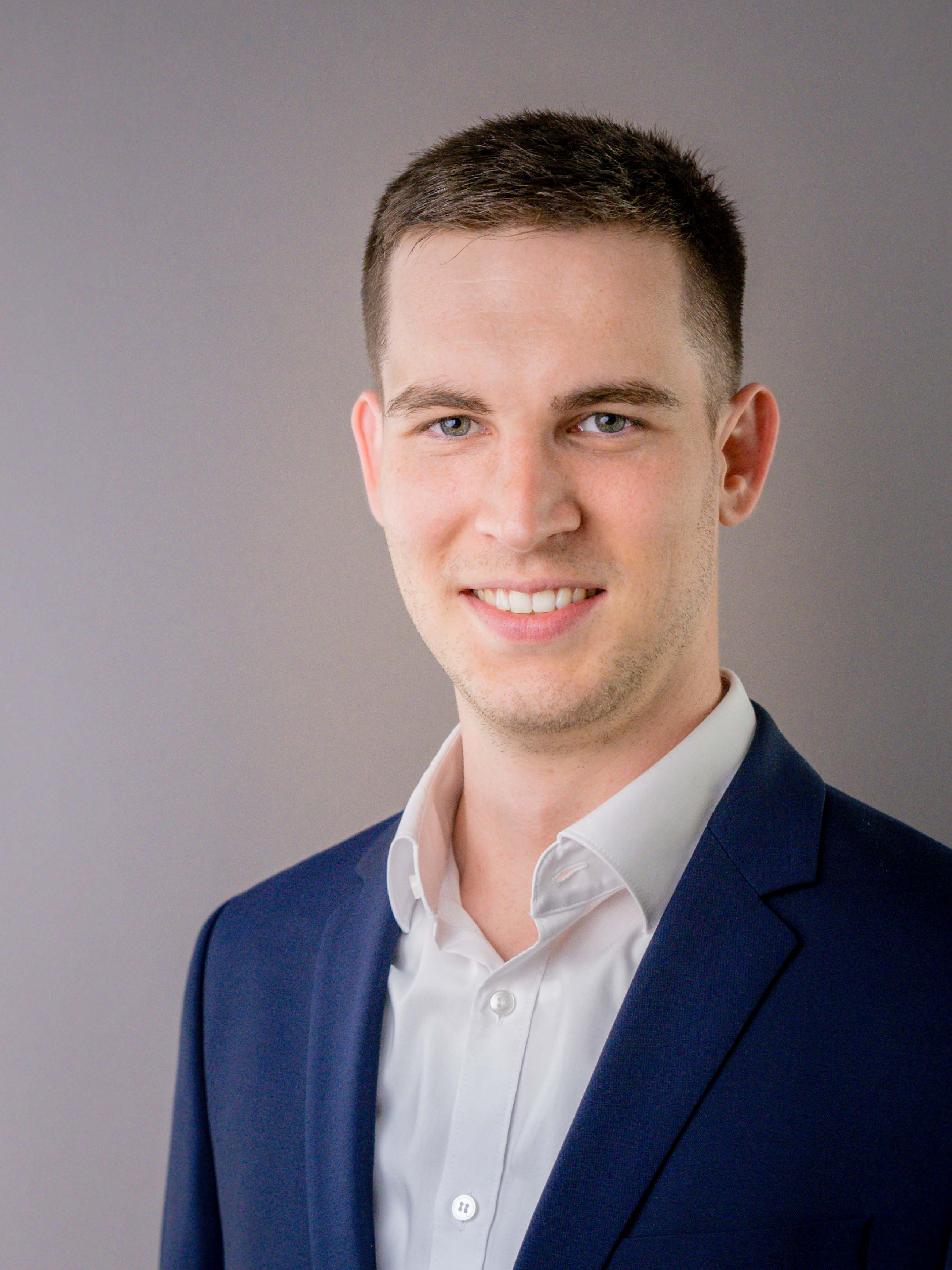 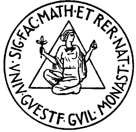 Enzymatic Cascade Reactions toRegulate Biological Functions
Aileen Tekath

Institut für Biochemie,
Institut für Physiologische Chemie und Pathobiochemie

Betreuerin:
Prof.‘in Dr. A. Rentmeister
Prof.‘in Dr. S. Wegner
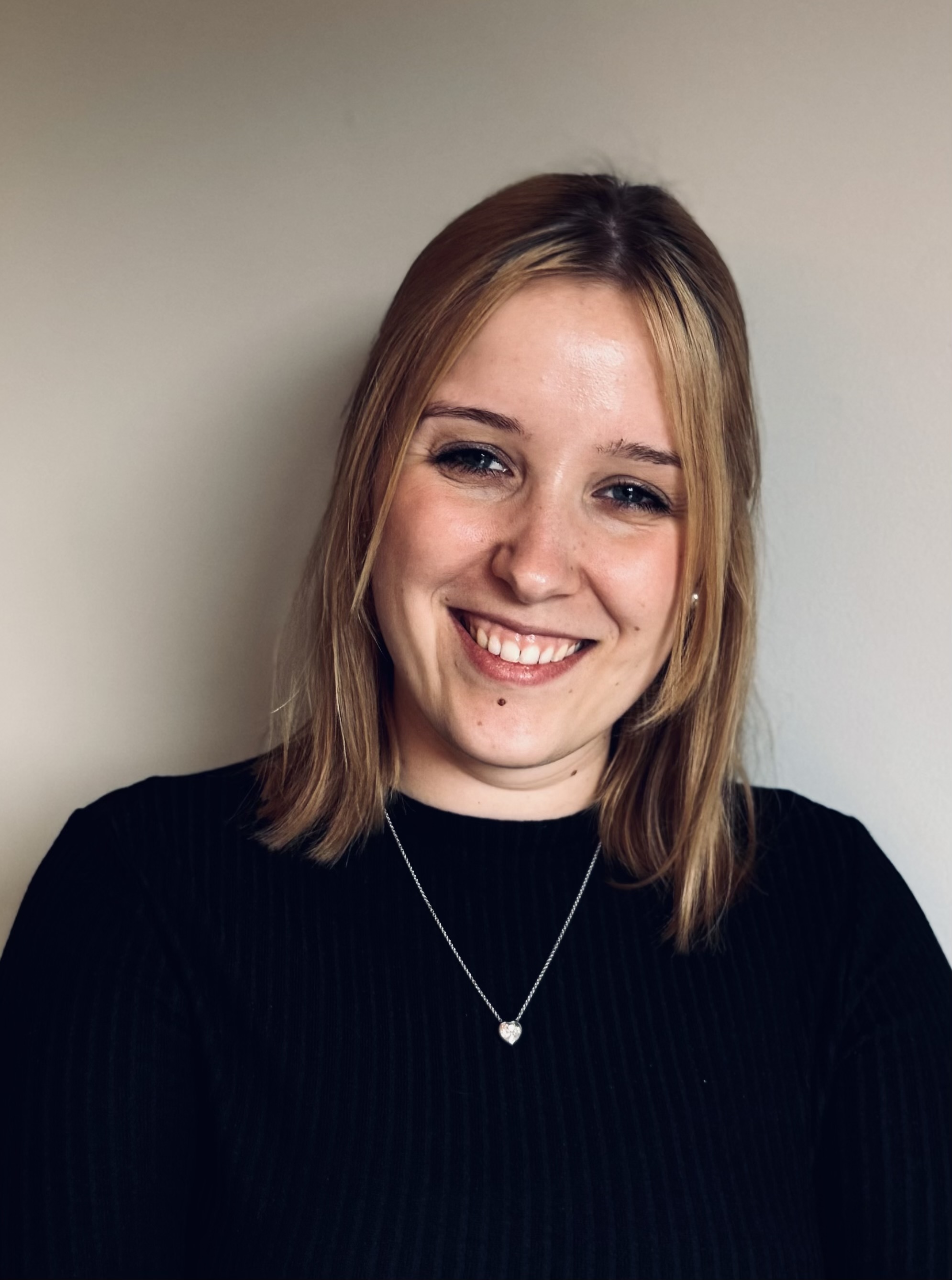 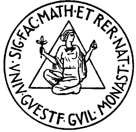 NMR Analysis of Structure, Dynamics, and Electrochemistry of High-Capacity Anode Materials and Solid-State Electrolytes for Lithium-Ion Batteries
Björn Wankmiller

Institut für Physikalische Chemie



Betreuer:
Prof. Dr. M. R. Hansen
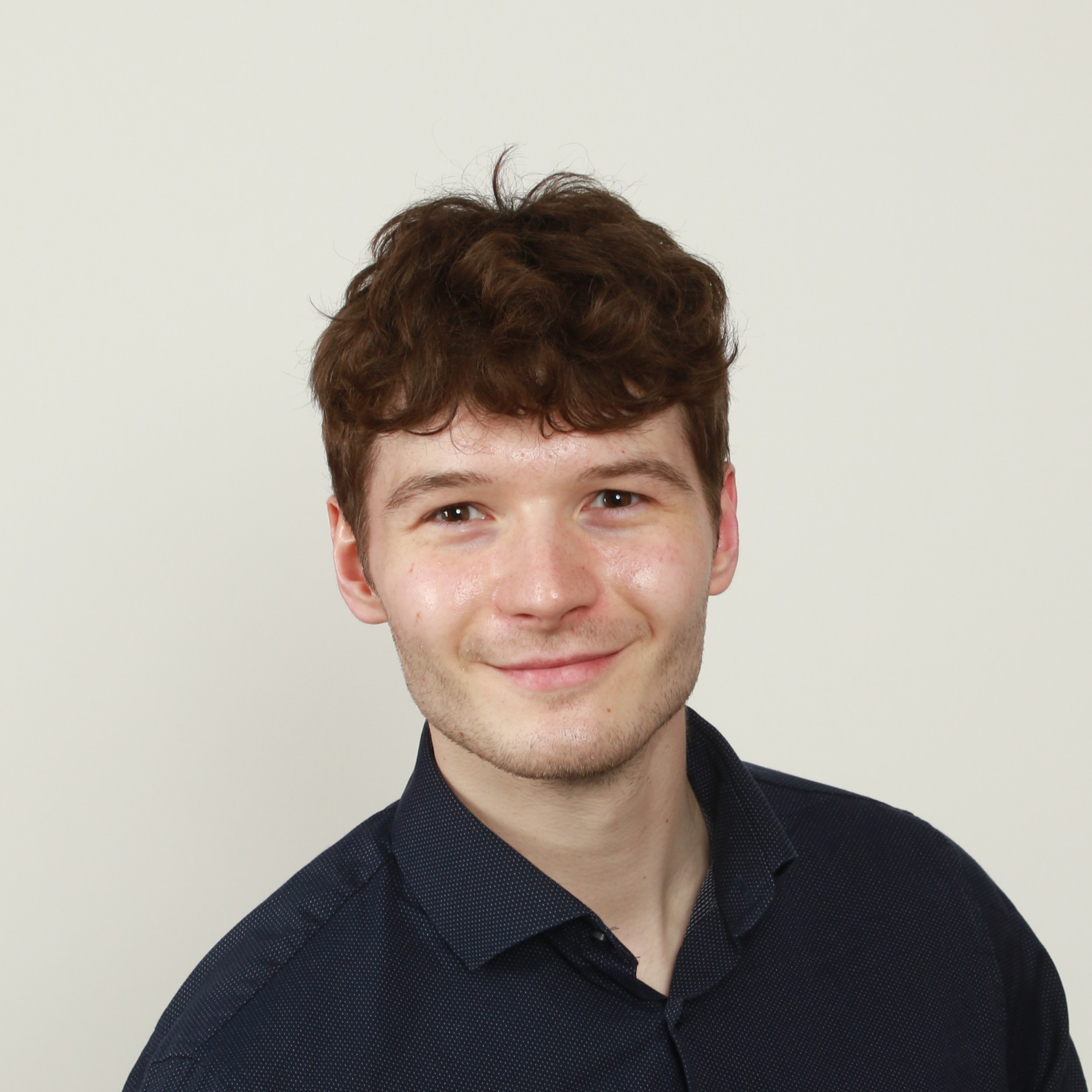 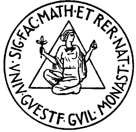 A Circular Economy for Electric Vehicle Batteries:An Assessment of Supply Chain Strategies and Business Models
Jannis Wesselkämper

Institut für betriebswirtschaftliches
Management


Betreuer:
Prof. Dr. St. von Delft
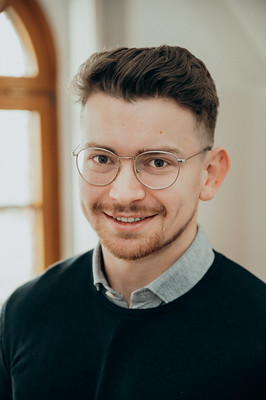 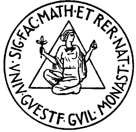 Modification of the Electronic Structure of Ni-rich Layered Oxide as Cathode Materials forLithium Ion Battery
Bixian Ying

Institut für Physikalische Chemie,
RWTH Aachen, Institut für Physikalische Chemie



Betreuer:
Prof. Dr. M. Winter
Prof. Dr. F. Hausen
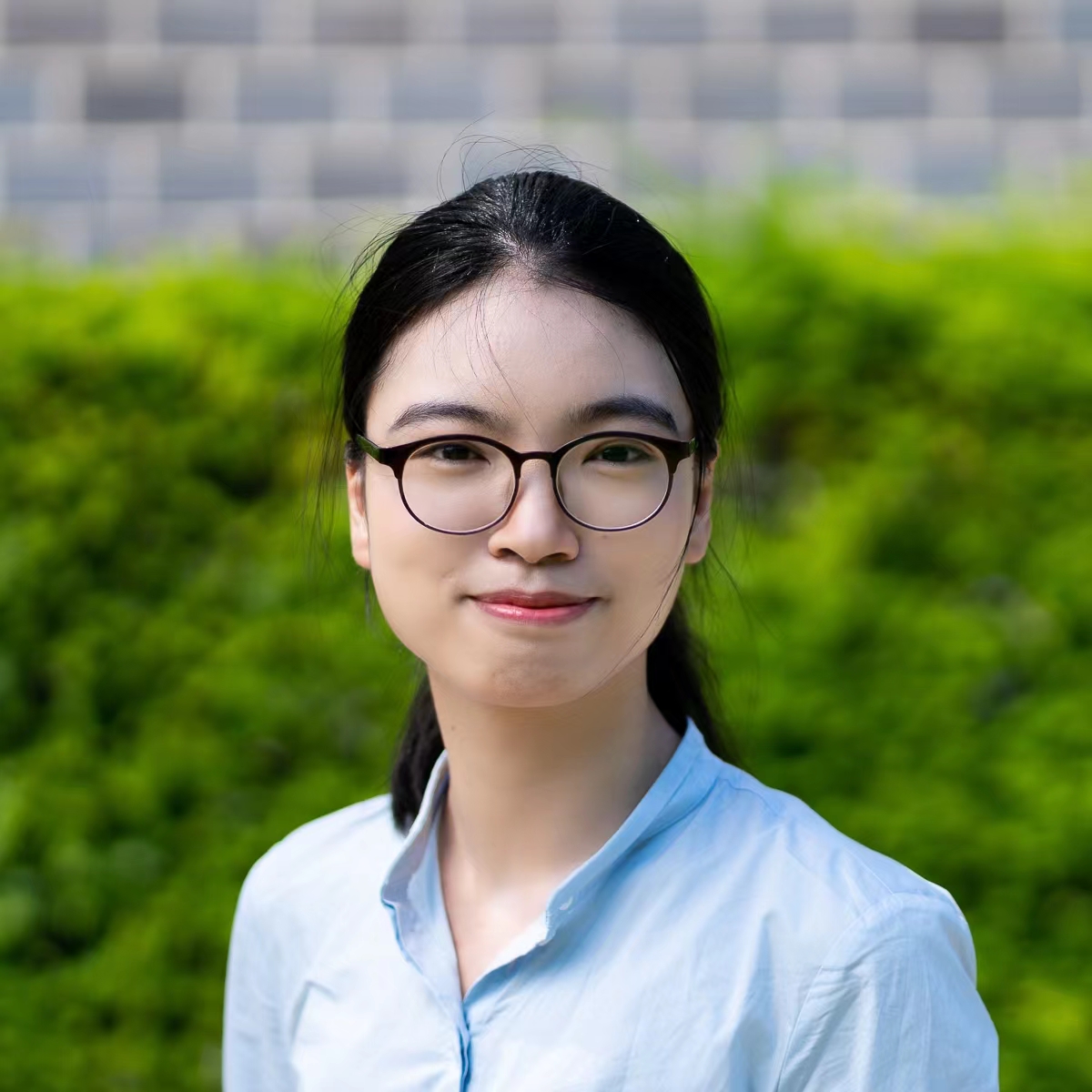 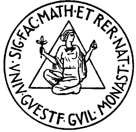 Structure and Transport Property of Halide-Based Sodium Ionic Conductors
Tong Zhao 

Institut für Anorganische
und Analytische Chemie



Betreuer:
Prof. Dr. W. Zeier
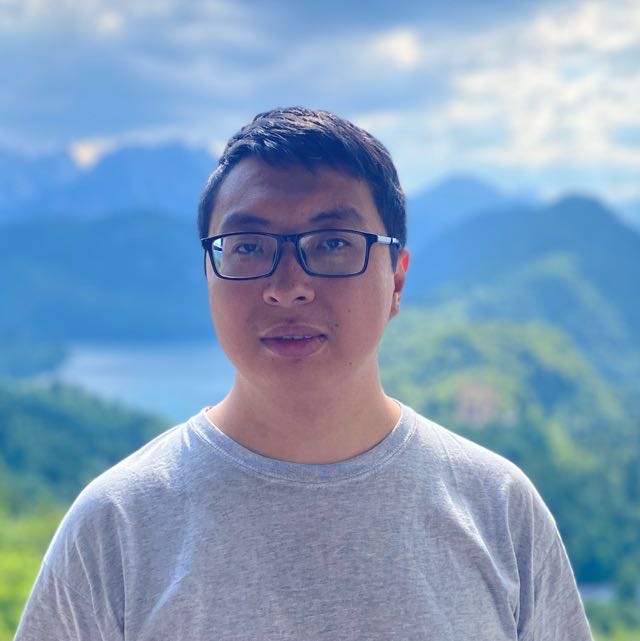 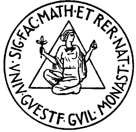 Herzlichen Glückwunschvom Fachbereich 12
Chemie und Pharmazie
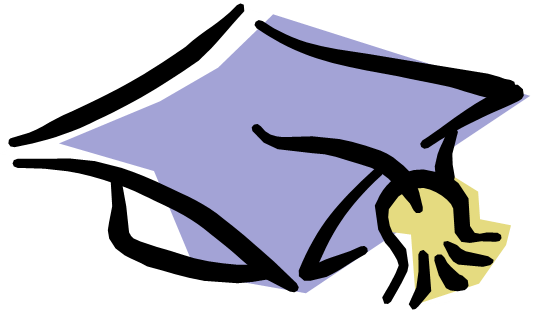